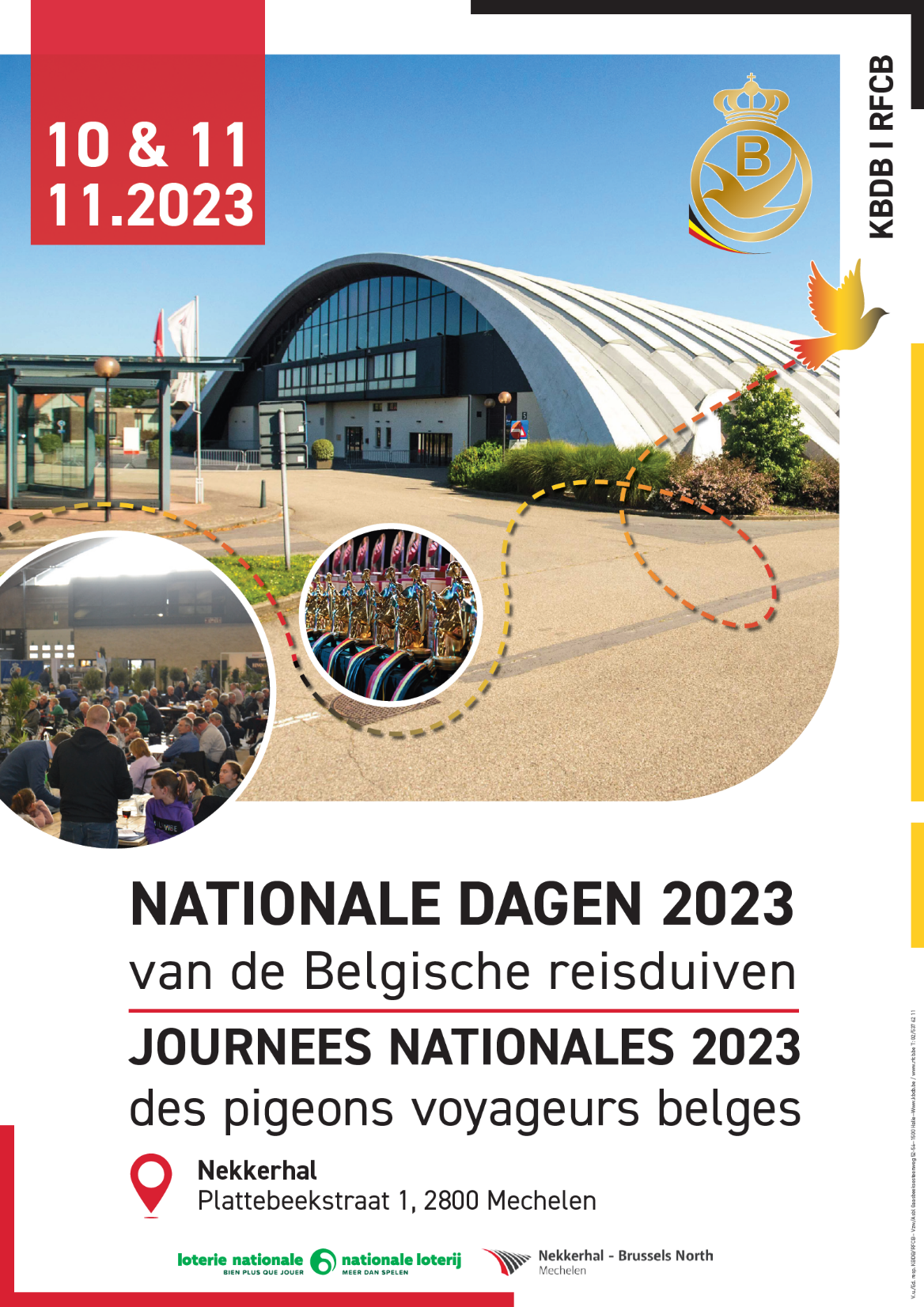 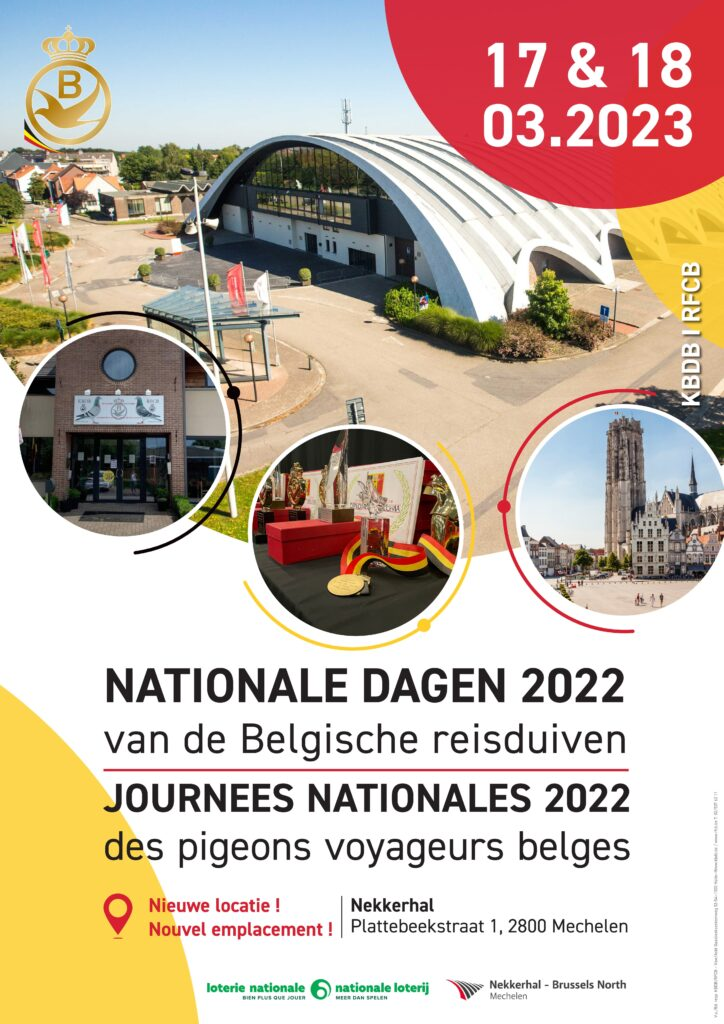 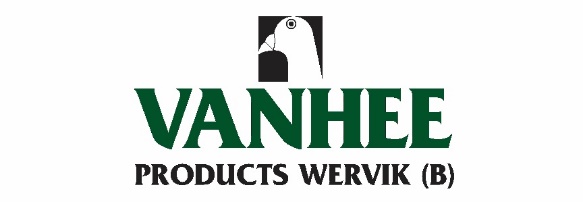 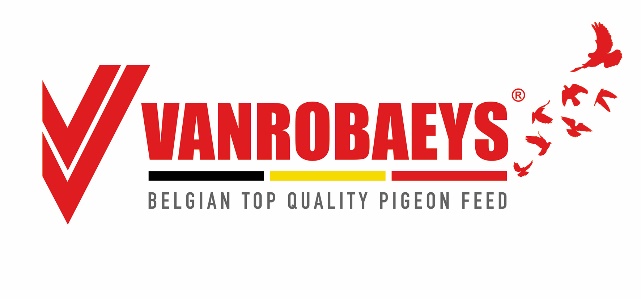 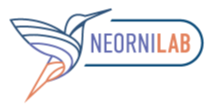 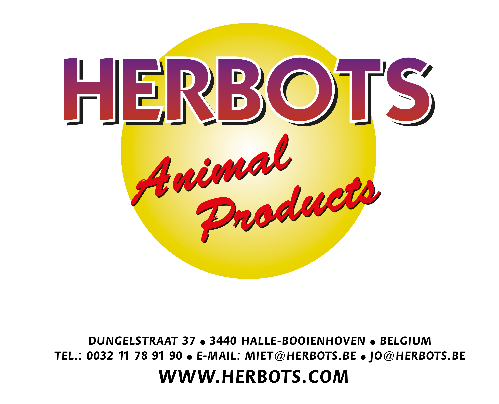 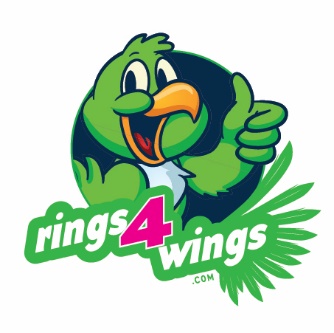 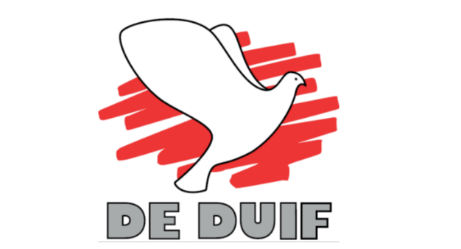 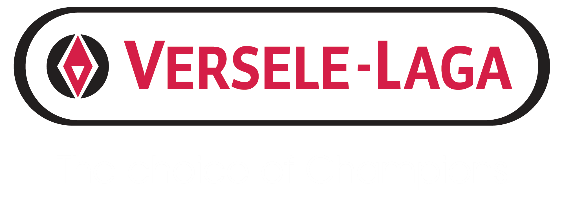 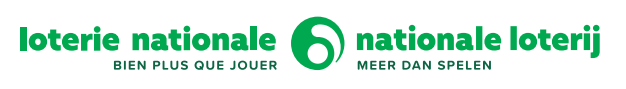 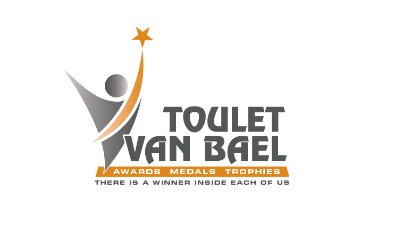 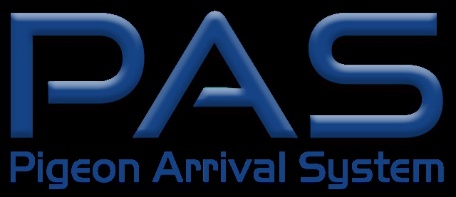 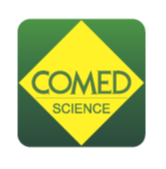 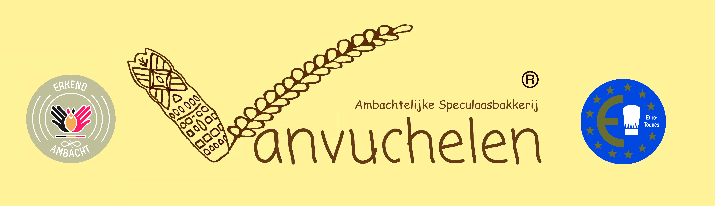 Nationaal Criterium JEUGDCLUBS 2023Critérium National CLUBS des JEUNES 2023
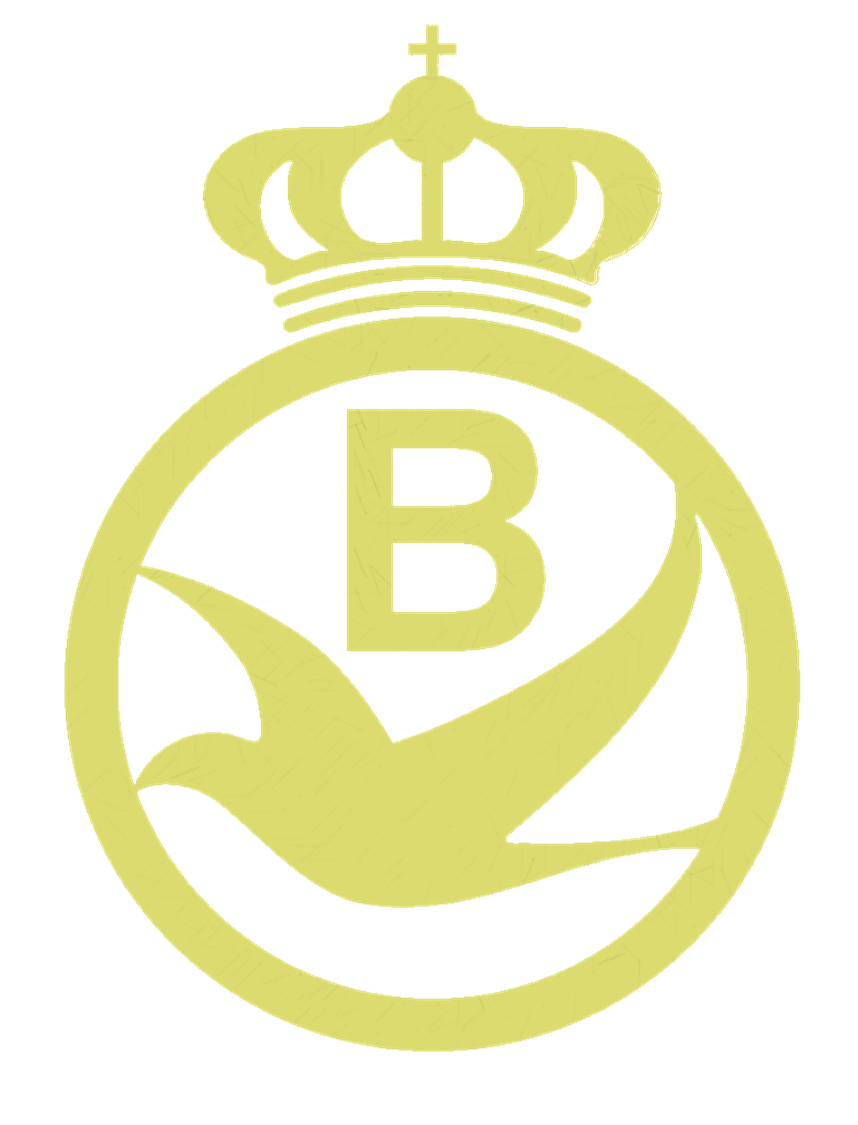 CATEGORIE van 6 tot 21 jaar/CATEGORIE de 6 à 21 ans
Lambrechts Brent		Berlaar
Stroeykens Nick			Erps-Kwerps
Platteau Niel & Mats		Wambeek
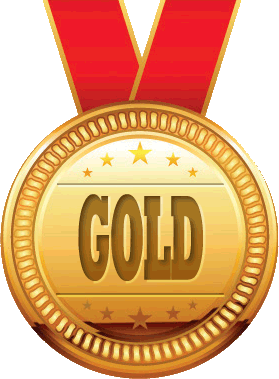 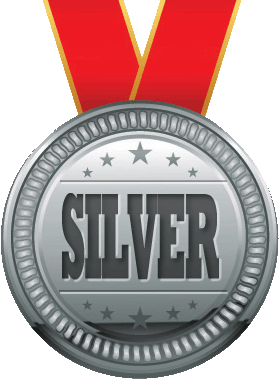 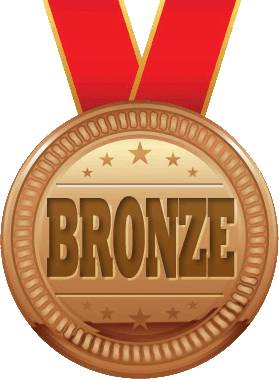 Uytterhoeven Mirthe & Maithé	Opglabbeek
Dockx Jobbe			Retie
Lannoo Georg & Maxim		Lievegem
Ingels Rogier			Laarne
Moonen Joren			Lichtaart
Decuyper Stan			Kaprijke
Saenen Jasper & Jarne	Houtvenne
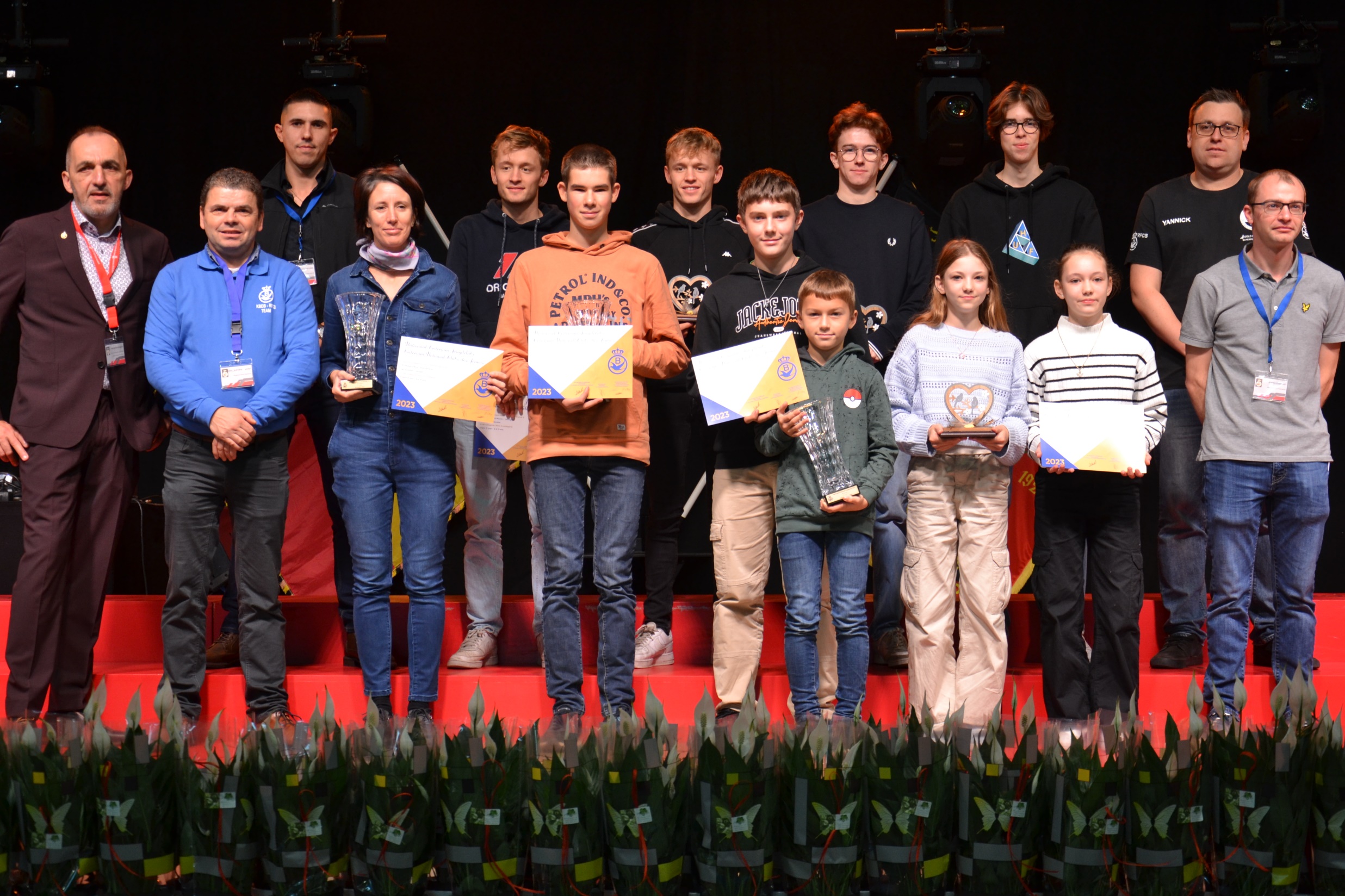 Nationaal Criterium JEUGDCLUBS 2023Critérium National CLUBS des JEUNES 2023
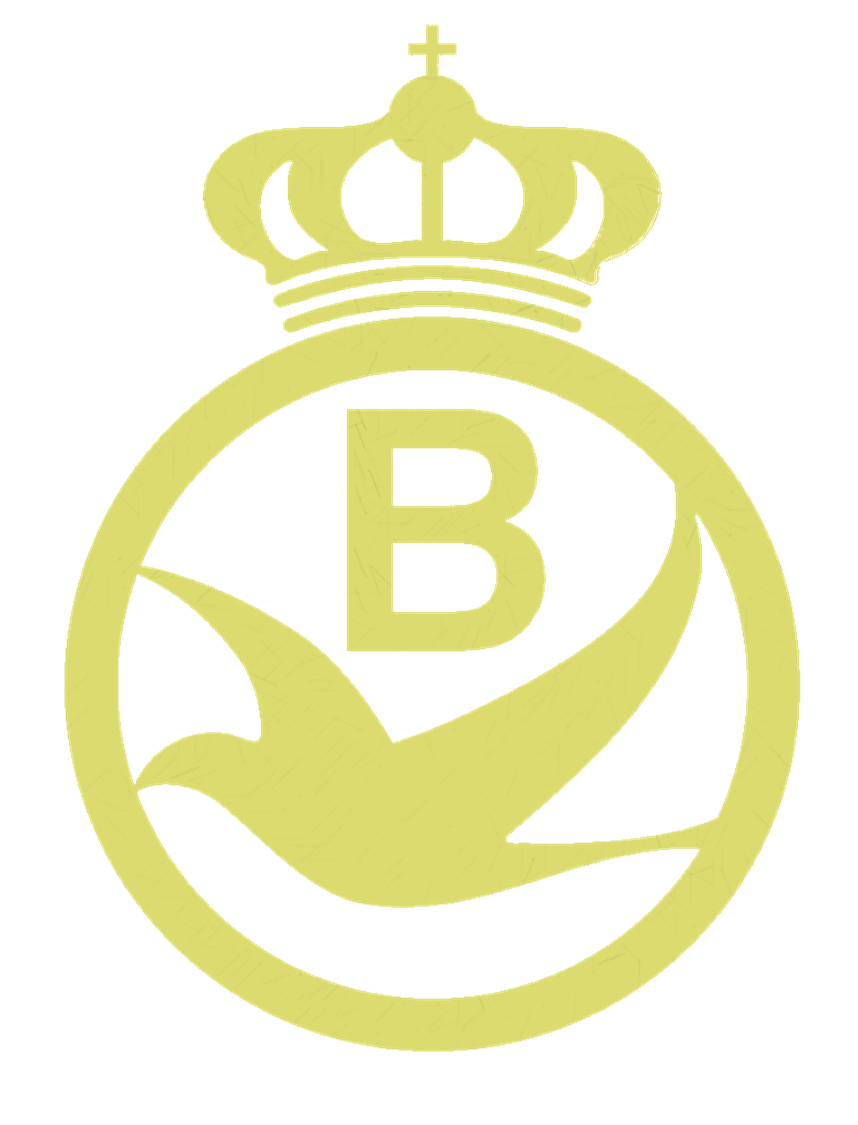 CATEGORIE van 22 tot 35 jaar/CATEGORIE de 22 à 35 ans
Marsille Hadrien		Ophain-Bois-Seigneur-Isaac
Motton Frederik		Neerheylissem
Rondags Gert		Grote-Spouwen
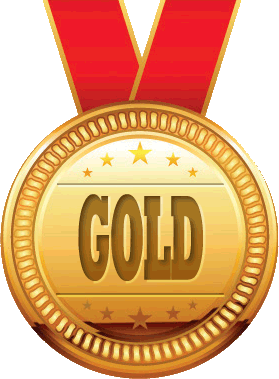 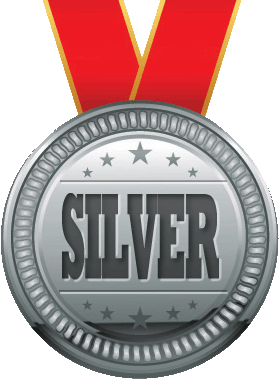 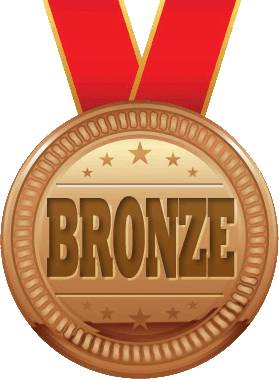 Van Laere Stijn		Huise (Kruisem)
Broeckx Niels		Oud-Turnhout
Van Cutsem Jens	Idegem
Putman Mathias		Zwevegem
Laurent Steven		La Louvière
Rego Daan		Nieuwerkerken (Limb.)
Bailleur Guillaume	Vlamertinge
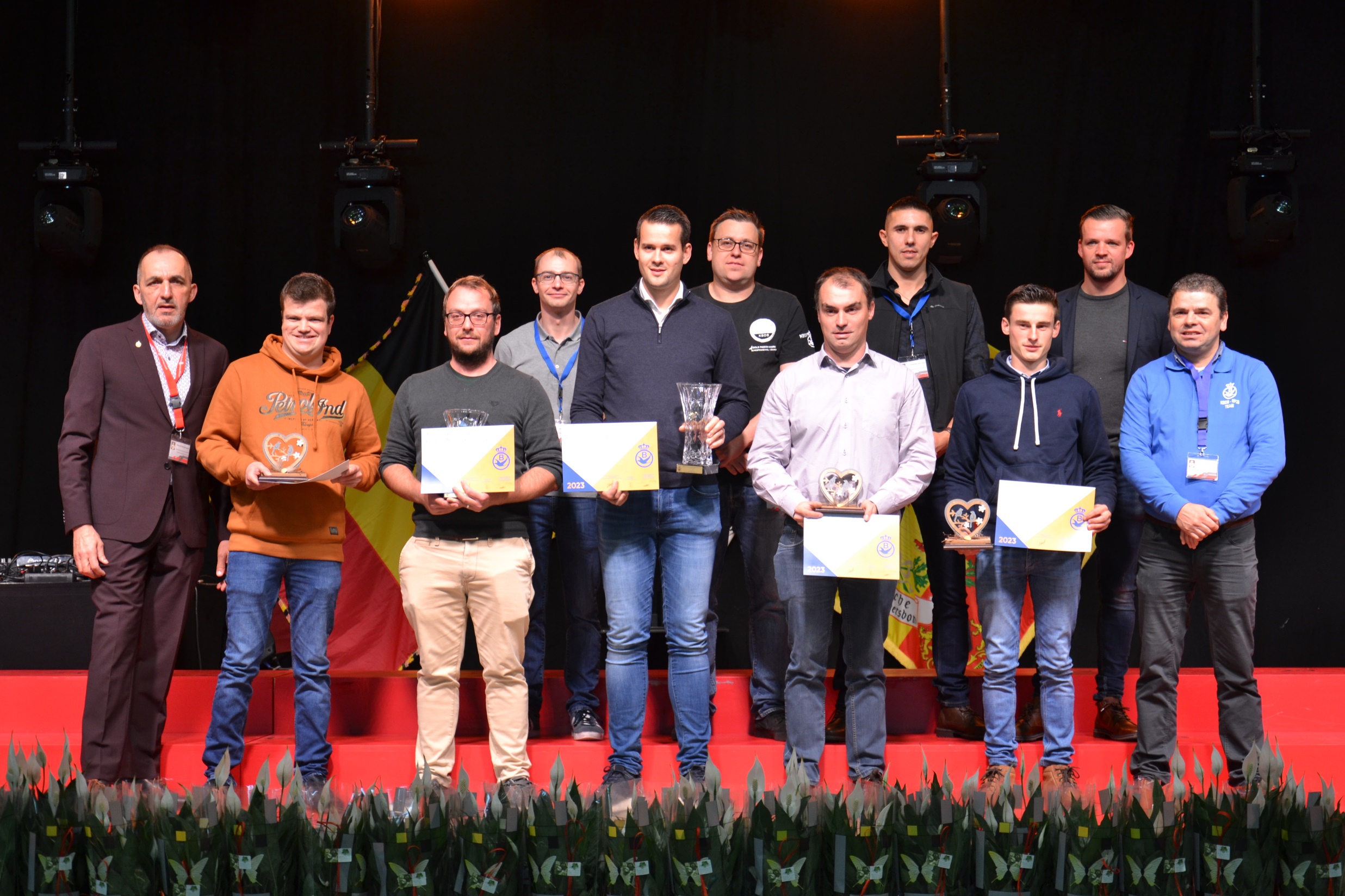 Nationaal Criterium JEUGDCLUBS 2023Critérium National CLUBS des JEUNES 2023
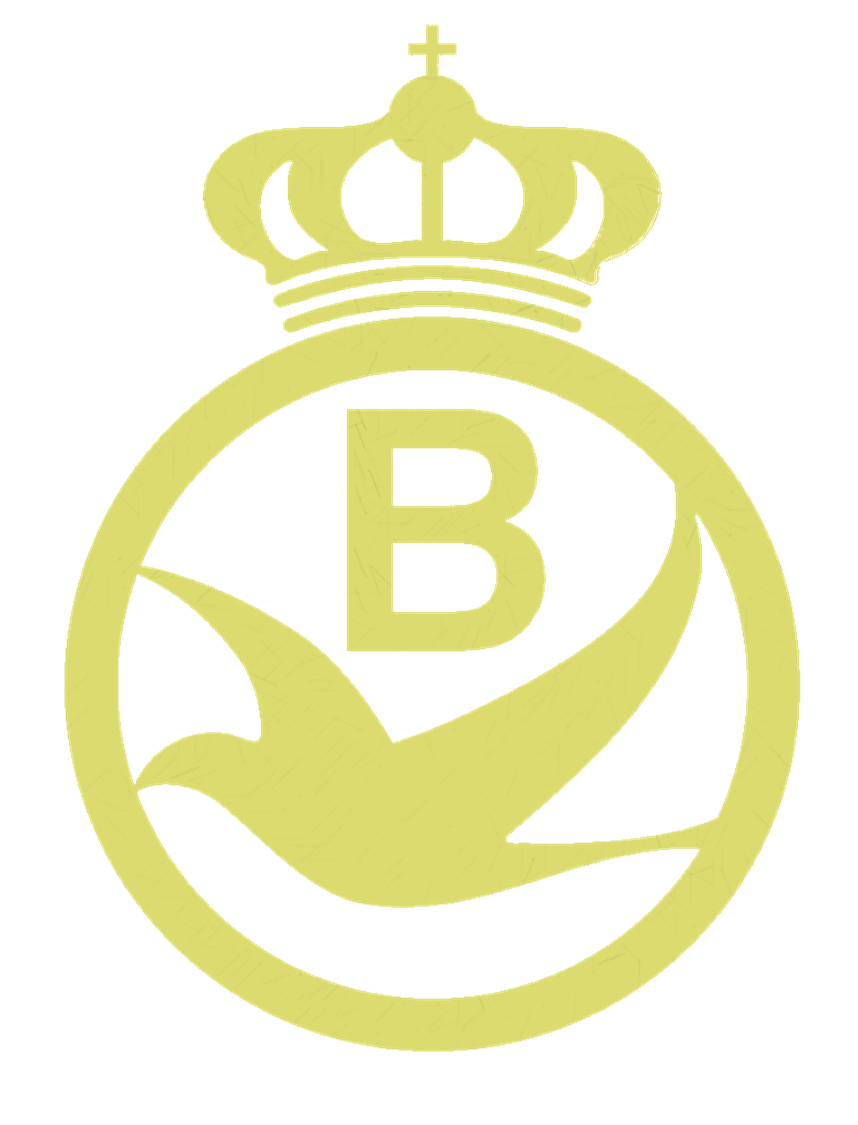 CATEGORIE >35 jaar & beginnelingen/CATEGORIE >35 ans & débutants
Deltenre – Carlier		Courcelles
De Maesschalck Gebroeders	Eksaarde
Emo Franck			Dalhem
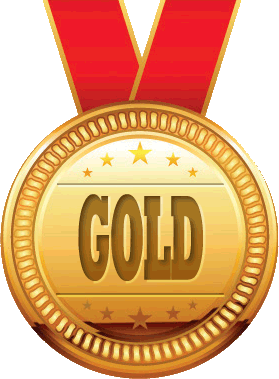 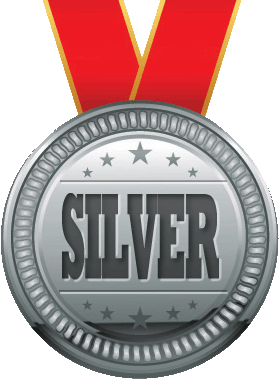 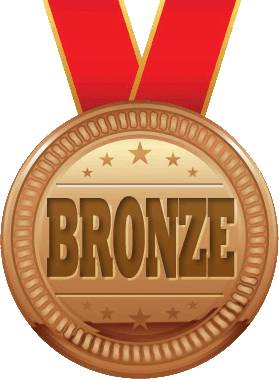 Cuypers Gustaaf			Vosselaar
Van Den Berge Tom		Meerbeke
Van Autrijve - Moens		Astene
Lainez - Danneels			Deinze
De Clercq - Van Puyvelde		Smetlede
Desmons - Wibaut - Lemoine	Rumes
Verhaest Rudi			Lichtervelde
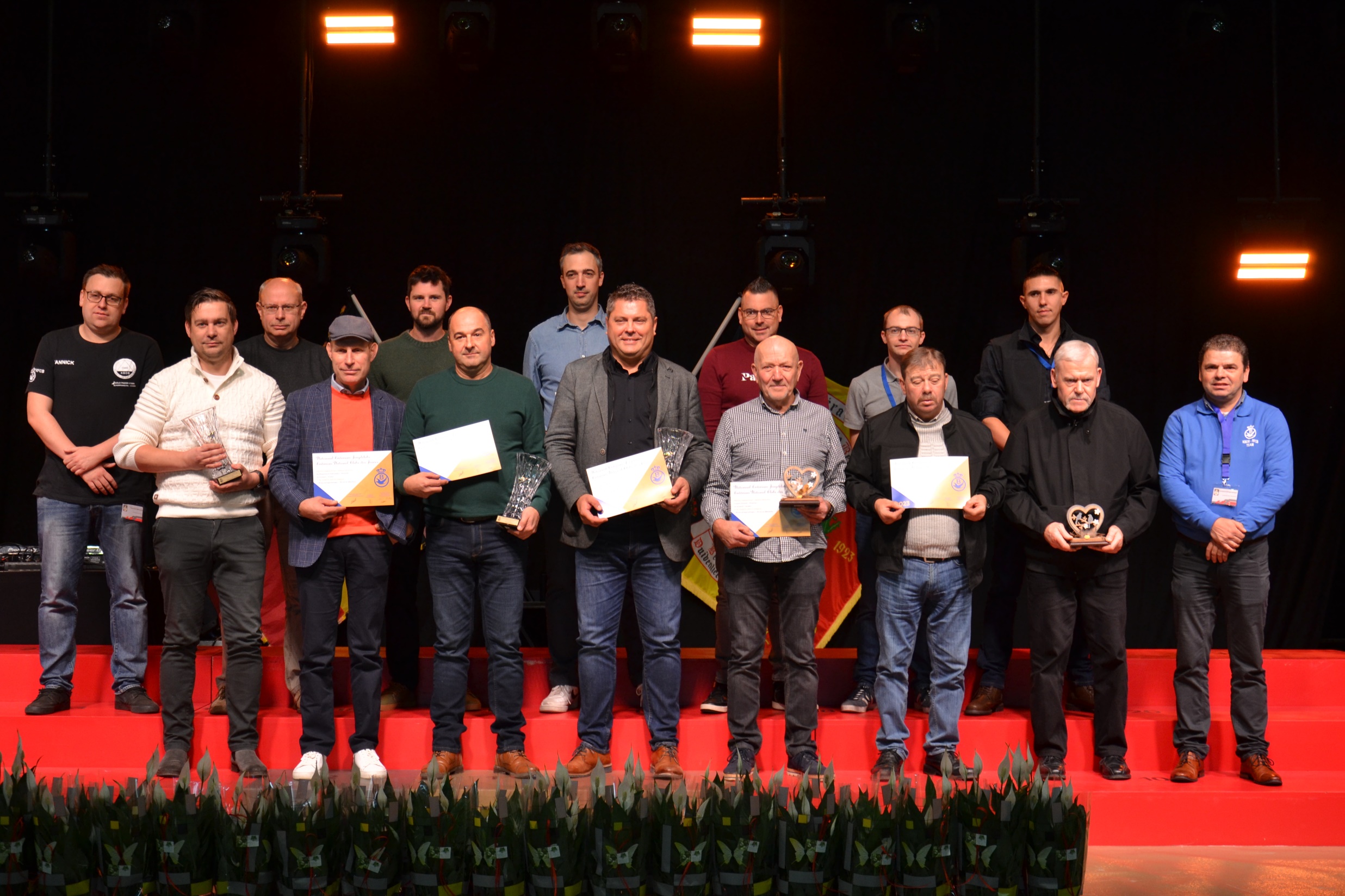 BOURGES van de JONGEREN 2023BOURGES des JEUNES 2023
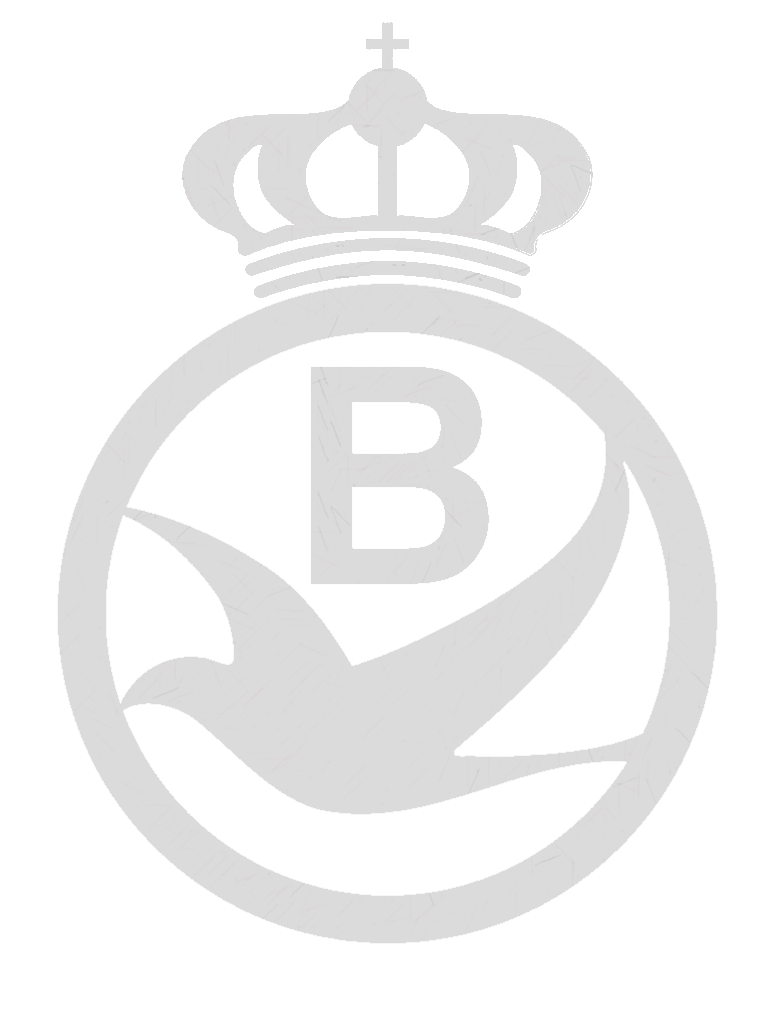 Voor de Provinciale Entiteit OOST-VLAANDEREN
De Clercq – Van Puyvelde		Smetlede
BOURGES van de JONGEREN 2023BOURGES des JEUNES 2023
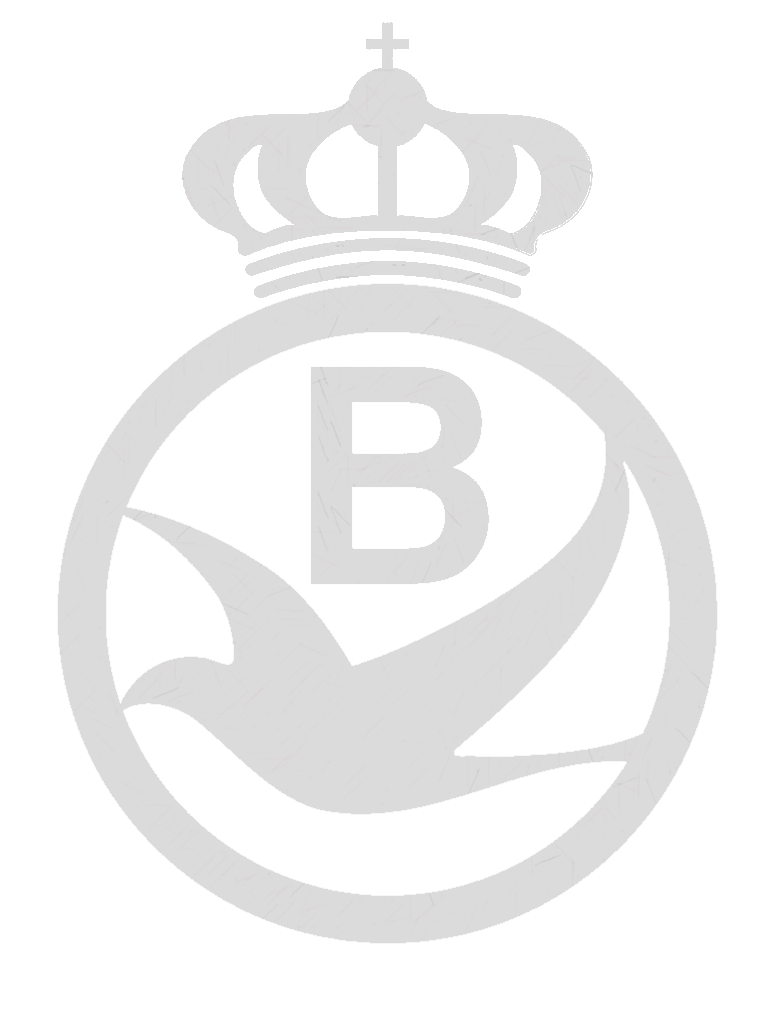 Voor de Provinciale Entiteit LIMBURG
Rondags Gert			Grote-Spouwen
BOURGES van de JONGEREN 2023BOURGES des JEUNES 2023
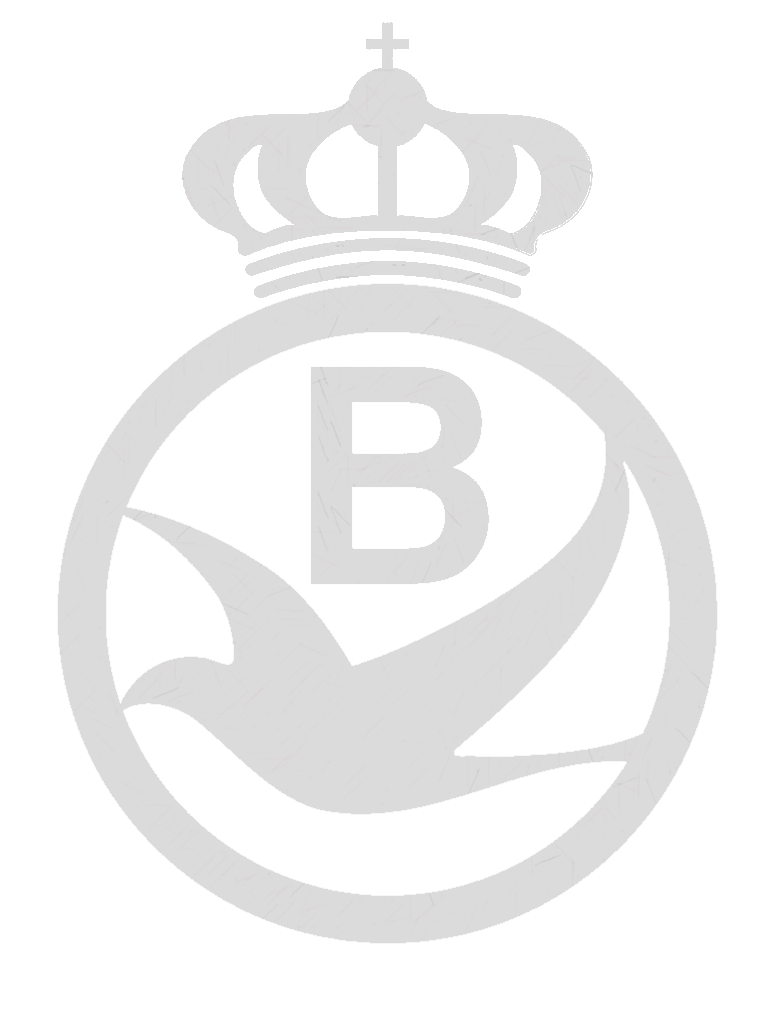 Voor de Provinciale Entiteit ANTWERPEN
De Belser Arne			Berlaar				
Gabriëls Joran			Herenthout			 
Michiels Jordy			Berlaar				
Saenen Jasper & Jarne		Houtvenne			 
Zhao Qiang			Pulle
BOURGES van de JONGEREN 2023BOURGES des JEUNES 2023
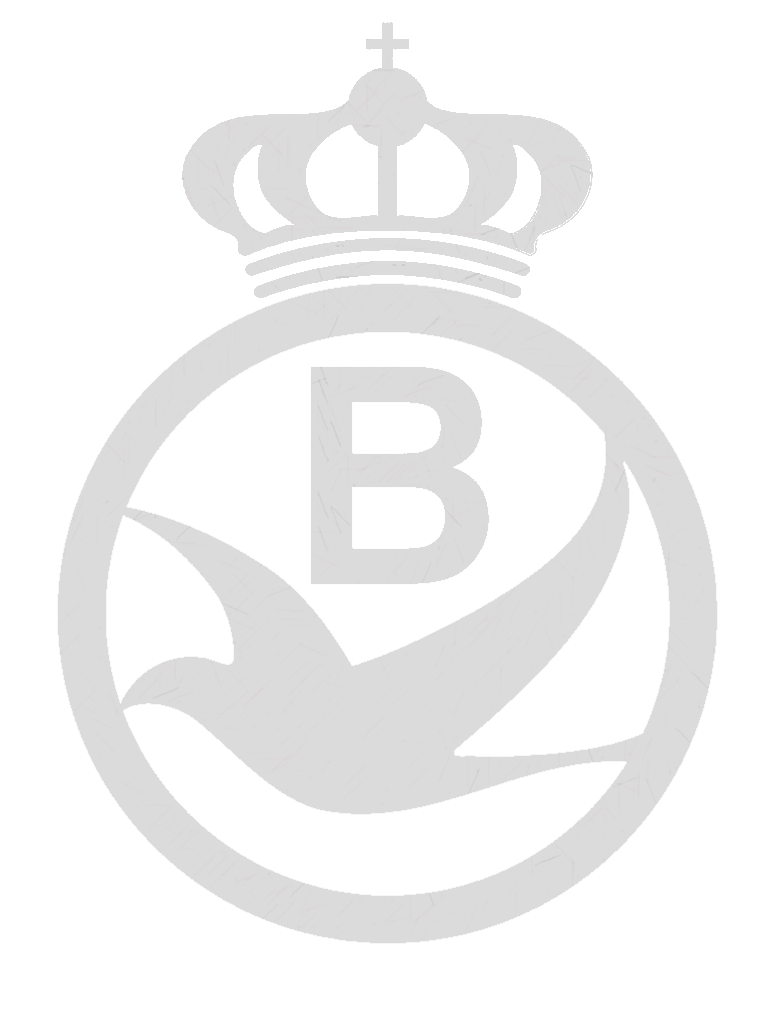 Pour la province du HAINAUT
Saudoyez Kevin			Péruwelz
BOURGES van de JONGEREN 2023BOURGES des JEUNES 2023
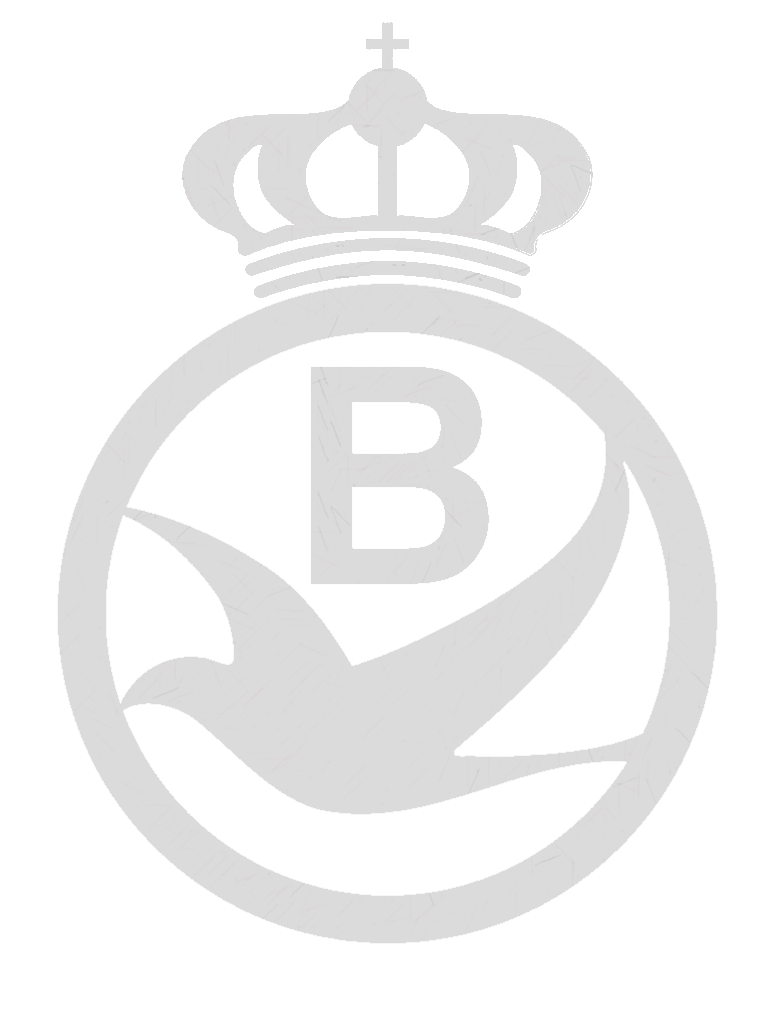 Pour la province de LIEGE
Staveaux Jean-Baptiste		Glons
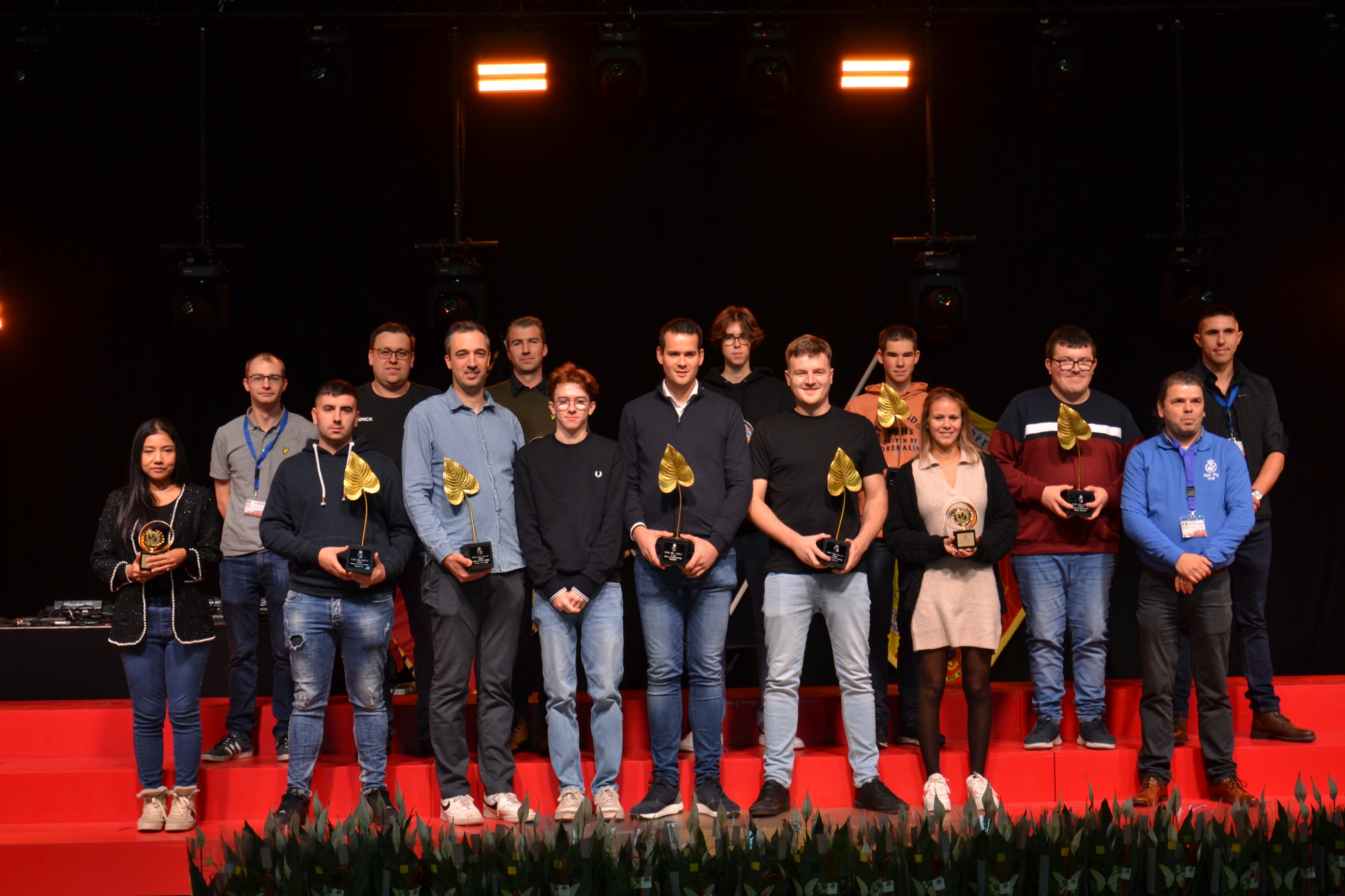 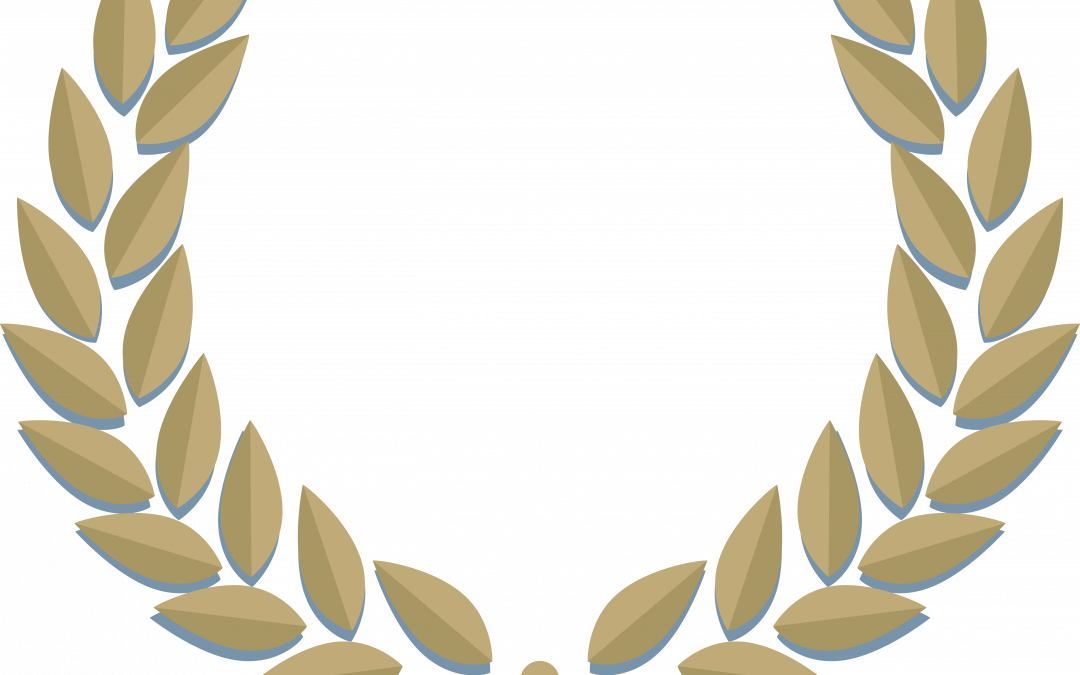 BOURGES van de JONGEREN 2023BOURGES des JEUNES 2023
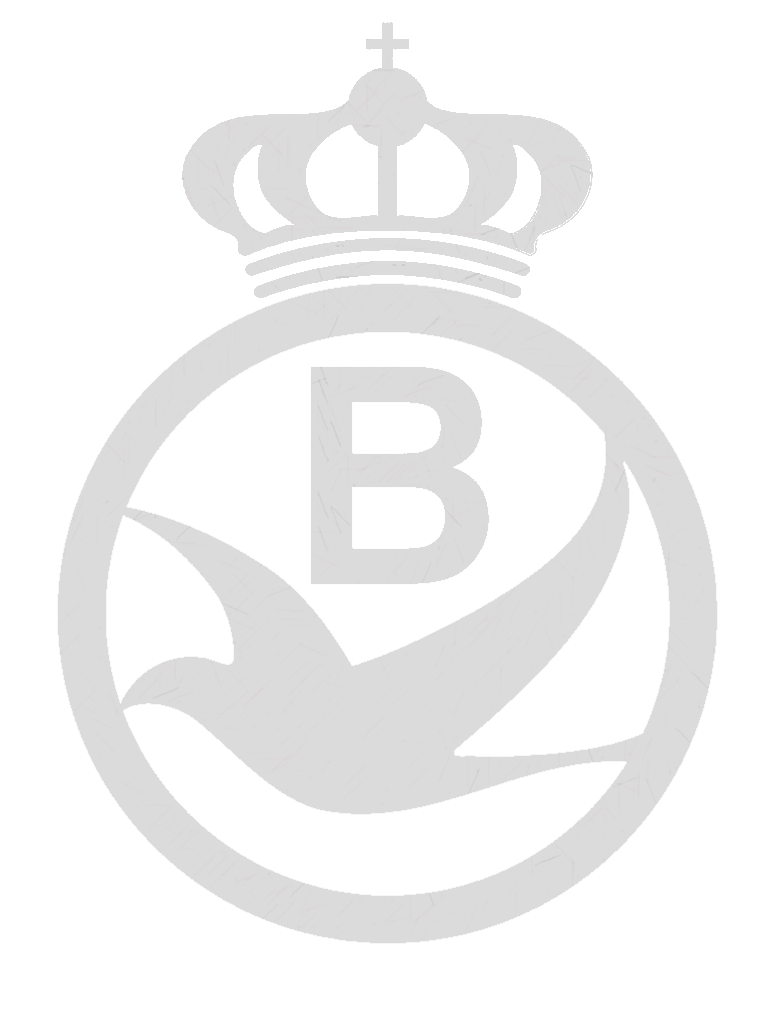 Ereprijs KBDB – Prix d’Honneur de la RFCB
LAMBRECHTS Brent     Berlaar
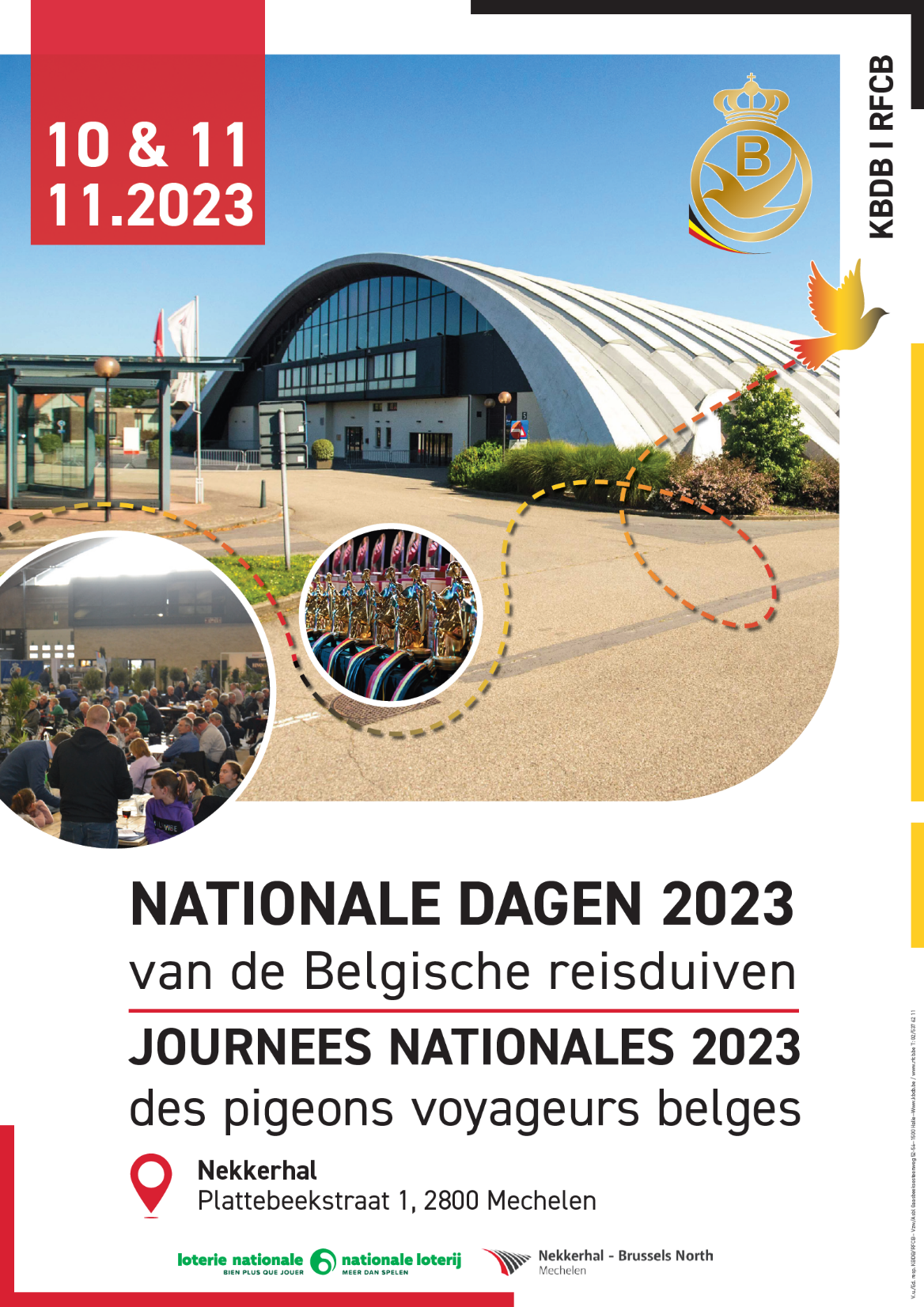 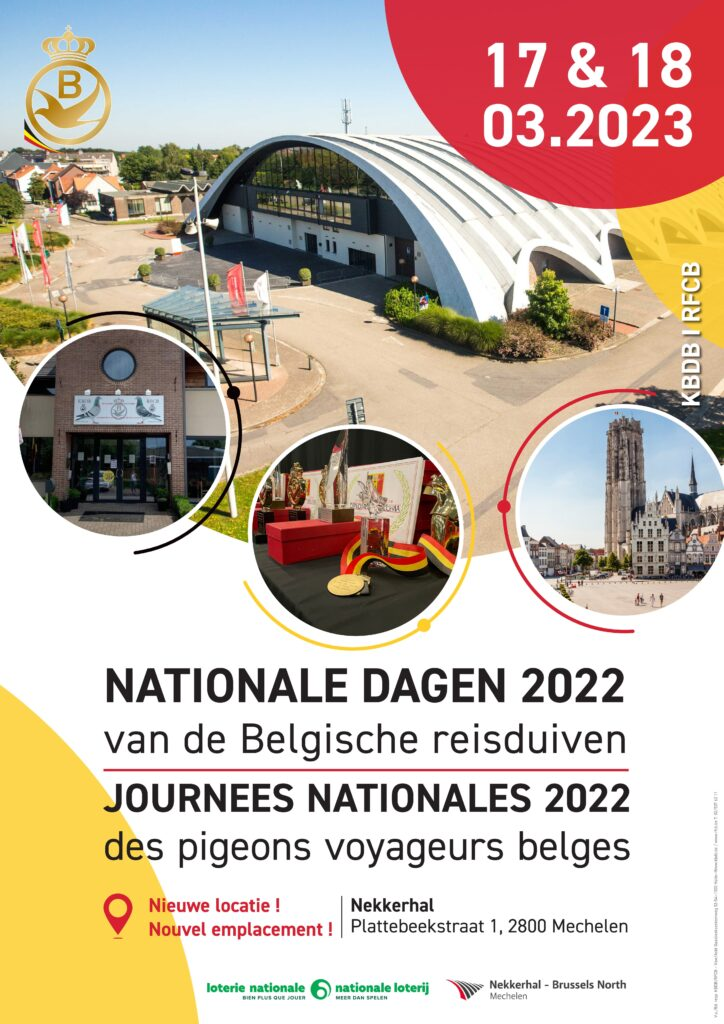 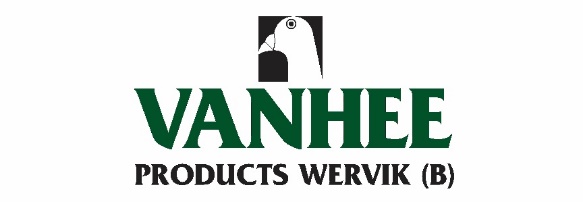 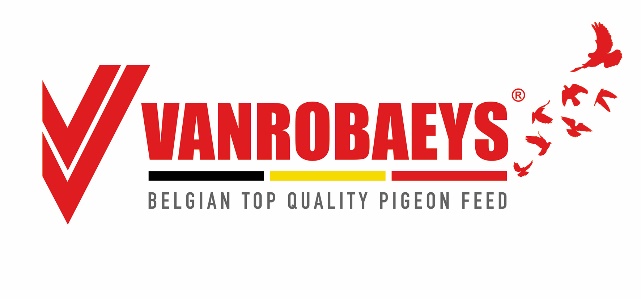 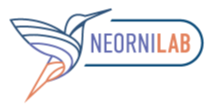 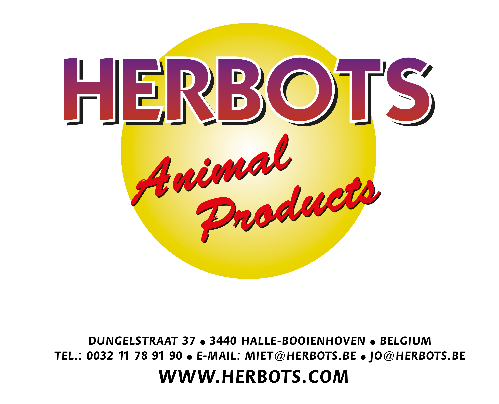 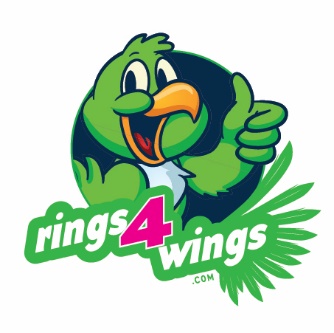 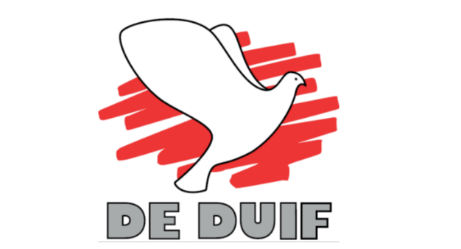 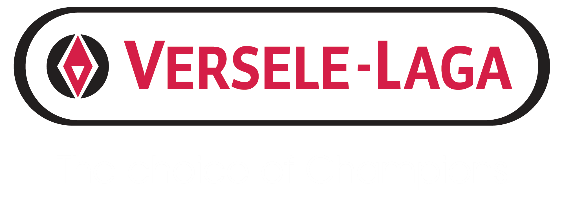 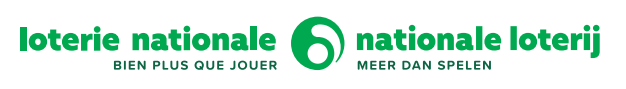 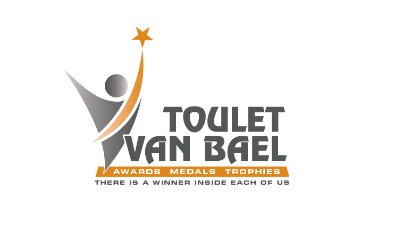 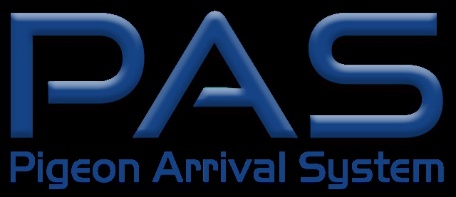 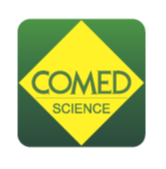 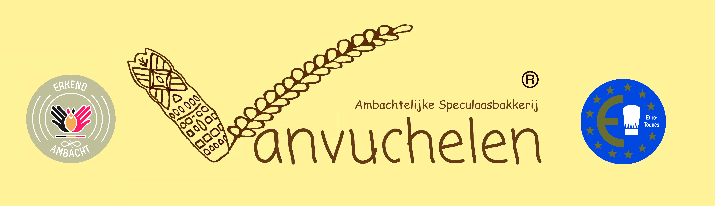 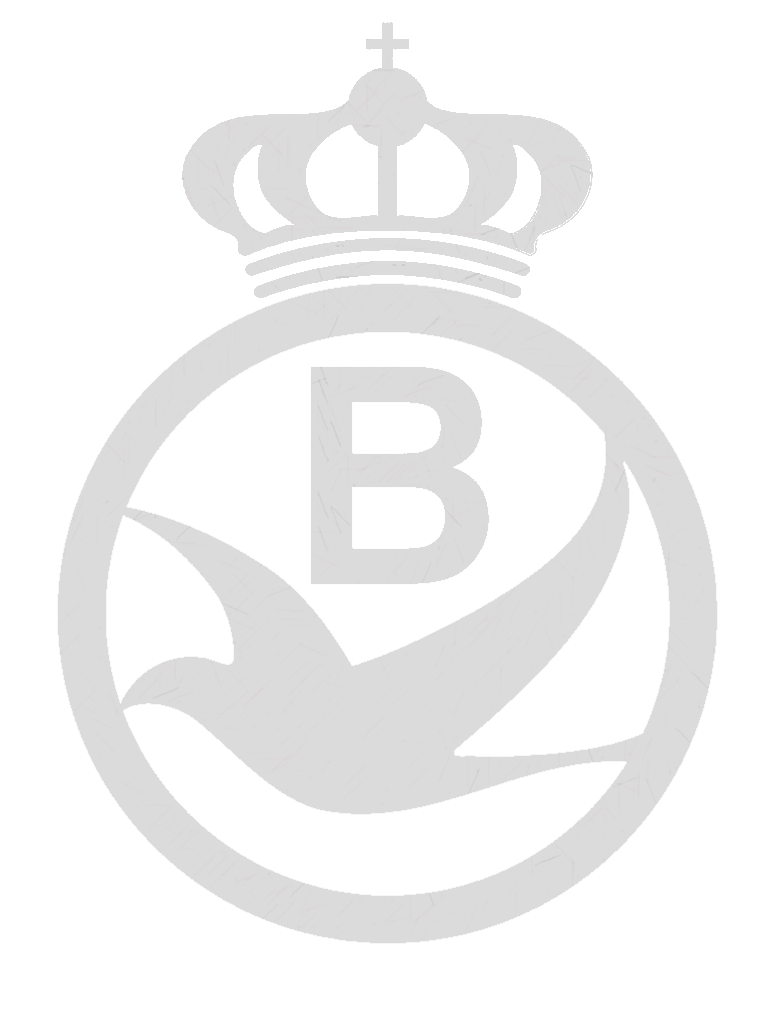 Nationale Dagen KBDBJournées Nationales RFCB
Kampioenschappen Jeugdclub Antwerpen 2023
Championnats Club des Jeunes Anvers 2023
Zaterdag/Samedi 11.11.2023
“Nekkerhal” MECHELEN
JEUGDCLUB ANTWERPEN 2023 CLUB DES JEUNES ANVERS 2023
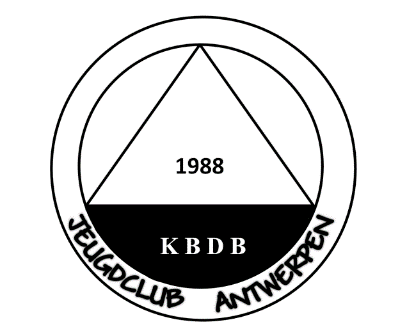 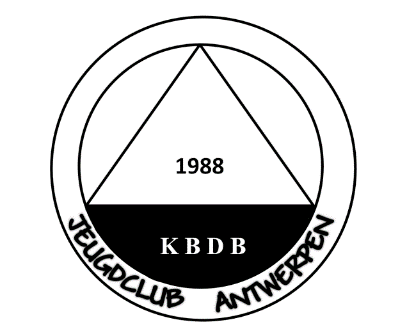 Borghys Katrien 		
4	Snelheid - Jonge
Branckaerts Thomas	
14	Snelheid - Jonge
Breugelmans Cédric	
16	Snelheid - Jonge
19	Halve Fond - Jonge
Brosens Jense		
5	Halve Fond - Ou & Ja
Celen Mylan		
40	Snelheid - Jonge
Ceulemans Emma & Tom	
10	Snelheid - Jaarse
10	Snelheid - Jonge
Cools Robin		
13	Snelheid - Jaarse
14	Halve Fond - Ou & Ja
Cuyvers Jens		
17	Snelheid - Oude
17	Snelheid - Jaarse
31	Snelheid - Jonge
7	Halve Fond - Ou & Ja
22	Halve Fond - Jonge
De Belser Arne		
8	Halve Fond - Jonge
6	Fond
De Herdt Ben		
16	Snelheid - Oude
14	Snelheid - Jaarse
42	Snelheid - Jonge
Diels Ben		
21	Snelheid - Jonge
10	Halve Fond - Ou & Ja
16	Fond
Dockx Jobbe		
7	Snelheid - Oude
18	Snelheid - Jaarse
23	Snelheid - Jonge
1	Algemeen Kampioenschap Halve Fond
2	Halve Fond - Ou & Ja
4	Halve Fond - Jonge
9	Fond
Eyckmans Siebe		
22	Snelheid - Jaarse
6	Snelheid - Jonge
15	Halve Fond - Ou & Ja
7	Halve Fond - Jonge
19	Fond
JEUGDCLUB ANTWERPEN 2023 CLUB DES JEUNES ANVERS 2023
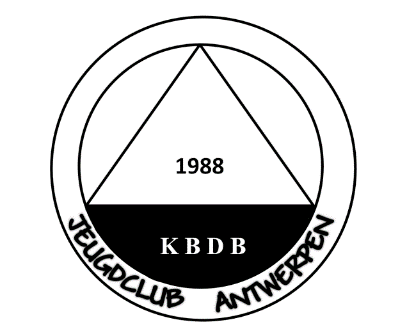 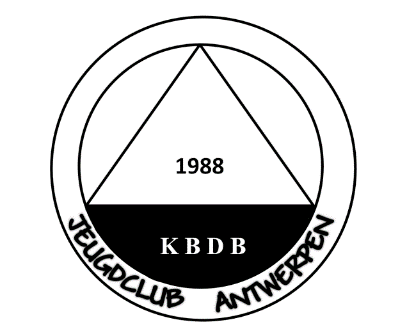 Heremans Peter		
19	Snelheid - Jonge
22	Fond
Hok Tomas		
39	Snelheid - Jonge
Hok Van den Bruel	
14	Halve Fond - Jonge
4	Fond
Houtmeyers Lucas	
15	Snelheid - Oude
23	Snelheid - Jaarse
18	Snelheid - Jonge
18	Halve Fond - Ou & Ja
21	Halve Fond - Jonge
25	Fond
Janssens Nick		
13	Halve Fond - Ou & Ja
5	Halve Fond - Jonge
10	Fond
Joris Elke		
10	Snelheid - Oude
Keirsmakers Kurt	
30	Snelheid - Jonge
10	Halve Fond - Jonge
17	Fond
Kerstens B. & L.		
15	Snelheid - Jonge
11	Halve Fond - Jonge
20	Fond
Kesteloot Olivia & Skye	
17	Halve Fond - Jonge
18	Fond
Lambrechts Brent	
3	Algemeen Kampioenschap Halve Fond
11	Halve Fond - Ou & Ja
1	Halve Fond - Jonge
2	Fond
Laremans Jason		
5	Snelheid - Jonge
13	Halve Fond - Jonge
Laremans Liesl		
11	Snelheid - Oude
20	Halve Fond - Ou & Ja
21	Fond
JEUGDCLUB ANTWERPEN 2023 CLUB DES JEUNES ANVERS 2023
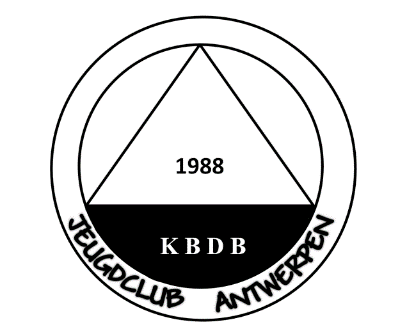 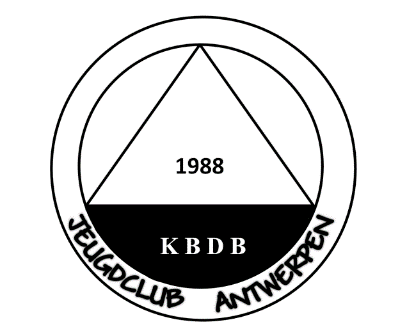 Leemans Roy		
22	Snelheid - Oude
15	Snelheid - Jaarse
24	Snelheid - Jonge
9	Halve Fond - Ou & Ja
20	Halve Fond - Jonge
14	Fond
Lemmens Brent		
2	Algemeen Kampioenschap Snelheid
8	Snelheid - Oude
3	Snelheid - Jaarse
13	Snelheid - Jonge
2	Algemeen Kampioenschap Halve Fond
8	Halve Fond - Ou & Ja
2	Halve Fond - Jonge
12	Fond
Luyckx Jasper		
12	Snelheid - Oude
16	Snelheid - Jaarse
37	Snelheid - Jonge
6	Halve Fond - Ou & Ja
6	Halve Fond - Jonge
1	Fond
Mahmoud Ahmed	
11	Snelheid - Jaarse
1	Snelheid - Jonge
15	Fond
Michiels Jordy	
          Snelheid – Oude
8              Snelheid – Jaarse
8	Snelheid - Jonge
11	Fond
Michielsen Kurt & Jolien	
4	Snelheid - Oude
5	Snelheid - Jaarse
22	Snelheid - Jonge
3	Halve Fond - Ou & Ja
Mondelaers Eddy	
18	Snelheid - Oude
24	Snelheid - Jaarse
27	Snelheid - Jonge
Pynenborg Thom	
12	Snelheid - Jonge
Renders Warre		
26	Snelheid - Jonge
Riemis Femke		
14	Snelheid - Oude
2	Snelheid - Jaarse
JEUGDCLUB ANTWERPEN 2023 CLUB DES JEUNES ANVERS 2023
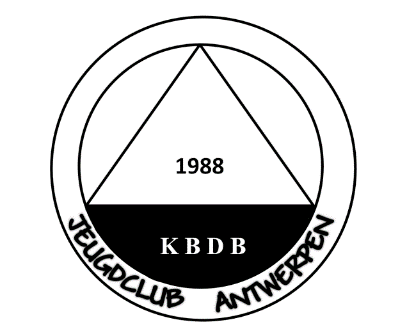 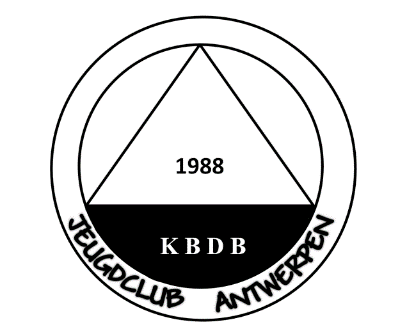 Roef - De Voogt		
21	Snelheid - Oude
27	Snelheid - Jaarse
38	Snelheid - Jonge
Roelen Angelo		
1	Algemeen Kampioenschap Snelheid
5	Snelheid - Oude
6	Snelheid - Jaarse
3	Snelheid - Jonge
Saenen Jasper & Jarne	
11	Snelheid - Jonge
1	Halve Fond - Ou & Ja
16	Halve Fond - Jonge
Stessens Ines		
20	Snelheid - Oude
20	Snelheid - Jaarse
36	Snelheid - Jonge
19	Halve Fond - Ou & Ja
15	Halve Fond - Jonge
13	Fond
Torfs Achiel		
18	Halve Fond - Jonge
Van de Putte Jan		
28	Snelheid - Jonge
3	Halve Fond - Jonge
5	Fond
Van der Linden – Smets	
9	Snelheid - Jaarse
17	Snelheid - Jonge
4	Halve Fond - Ou & Ja
7	Fond
Van Dun Maarten	
13	Snelheid - Oude
7	Snelheid - Jaarse
7	Snelheid - Jonge
24	Fond
Van Hemelryck – Brits	
25	Snelheid - Jaarse
Van Hemelryck Lieven	
21	Halve Fond - Ou & Ja
Van Neylen Geert & Jelle
3	Snelheid - Oude
12	Snelheid - Jaarse
32	Snelheid - Jonge
Van Rooy Kobe		
19	Snelheid - Oude
19	Snelheid - Jaarse
41	Snelheid - Jonge
JEUGDCLUB ANTWERPEN 2023 CLUB DES JEUNES ANVERS 2023
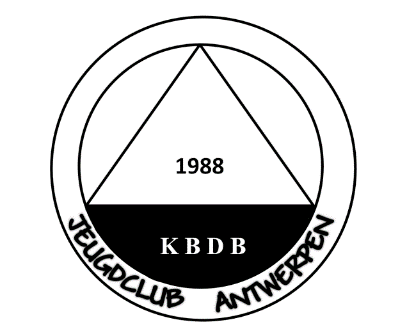 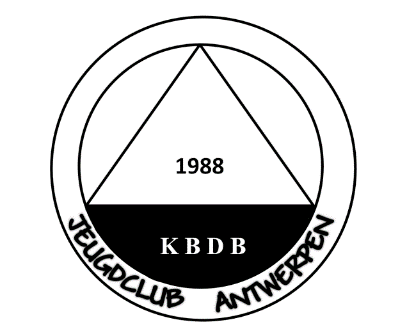 Vanhoof Maarten	
6	Snelheid - Oude
4	Snelheid - Jaarse
Vanhove L & zoon Achiel	
26	Snelheid - Jaarse
29	Snelheid - Jonge
16	Halve Fond - Ou & Ja
9	Halve Fond - Jonge
23	Fond
Vanuytsel Floris		
20	Snelheid - Jonge
Verboven Marie		
35	Snelheid - Jonge
26	Fond
Verelst Lorenz		
2	Snelheid - Oude
12	Halve Fond - Ou & Ja
Verhagen Thomas	
3	Algemeen Kampioenschap Snelheid
1	Snelheid - Oude
1	Snelheid - Jaarse
33	Snelheid - Jonge
Versmissen Lisa		
34	Snelheid - Jonge
Wijnants Lander		
9	Snelheid - Jonge
Wouters Nick		
21	Snelheid - Jaarse
25	Snelheid - Jonge
          Halve Fond - Ou & Ja
12	Halve Fond - Jonge
8	Fond
Wuyts Tom & Eline	
2	Snelheid - Jonge
3	Fond
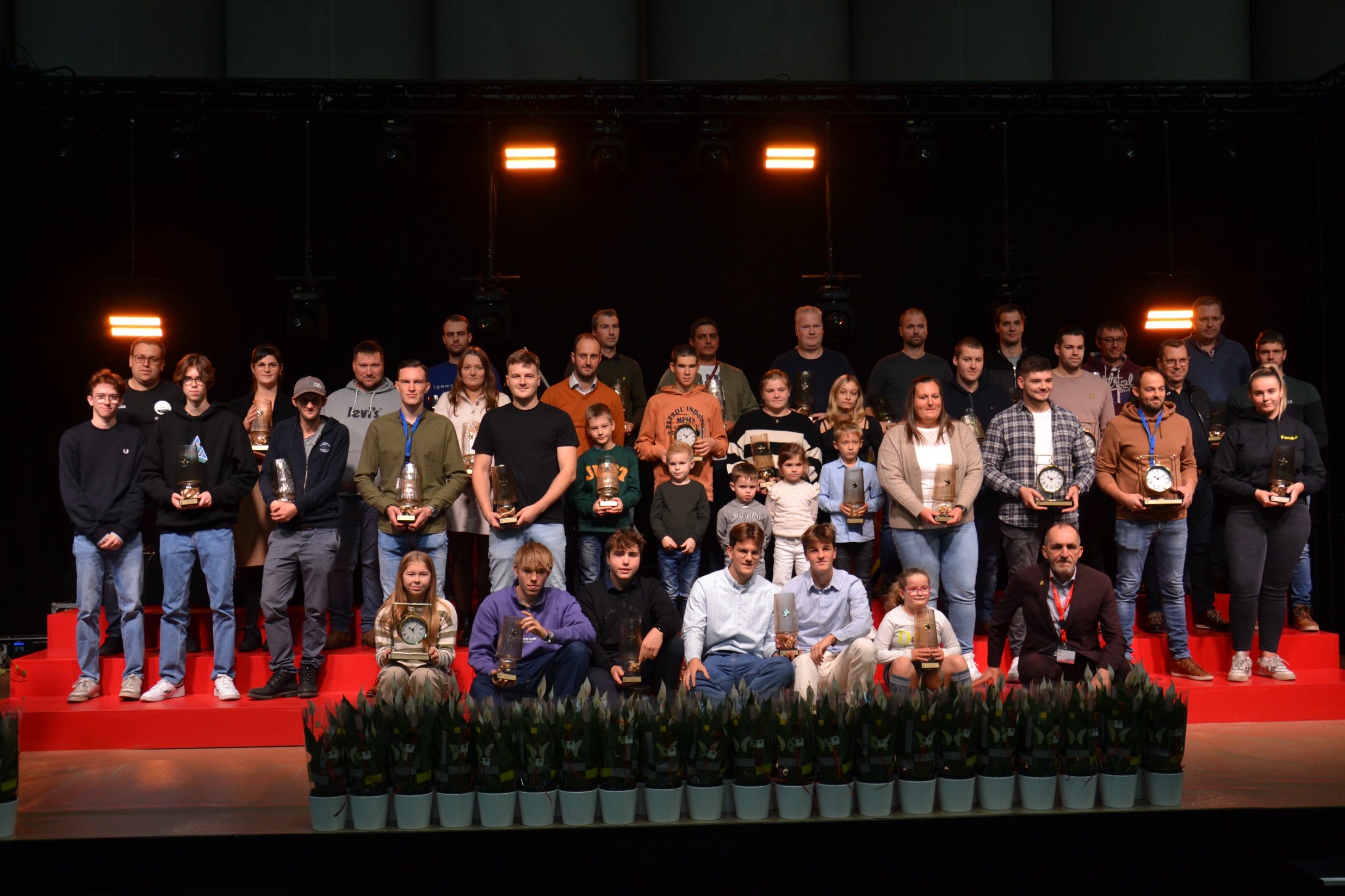 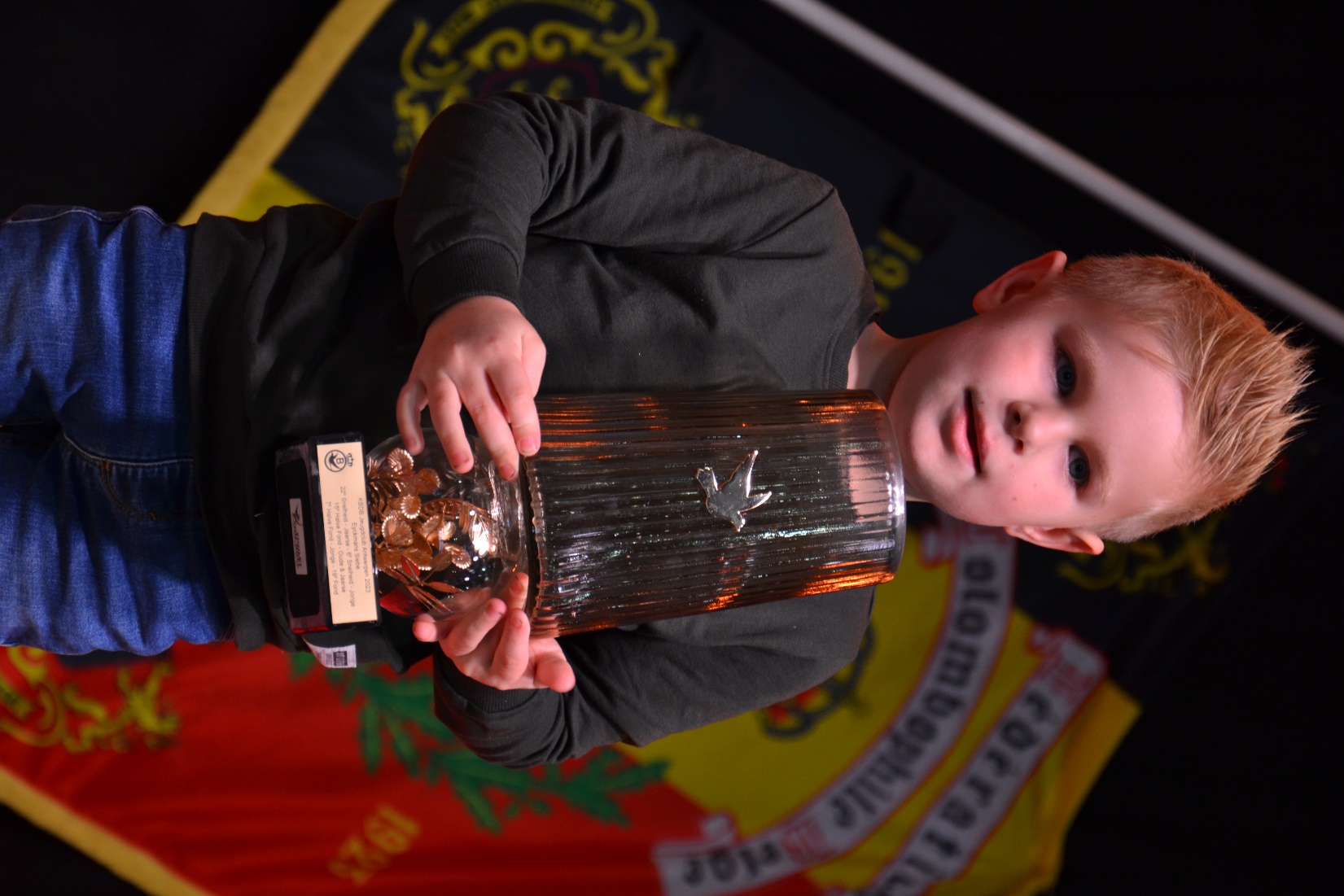 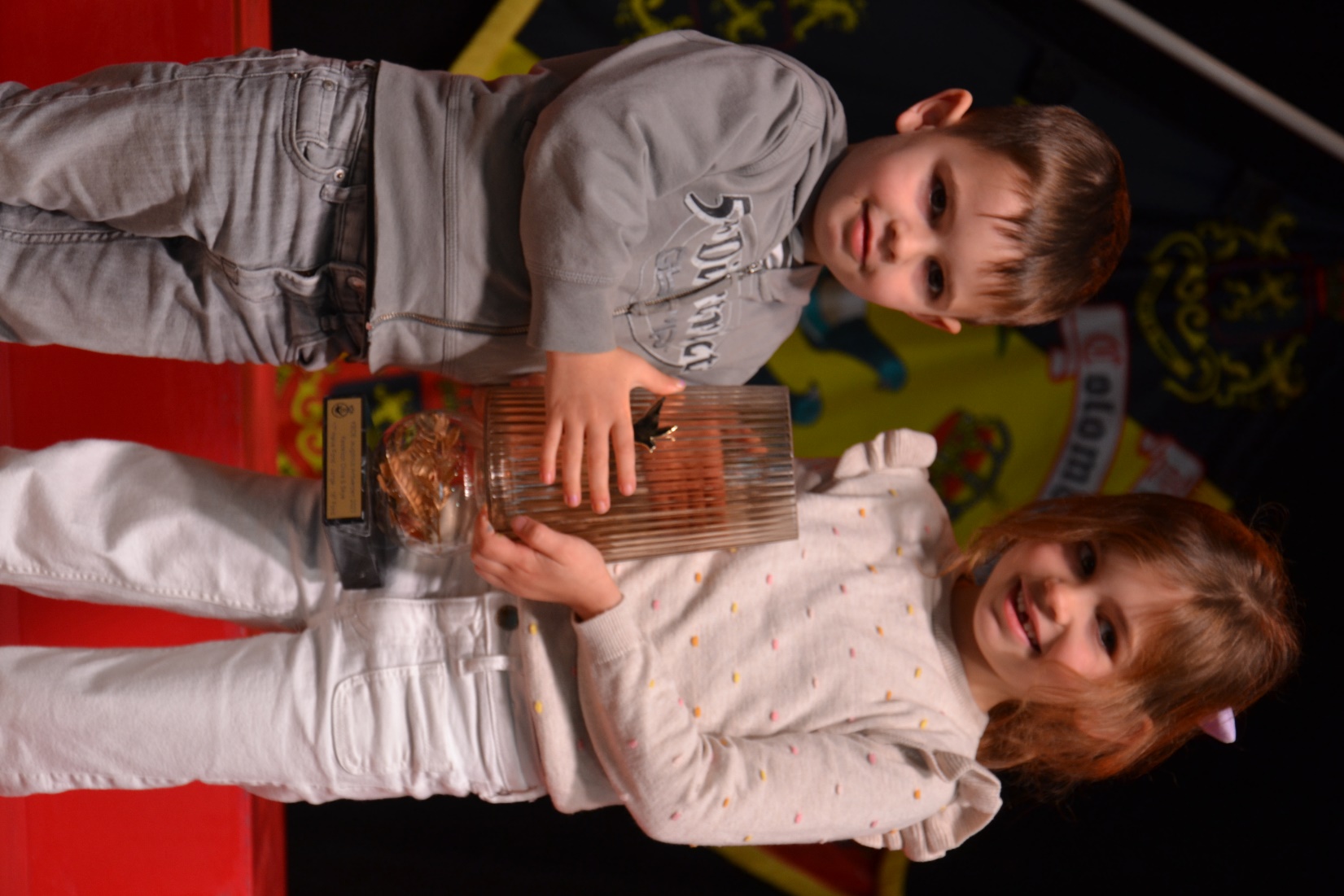 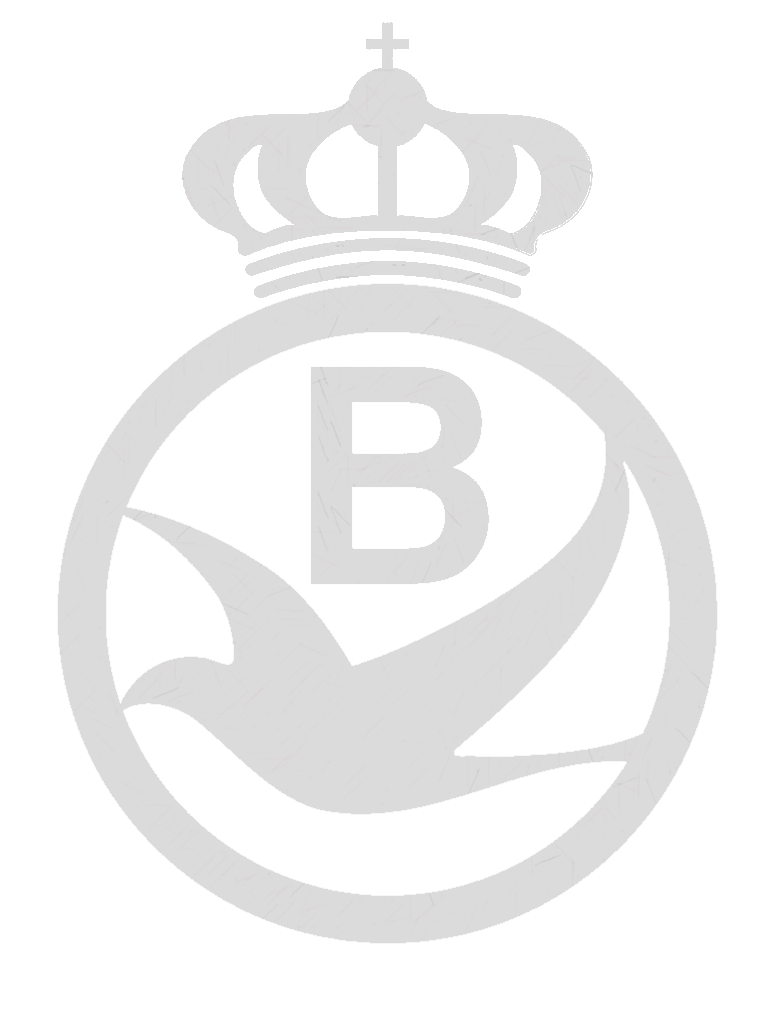 NATIONAAL KAMPIOENSCHAP JEUGD NATIONALE VLUCHTEN JONGE DUIVEN 2023
CHAMPIONNAT NATIONAL JEUNESSE CONCOURS NATIONAUX PIGEONNEAUX 2023
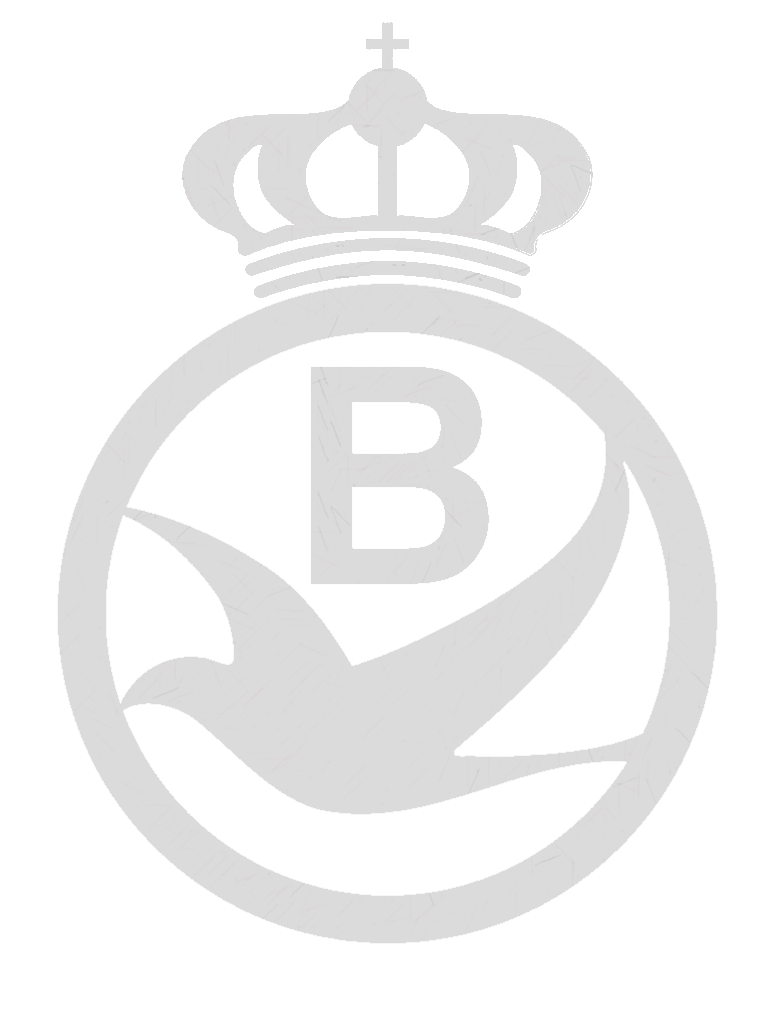 NATIONAAL KAMPIOENSCHAP JEUGD NATIONALE VLUCHTEN JONGE DUIVEN 2023
CHAMPIONNAT NATIONAL JEUNESSE CONCOURS NATIONAUX PIGEONNEAUX 2023
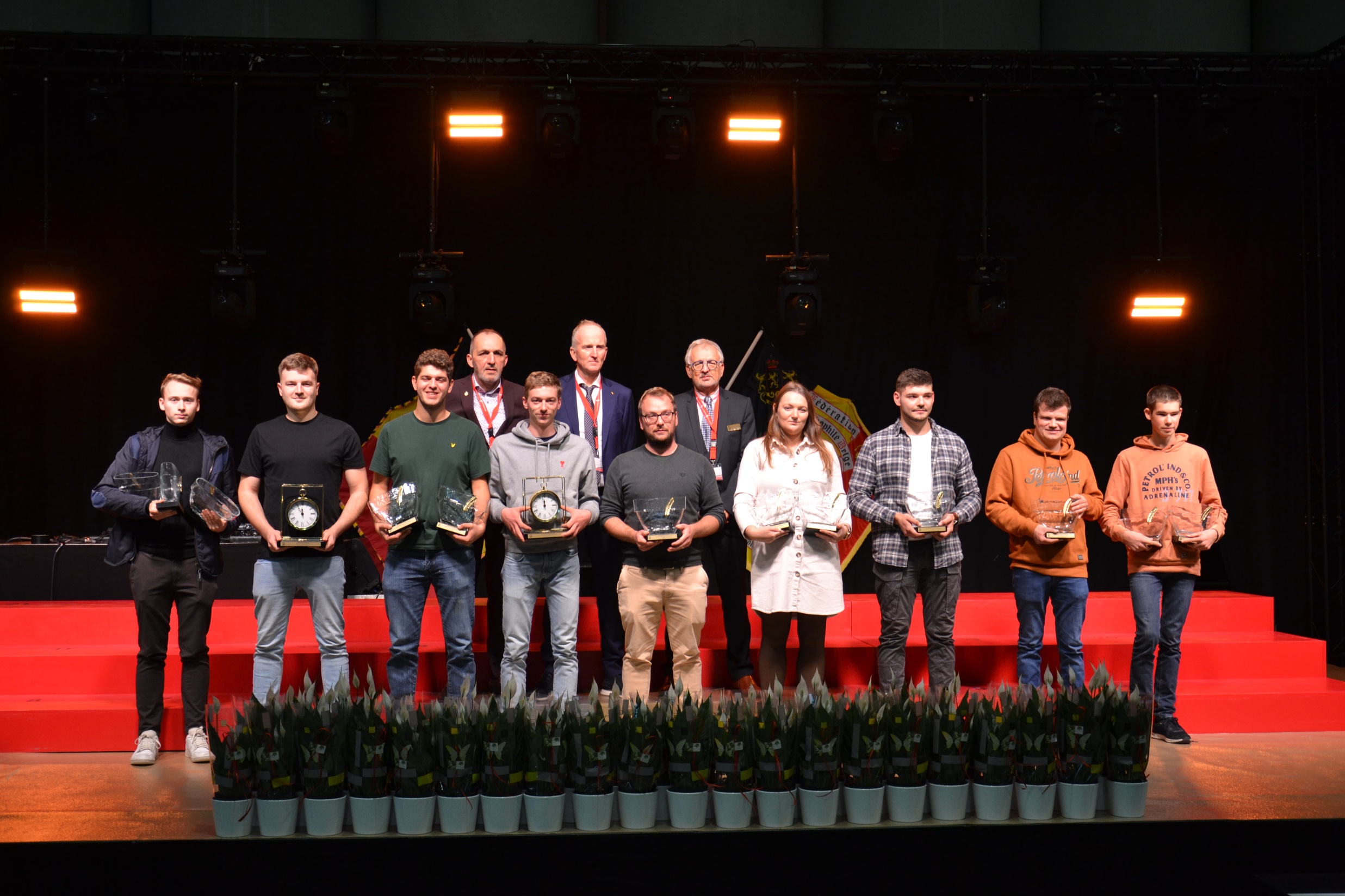 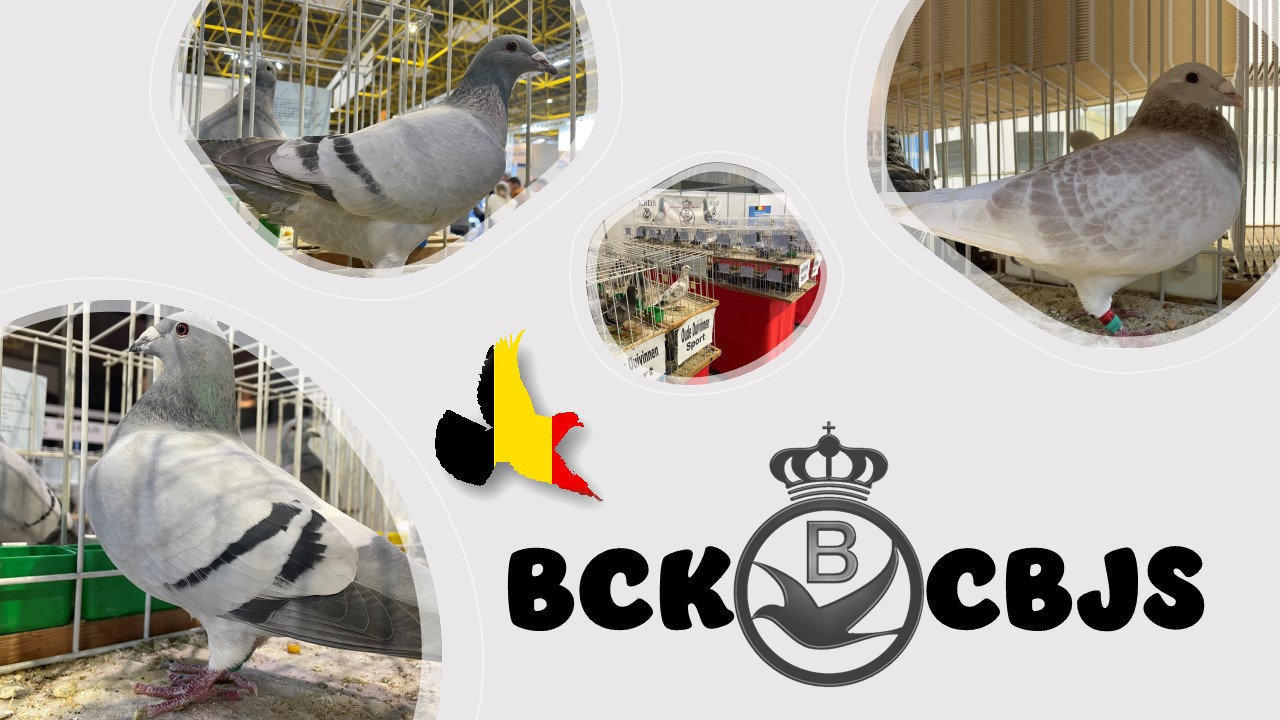 Nationale Dagen KBDBJournées Nationales RFCB
PRIJSUITREIKING van de STANDAARD
REMISE DES PRIX du STANDARD
Zaterdag/Samedi 18.03.2023
“Nekkerhal” MECHELEN
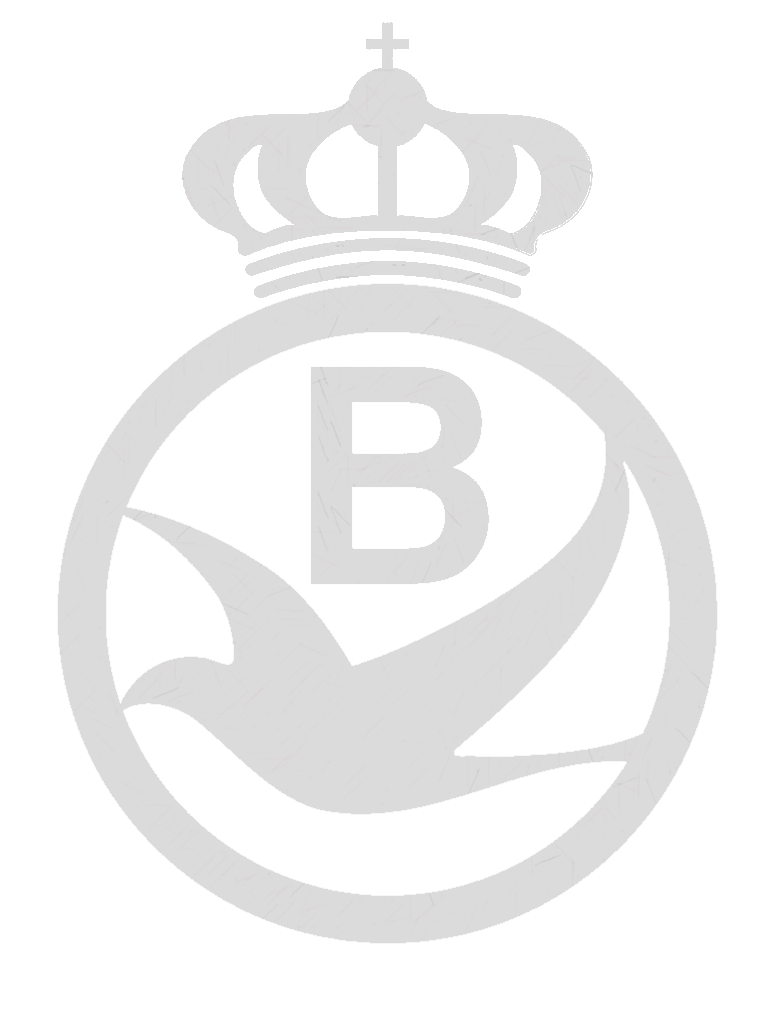 PRIJSUITREIKING van de STANDAARD
REMISE DES PRIX du STANDARD
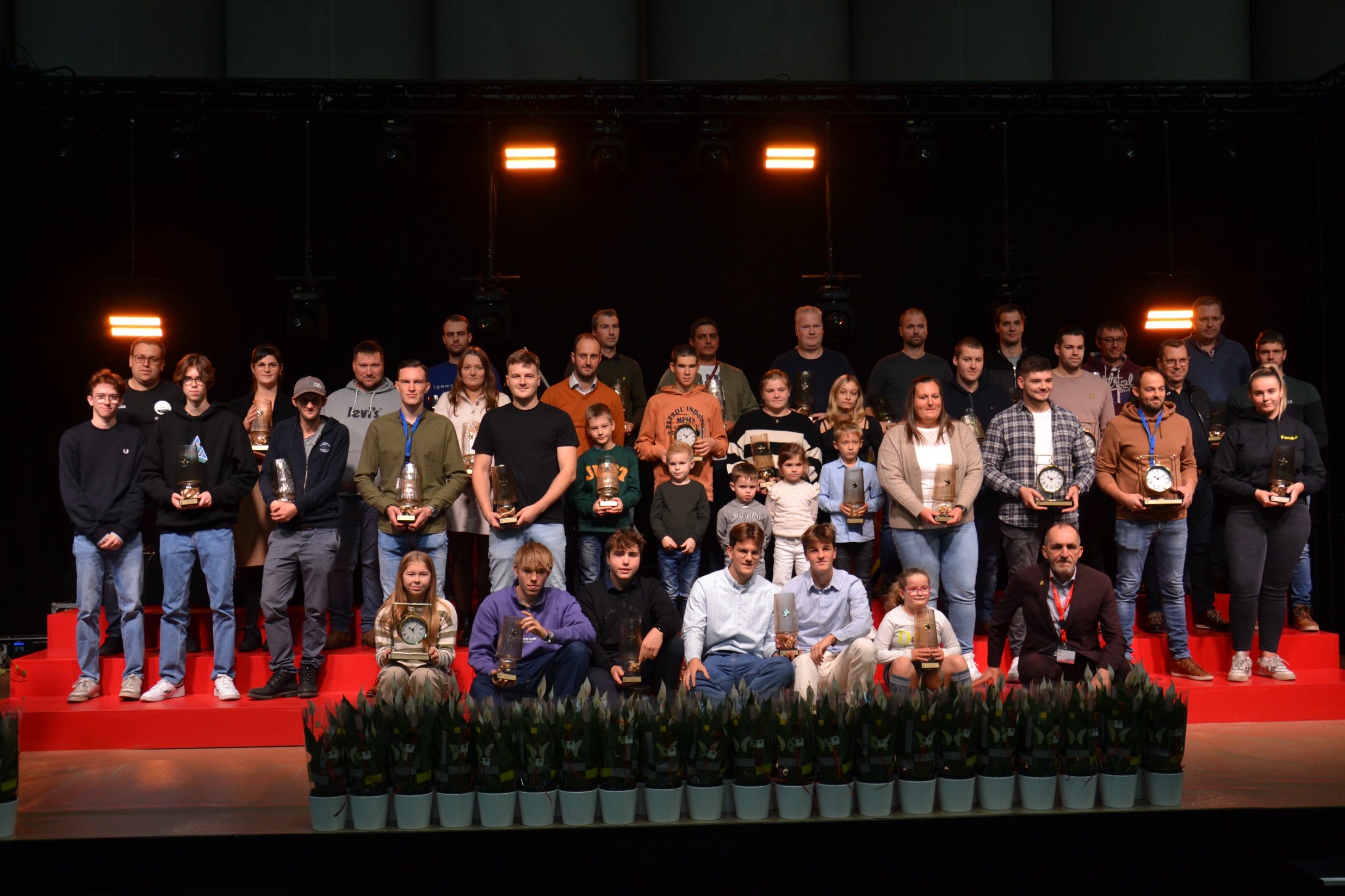 Categorie Show

	1. Martens Tony
	2. Clymans Carine
          3. Dusar Anne
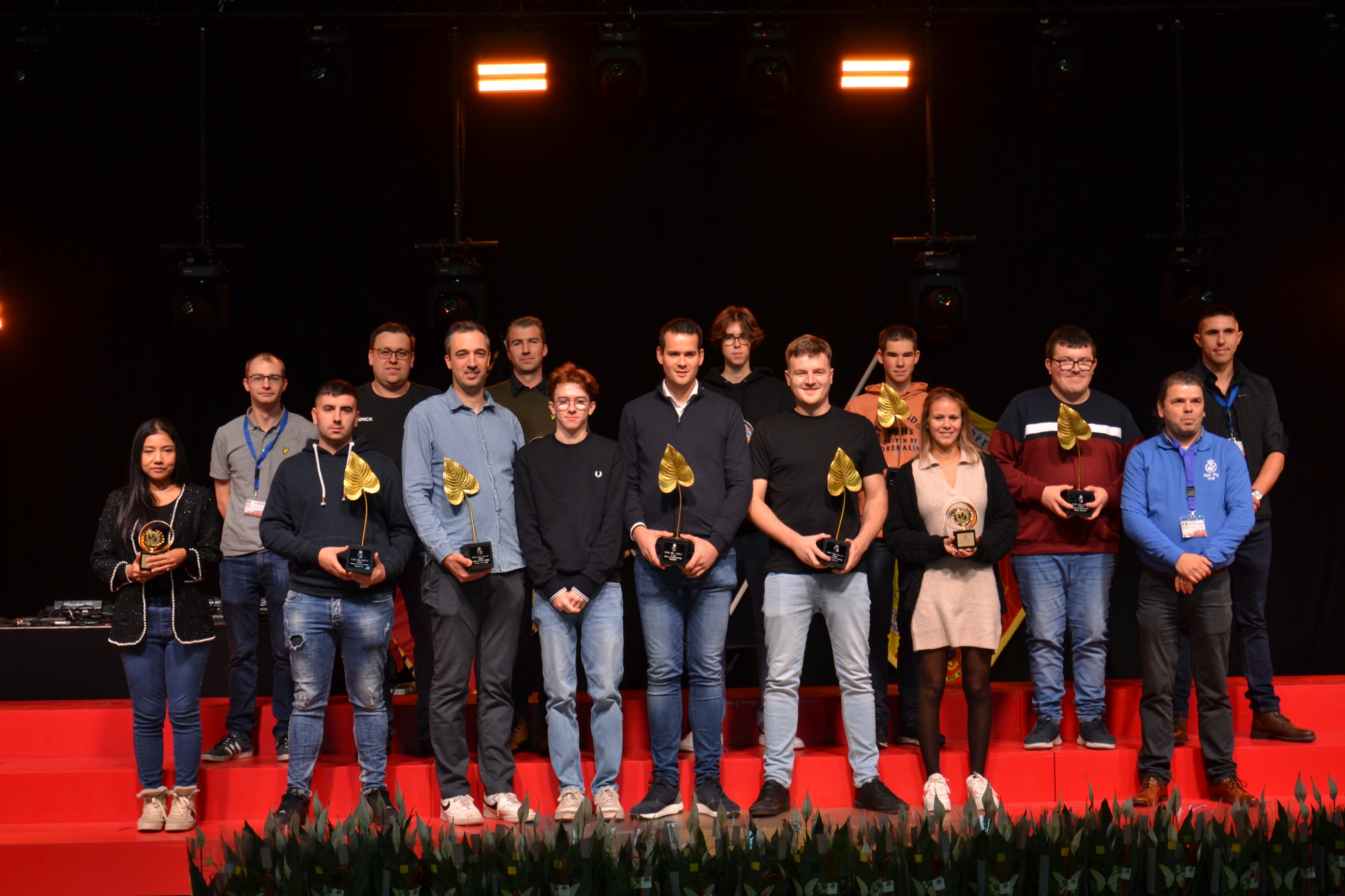 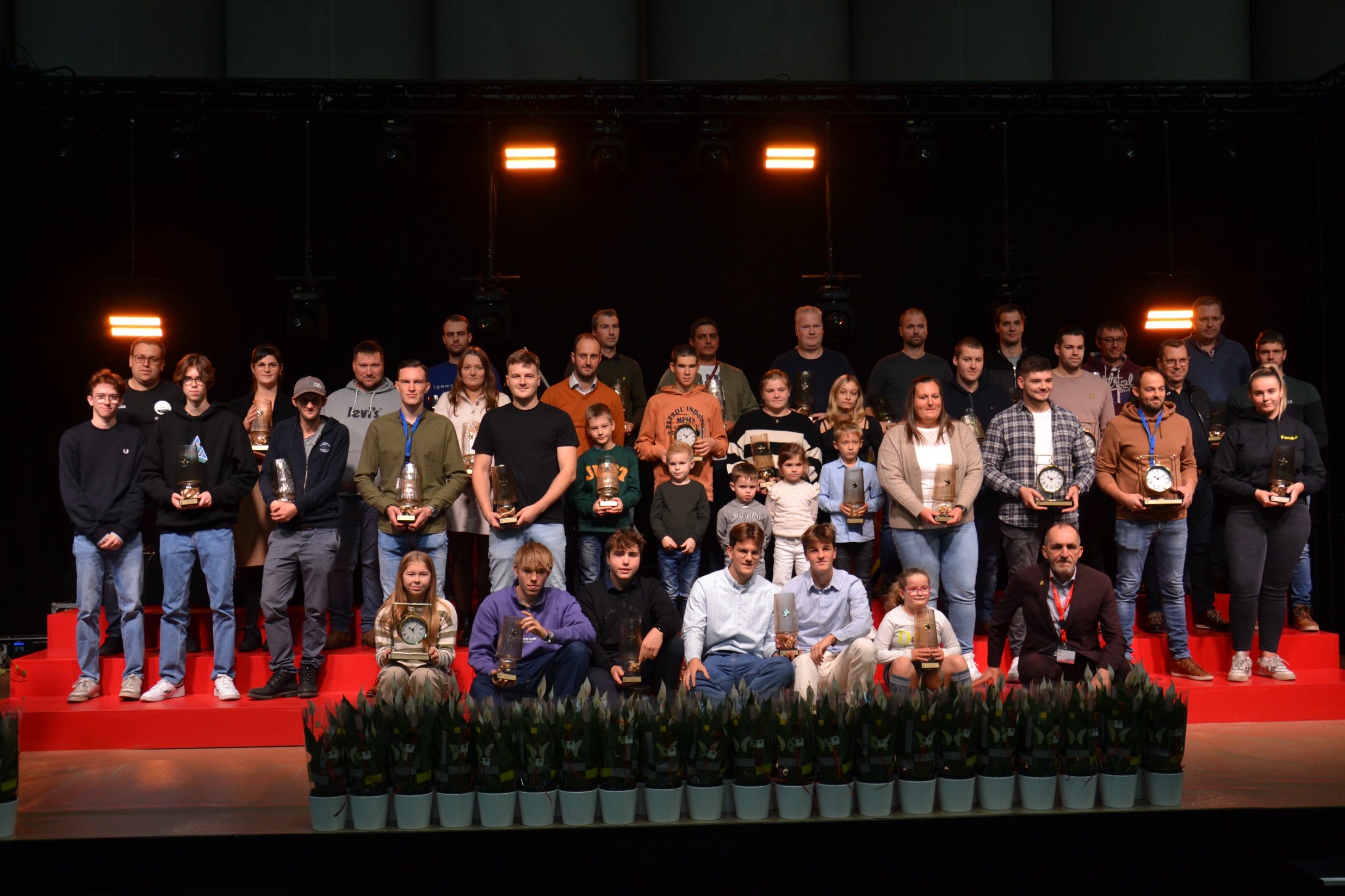 Categorie Show  - mooiste duif

	Martens Tony
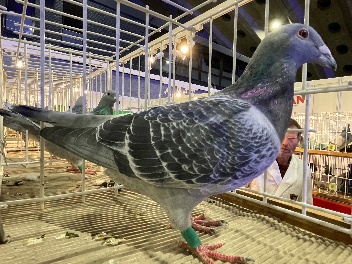 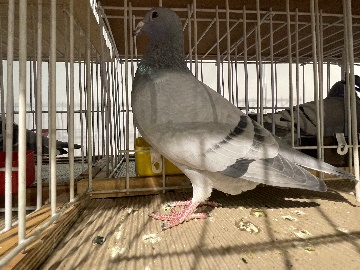 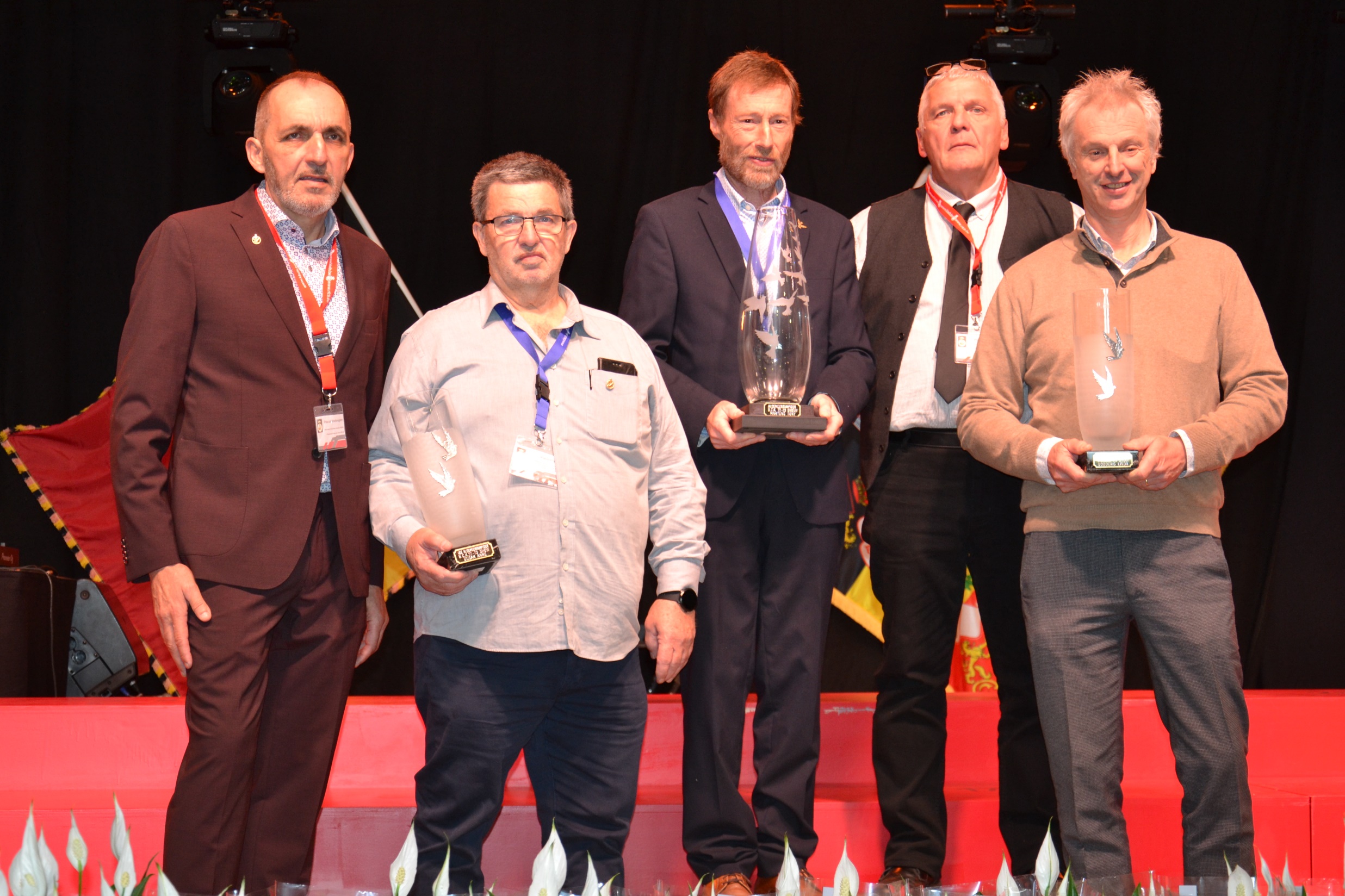 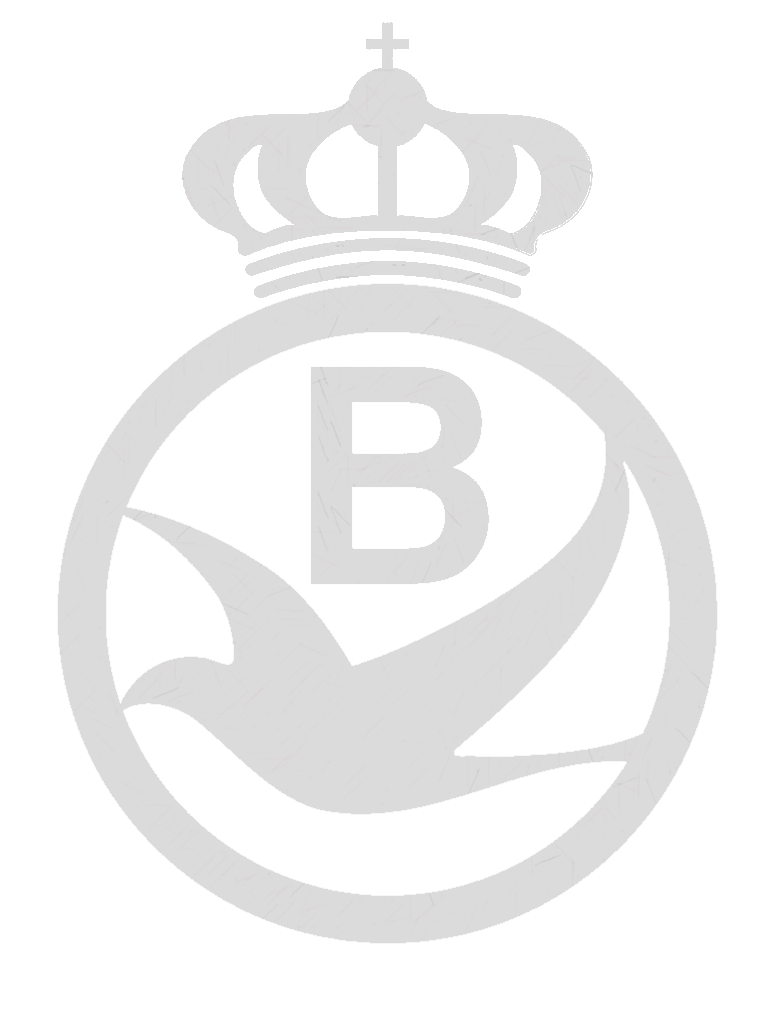 PRIJSUITREIKING van de STANDAARD
REMISE DES PRIX du STANDARD
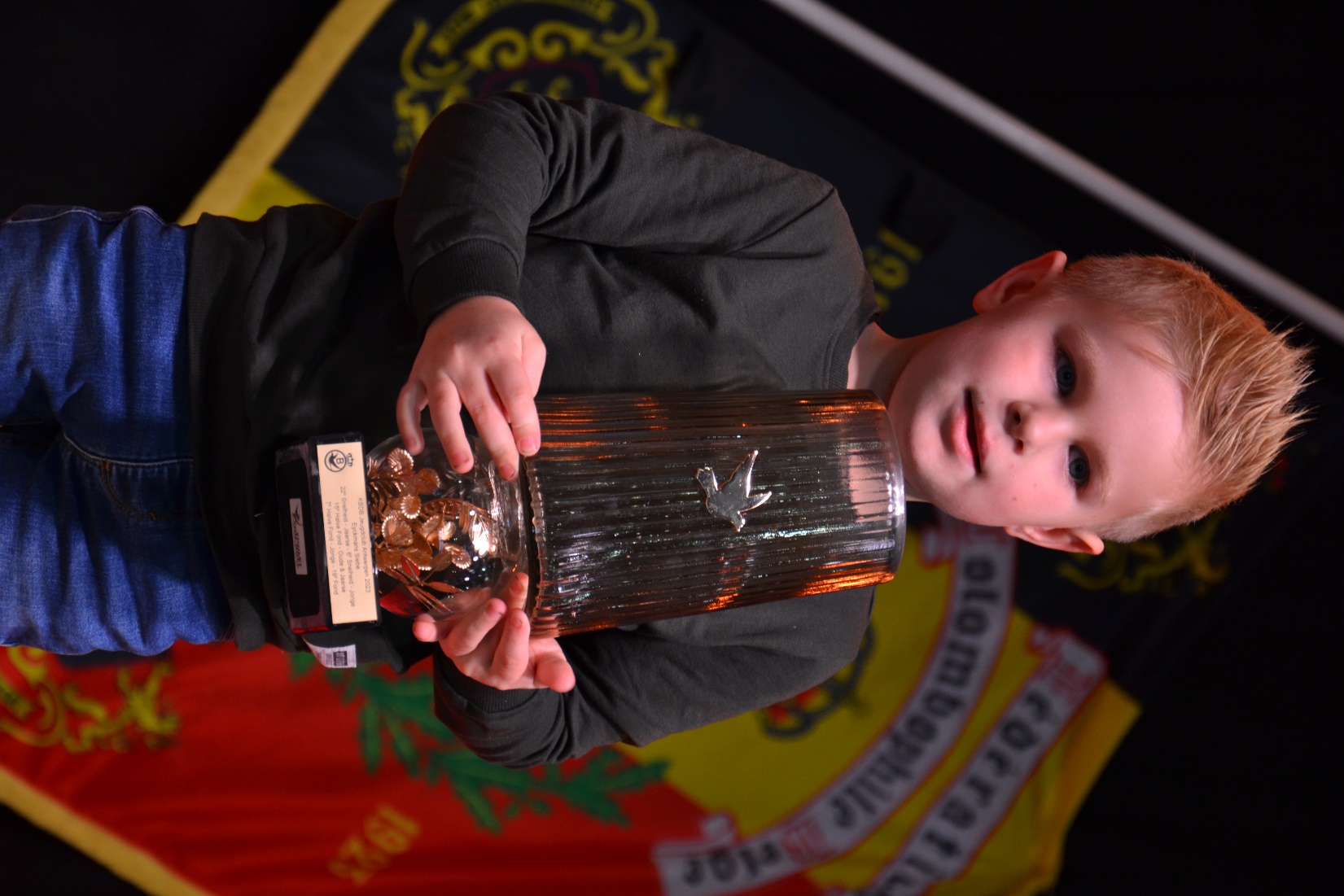 Categorie Sport 

	1. Michiels Jordy
	2. Penne Bert
	3. Roelandt Danny
	4. Martens Tony
	5. Duelen theo
	6. Rans Alex
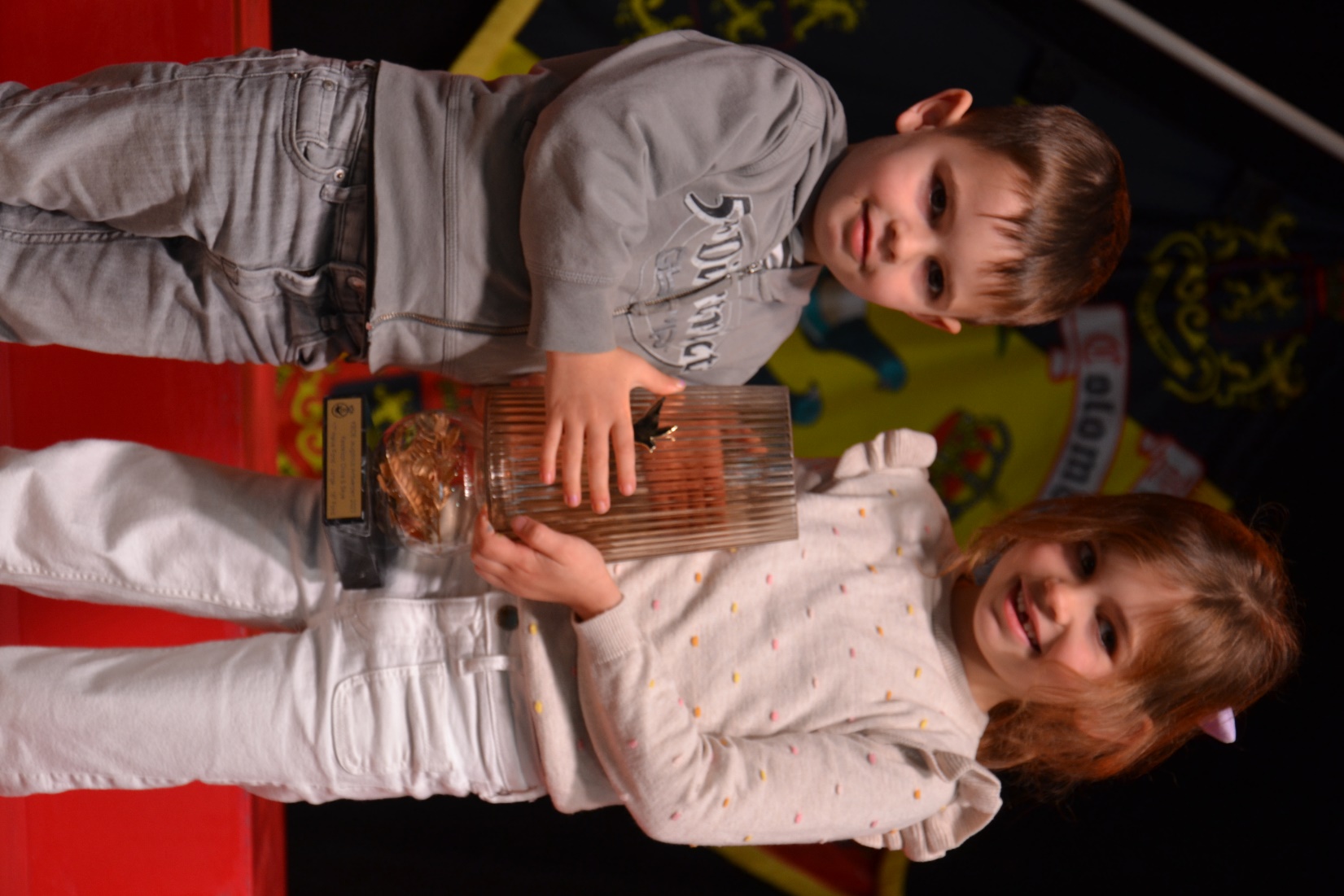 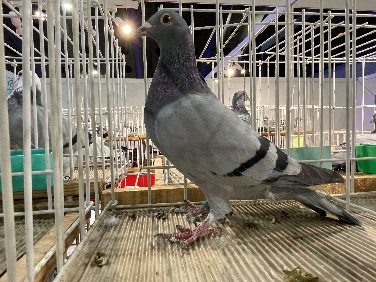 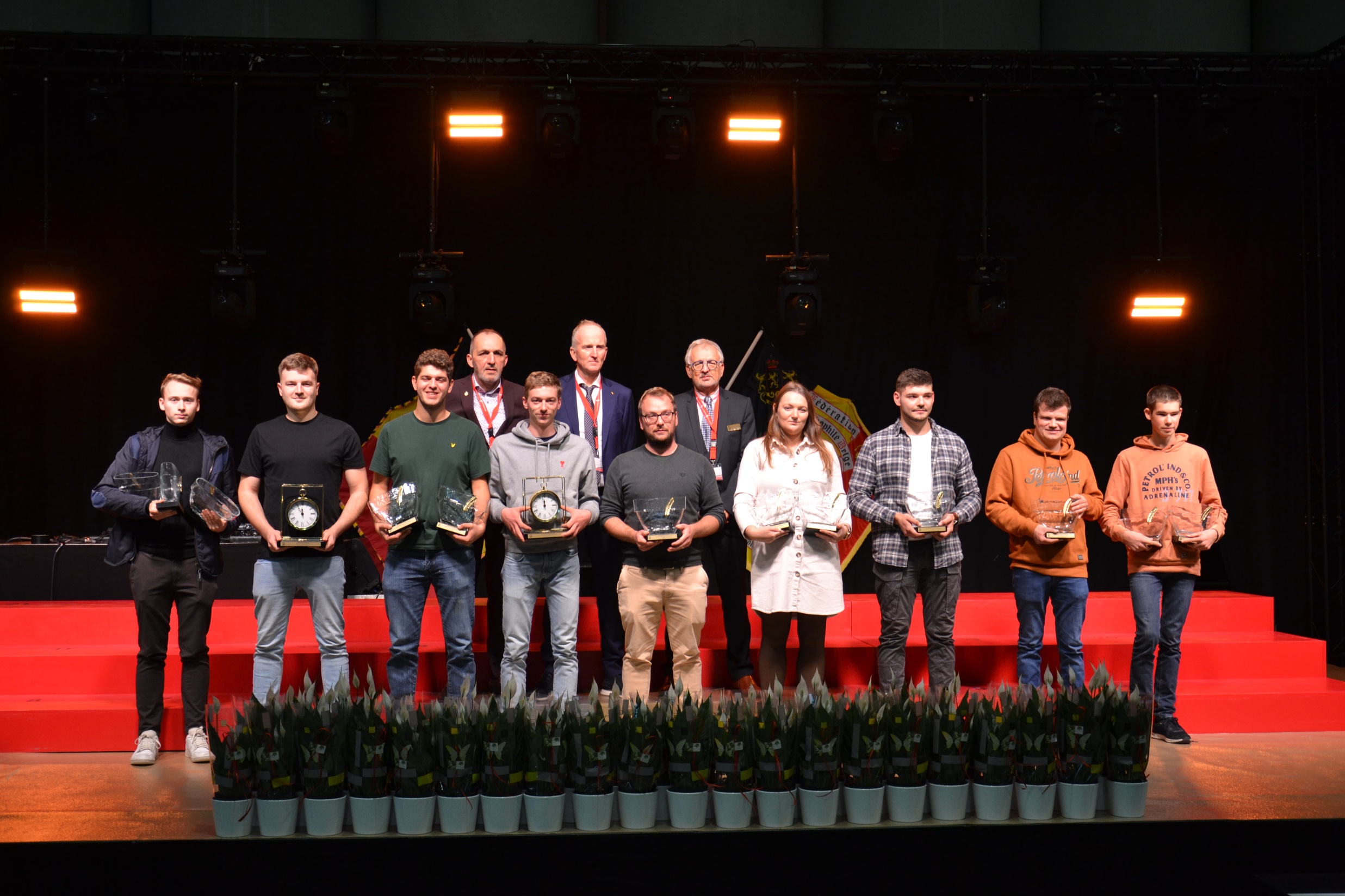 Categorie Sport  - mooiste duif

	Michiels Jordy
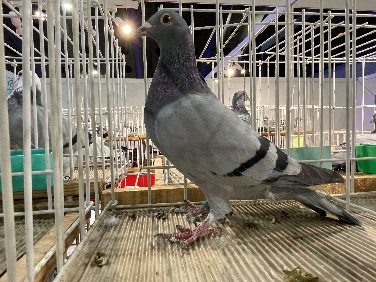 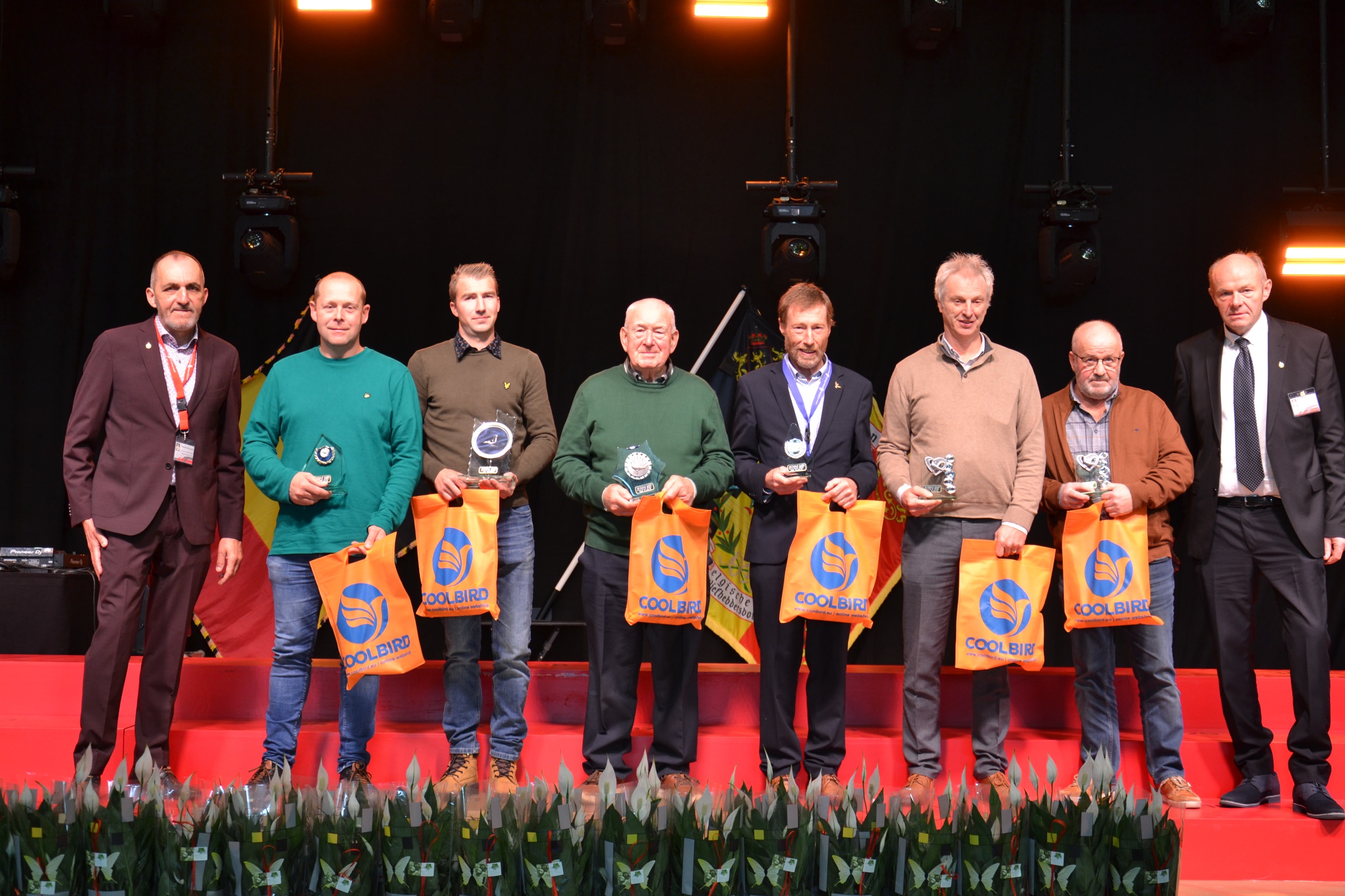 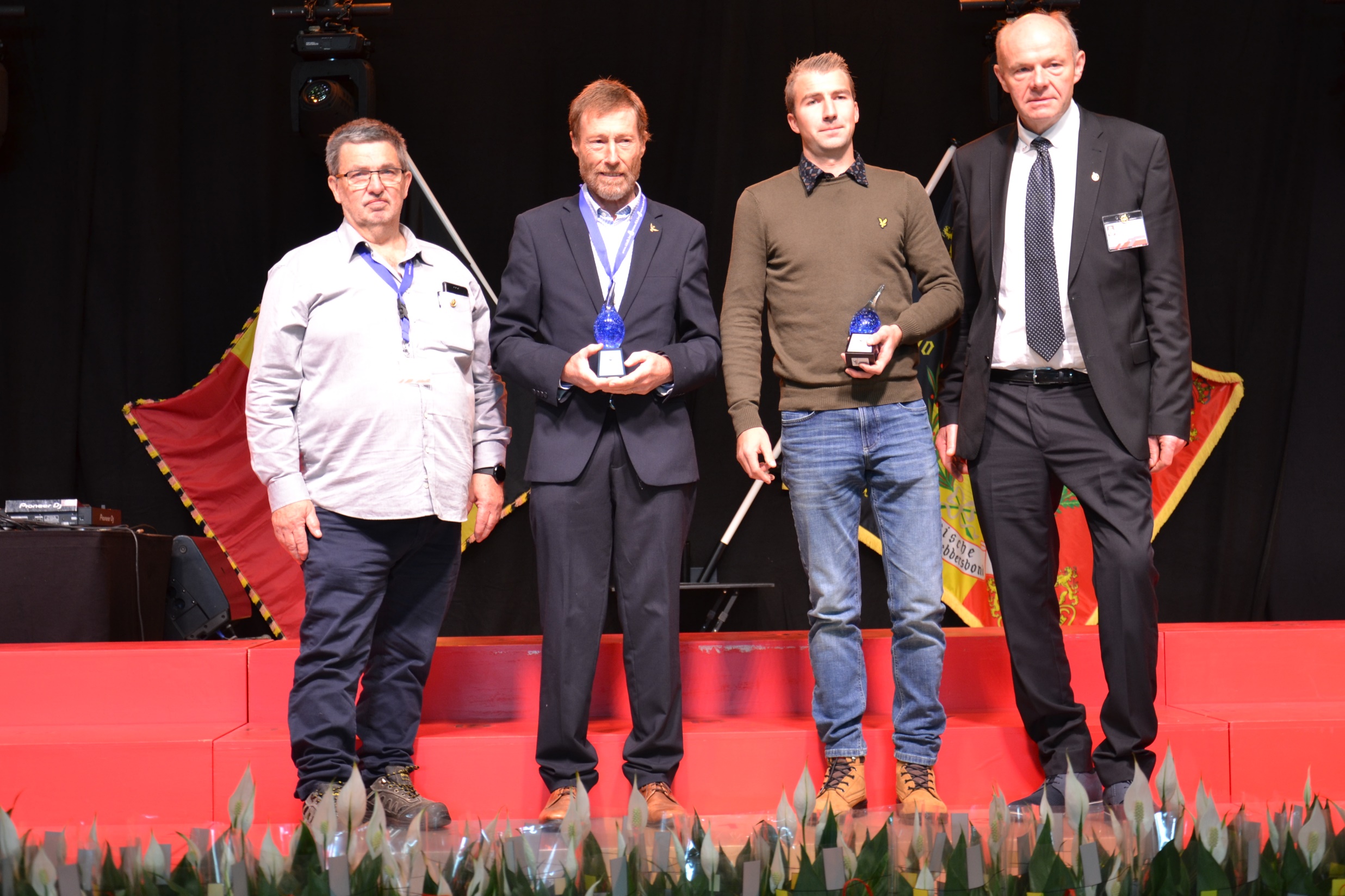 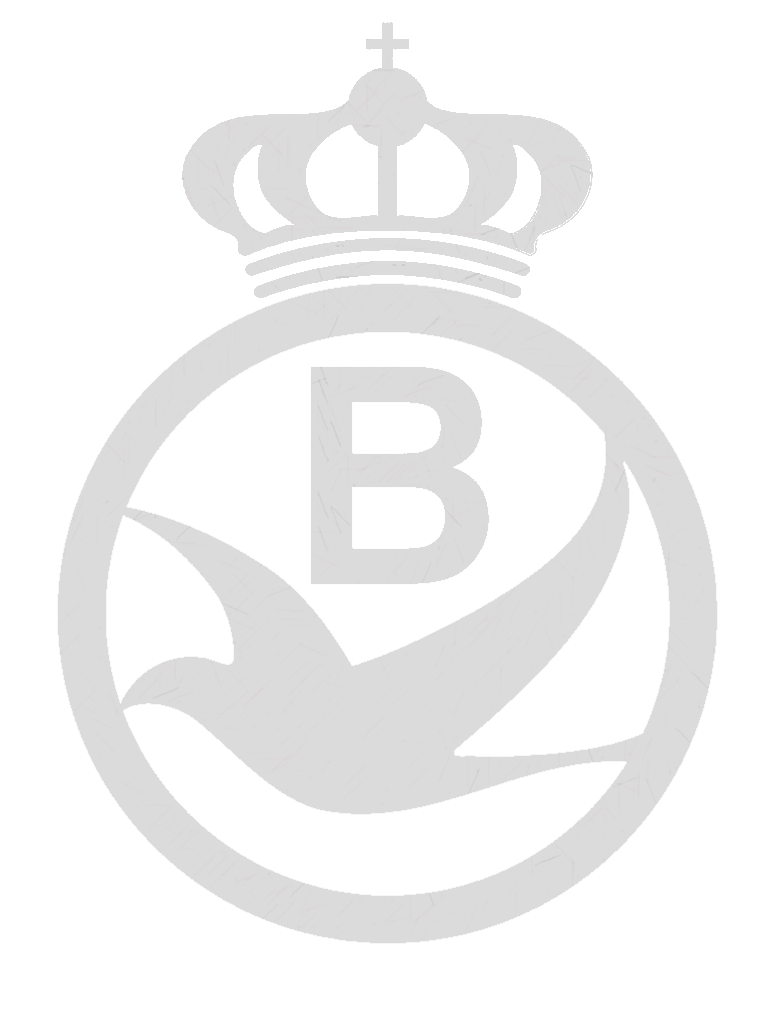 WERELDKAMPIOENSCHAP JEUGD MIRA 2022 CHAMPIONNAT du MONDE JEUNESSE MIRA 2022
Asduiven – As-pigeons
3de / 3me Vercammen Jos 		Vremde
Zaterdag/Samedi 11.11.2023
“Nekkerhal” MECHELEN
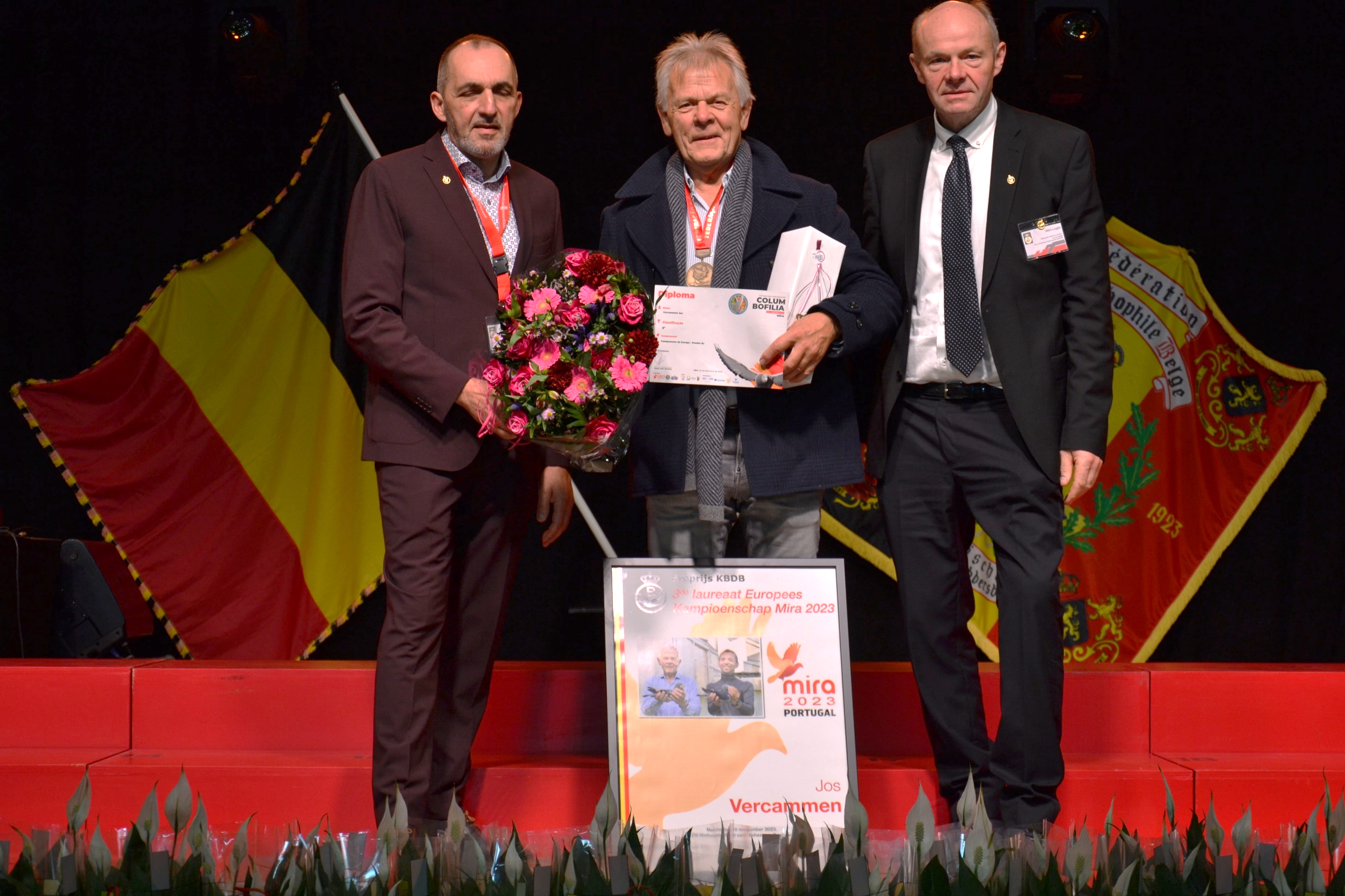 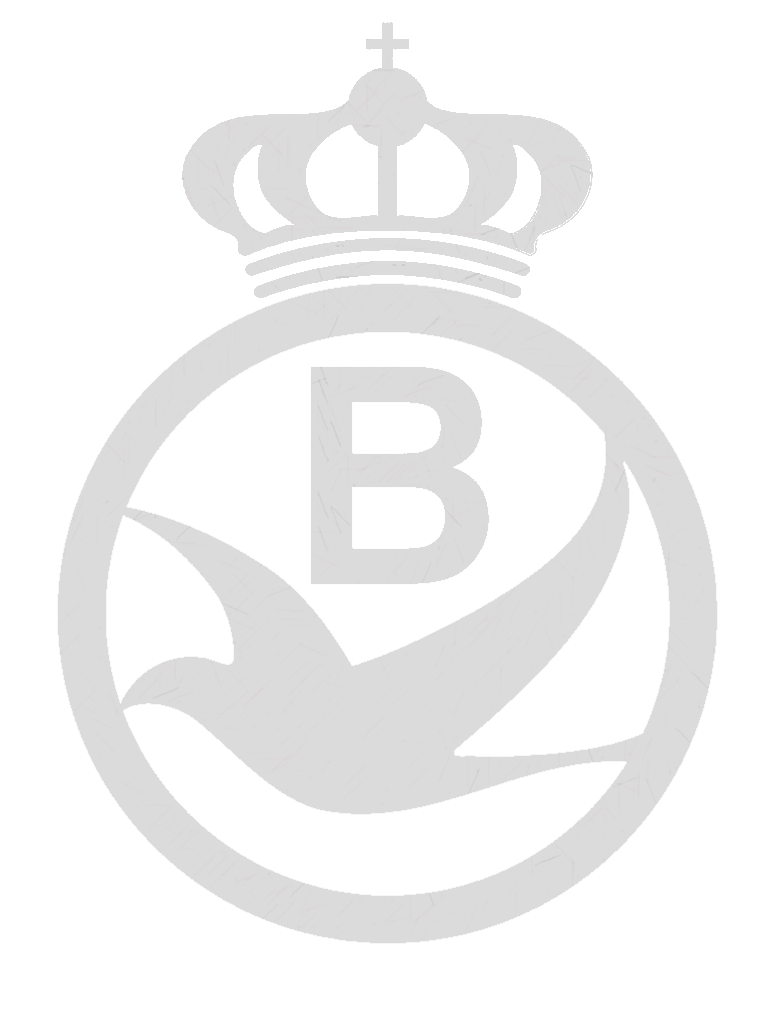 Nationale Dagen KBDBJournées Nationales RFCB
NATIONALE KAMPIOENSCHAPPEN 2023
CHAMPIONNATS NATIONAUX 2023
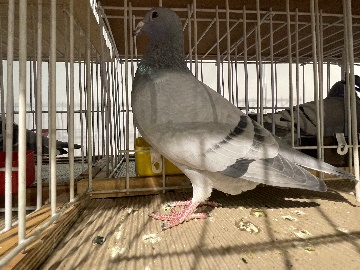 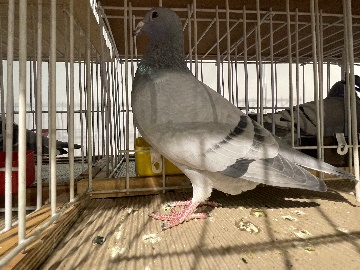 Zaterdag/Samedi 11.11.2023
“Nekkerhal” MECHELEN
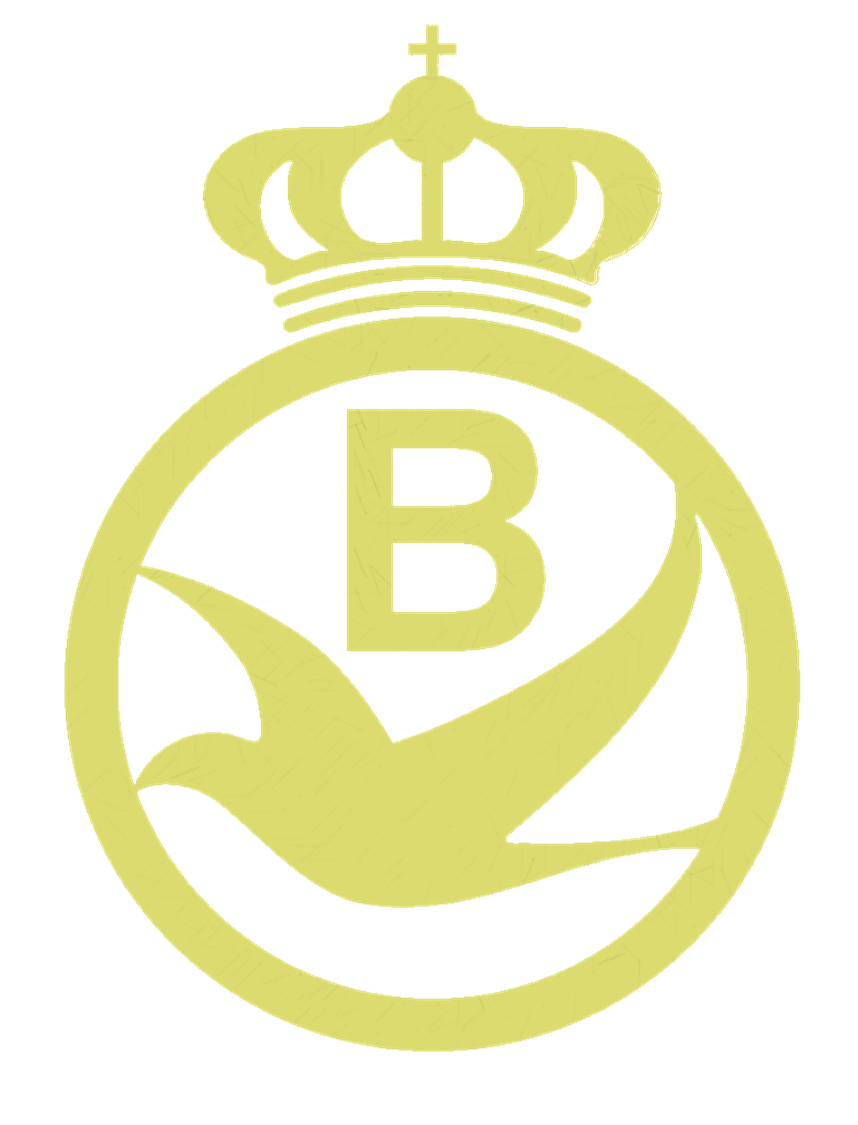 ALGEMEEN KAMPIOENSCHAP 2023CHAMPIONNAT GENERAL 2023
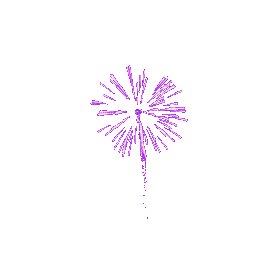 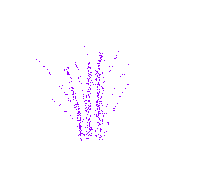 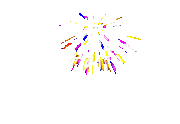 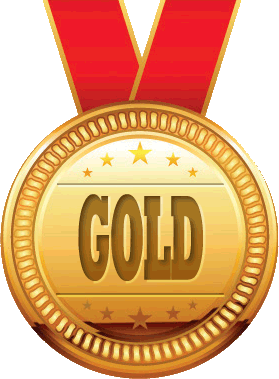 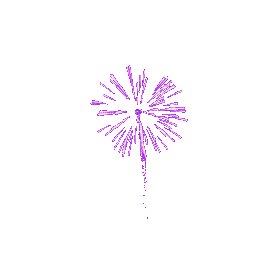 Harchies Christian & Cyriel	Warchin
Limbourg Erik			Brussegem
Pierre Roger & David		Bossut - Gottechain
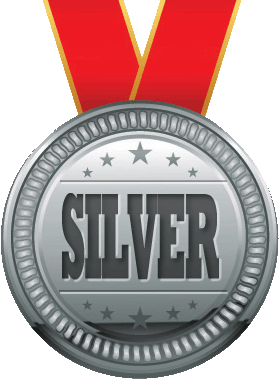 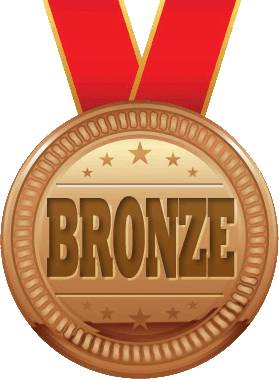 10. Luyckx Raf & Lars		Geel
11. Klingeleers Davy		Neeroeteren
12. Norman Nicolas & Filip	Knokke-Heist
13. Van De Walle M. & F.		Munkzwalm
14. Ampe Alexander		Zedelgemem
15. Canion - Sobkowiak		Wasmes
Donckers Johan		Grobbendonk
Thoné Jos			As
Bours Peter			Averbode
Caro Jean-Marc		Verviers
Casteleyn – Van Parijs		Zwevezele
Team Noel – Willockx		Baasrode
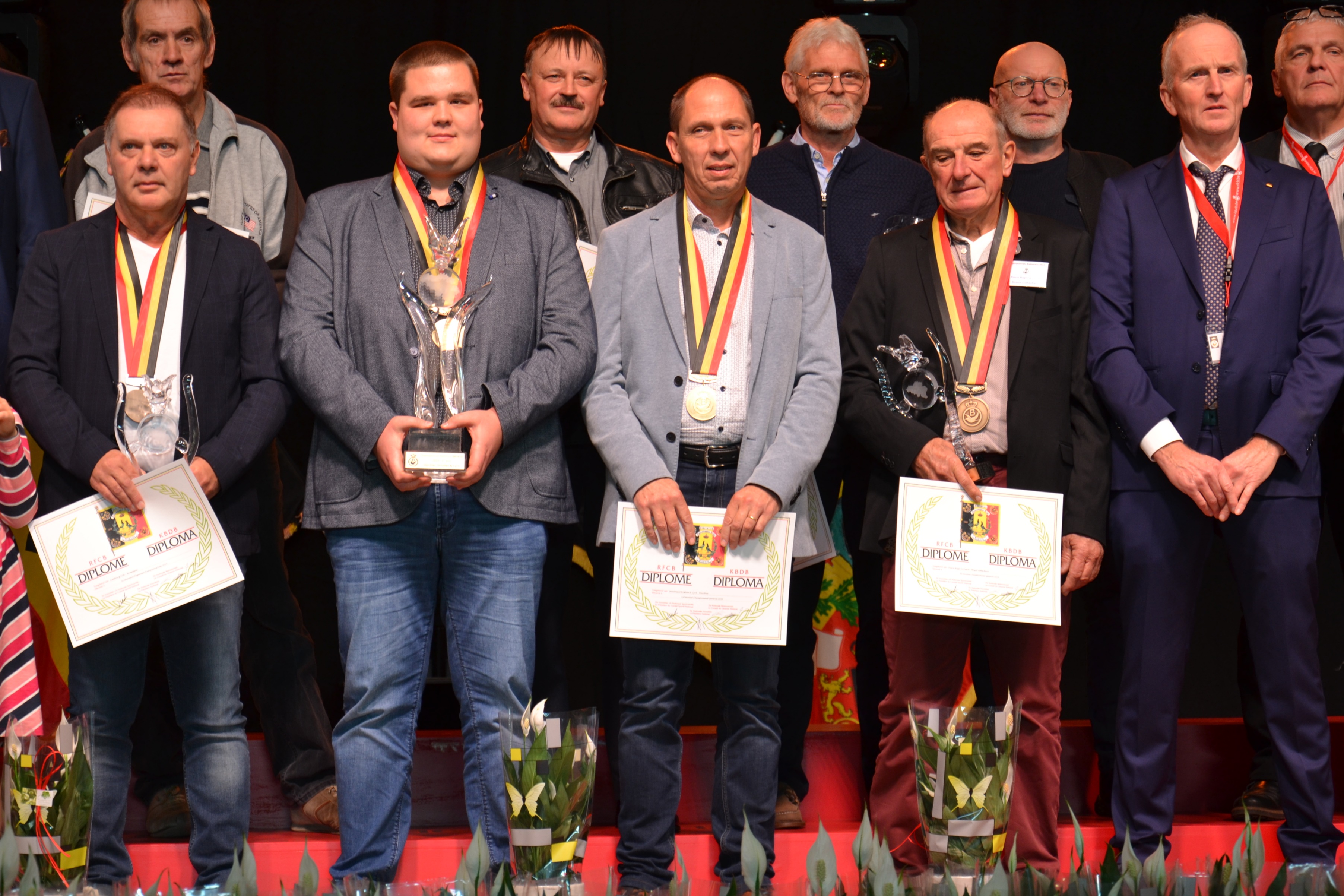 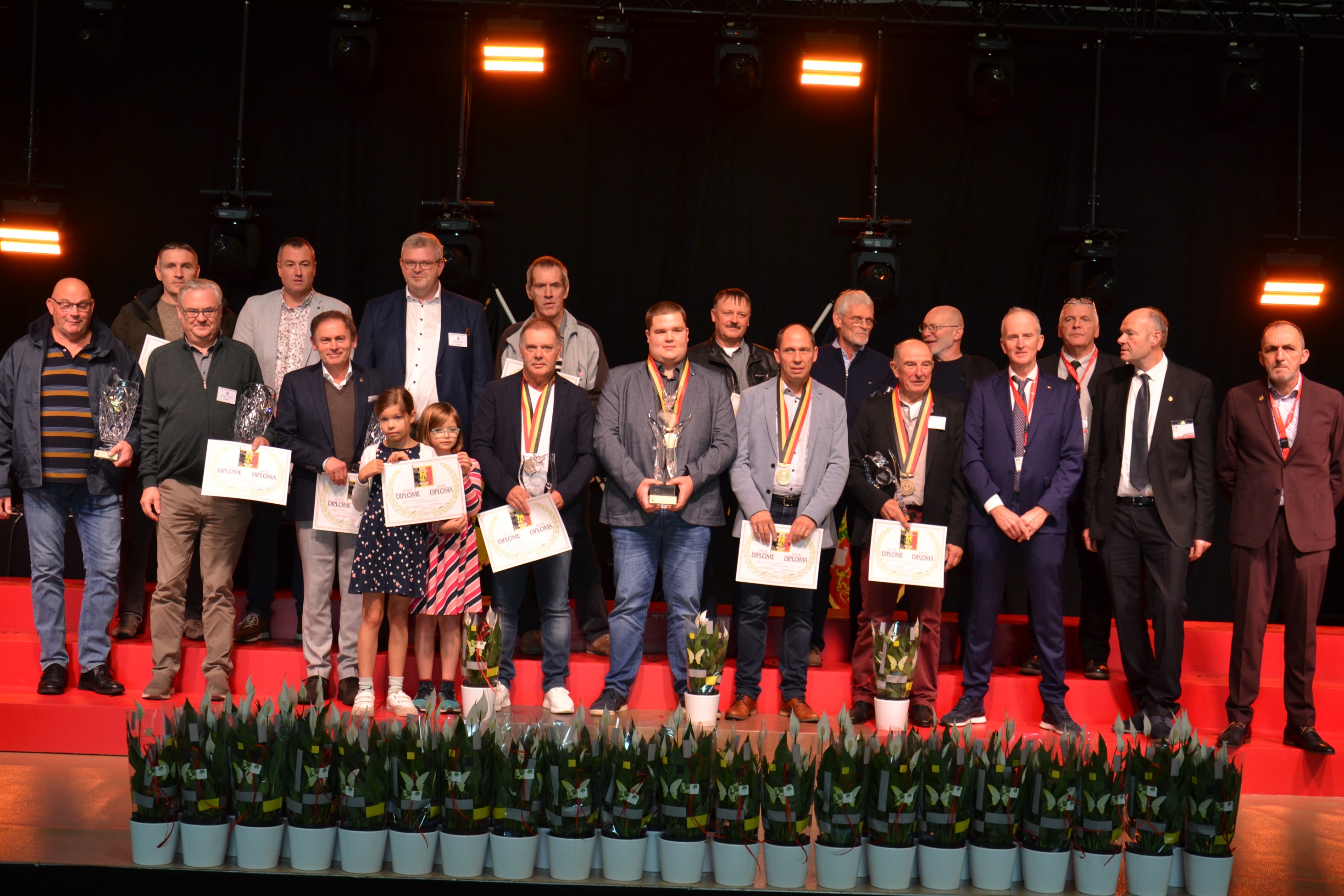 JEUGD 2023JEUNESSE 2023
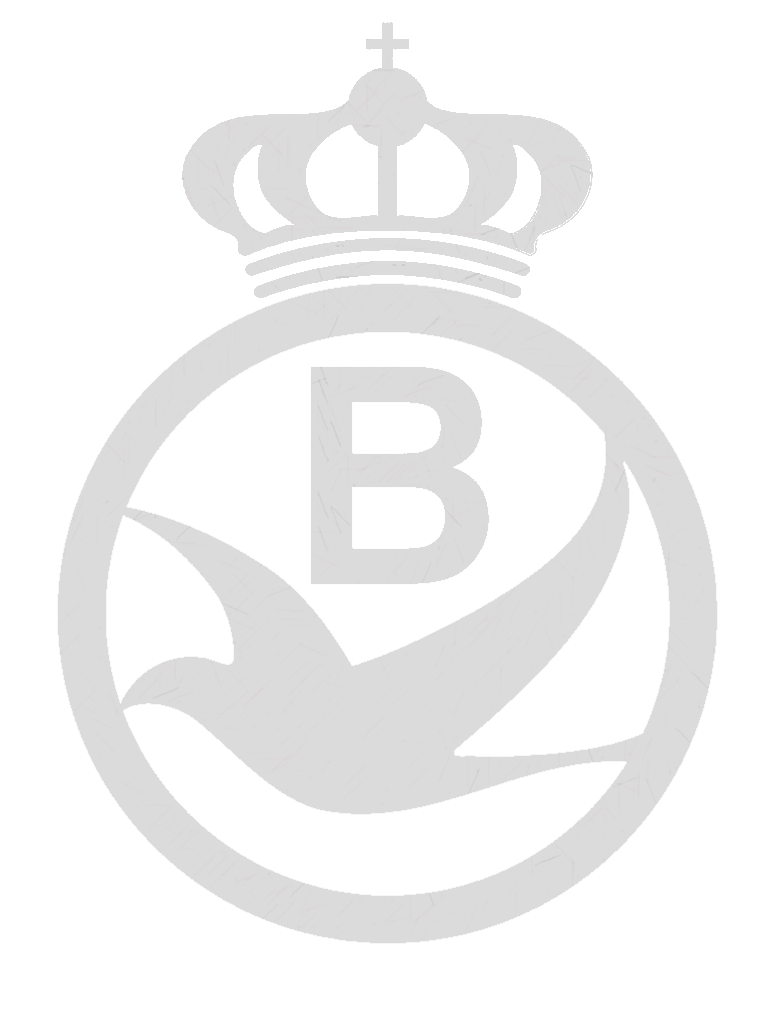 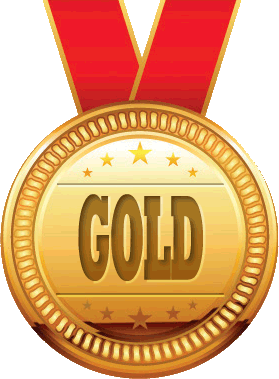 Uytterhoeven Mirthe & Maithé	 Opglabbeek
Marsille Hadrien	                       Ophain-Bois-Seigneur-Isaac
Ingels Rogier	                       Laarne
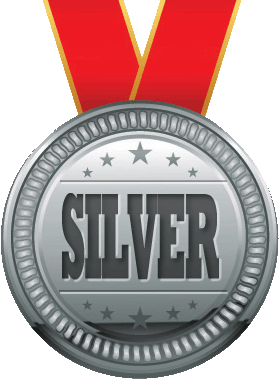 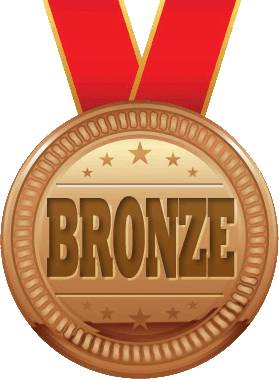 Lambrechts Brent	    Berlaar
Platteau Niel & Mats	    Wambeek
Team Huyzentruyt – Fourneau   Moen
Vandenberghe Arno	    Ophasselt
Coosemans Patrick	    Beauvechain
Lannoo Georg & Maxim	    Lievegem
Schreurs Laurens & Alexander Koersel
Briers Britte	                      Kermt
Moonen Joren	                      Lichtaart
Dockx Jobbe	                      Retie
Bailleur Guillaume	    Vlamertinge
Decuyper Stan	                      Kaprijke
Meldgaard - M & C	    Westmalle
Staveaux Jean-Baptiste	    Glons
18. Isaac Bo		Zwevegem
19. Filipovics Adela en Daniël	Liedekerke
20. Saenen Jasper & Jarne	Houtvenne
21. Cloet Ine		Kortemark
22. Van Reeth Nivard		Sint-Katelijne-Waver
23. Daenen Viktor		Velm
24. Lenaers Janick		Bilzen
25. Alaerts Jonah & Noah	Kwaadmechelen
26. Flasse Samuel		Audregnies
27. Team Platteeuw VDB	Zulzeke
28. Reyskens Yarne		Eigenbilzen
29. Despierre Maxence	Rongy
30. Kersten Logan		Ampsin
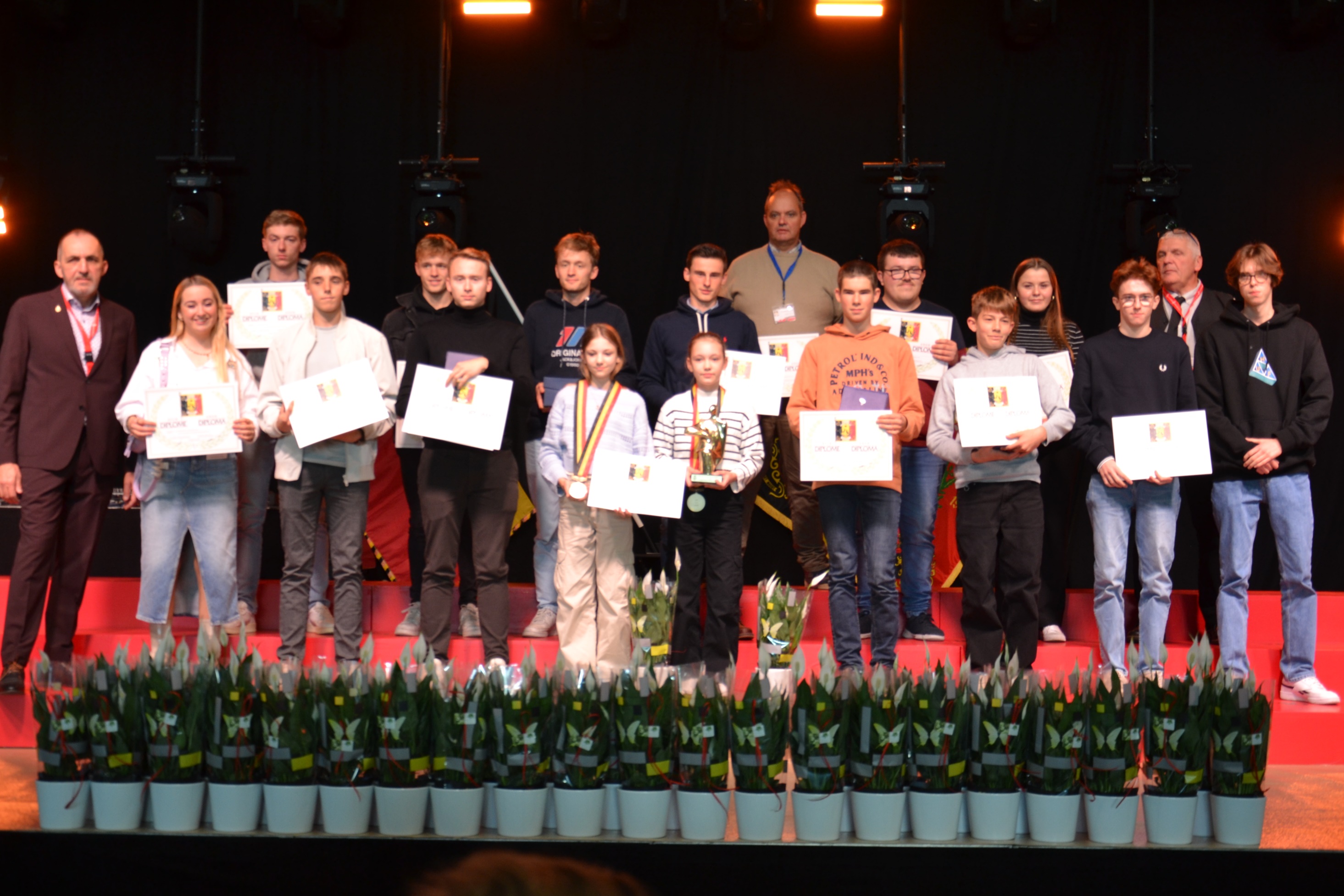 AS-DUIF SNELHEID JONGE DUIVEN 2023AS-PIGEON VITESSE PIGEONNEAUX 2023
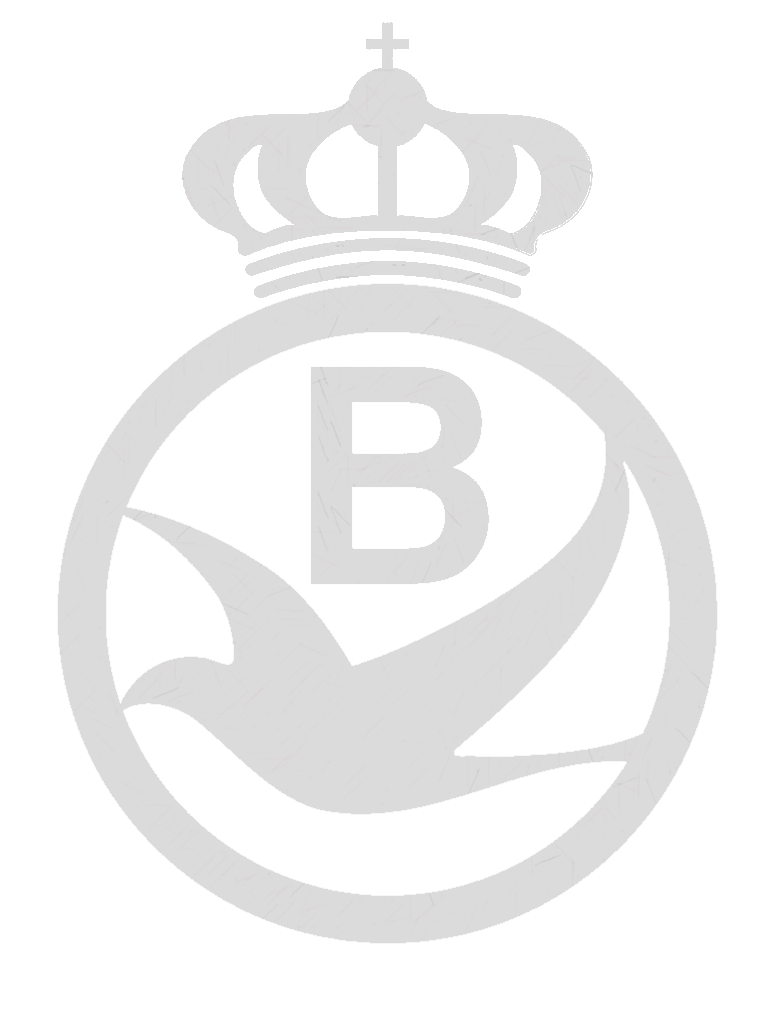 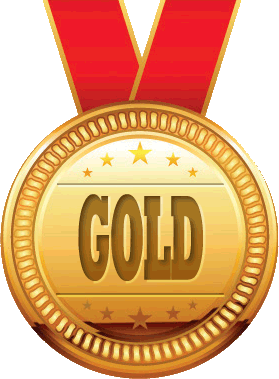 Van Den Bulck Dirk		Grobbendonk
Vrancken - Berden		Kuringen
Van Nueten François		Herentals
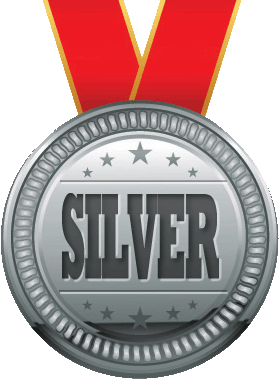 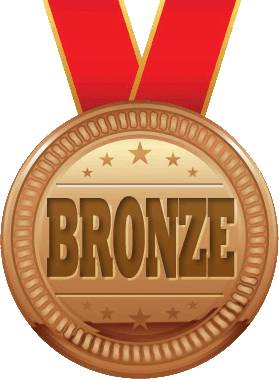 Janssens Mark		Linkhout
Vrancken - Berden	Kuringen
Lommelen Frans		Geel
Van Nueten François	Herentals
Welkenhuysen Patrick	Koersel
Lismont Patrick		Bekkevoort
Ploemmen José		Cérexhe-Heuseux
Steenaerts Willy		Lummen
Vanthorre Stefaan	Torhout
Hendrix Albert		Meeuwen
Roelstraete Philip	Ooigem
Janssens Mark		Linkhout
Claes Eddy		Kortenaken
Belckx Eric		Massenhoven
18. Van Camp Julien		Wilrijk 
Philippens Pierre		's Gravenvoeren
Broeckx Leo - Van Hees	Oud-Turnhout
Steenaerts Willy		Lummen
Janssens Mark		Linkhout
Vrancken - Berden		Kuringen
Vansant Ludo		Geel
Arnols Leon		Kortessem
Janssens Mark		Linkhout
Bultynck Timmy		Menen
De Winter Marc		Sint-Katelijne-Waver
Mahmoud Ahmed		Turnhout
Verhestraeten Sylvain	Herentals
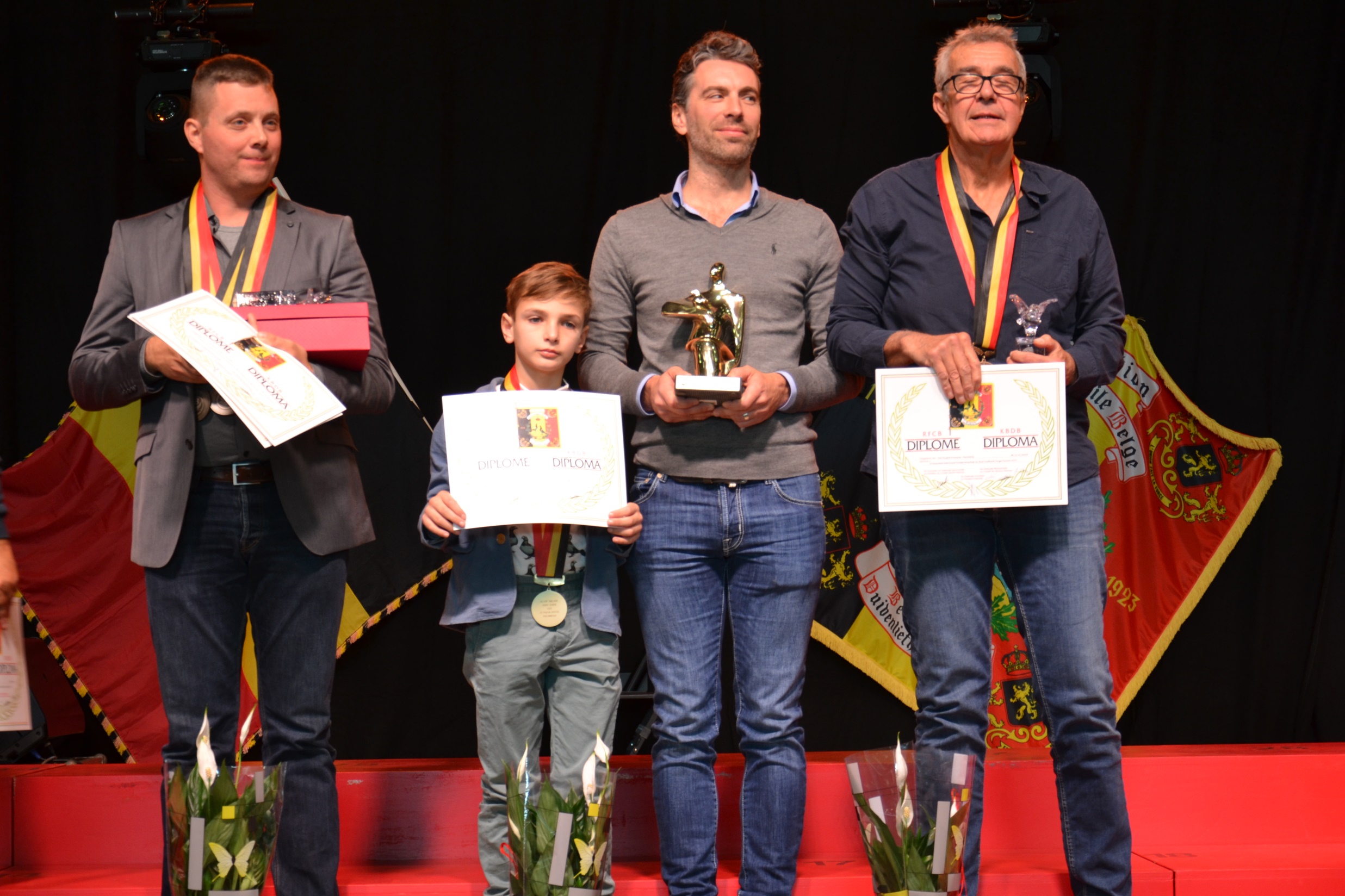 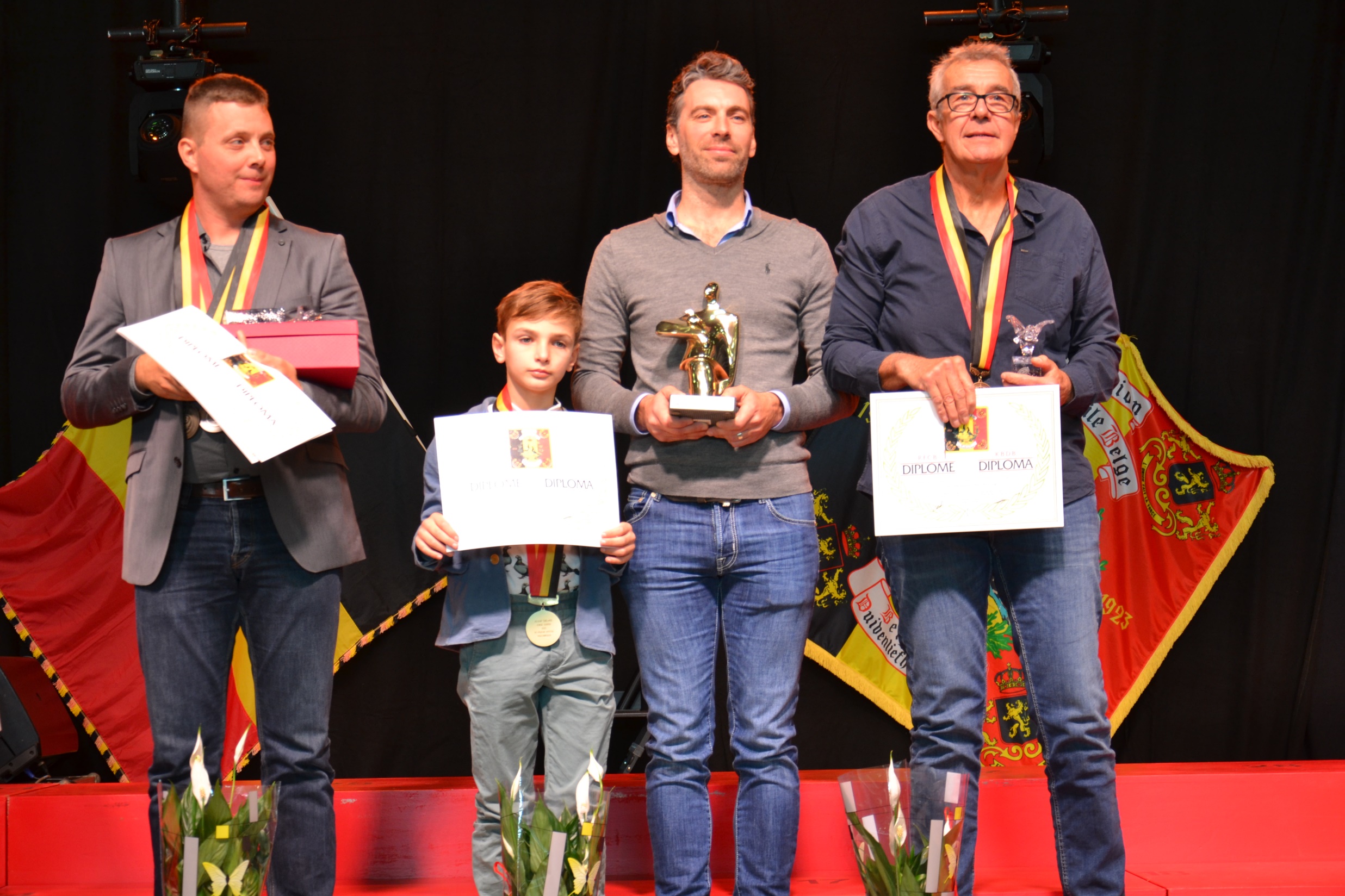 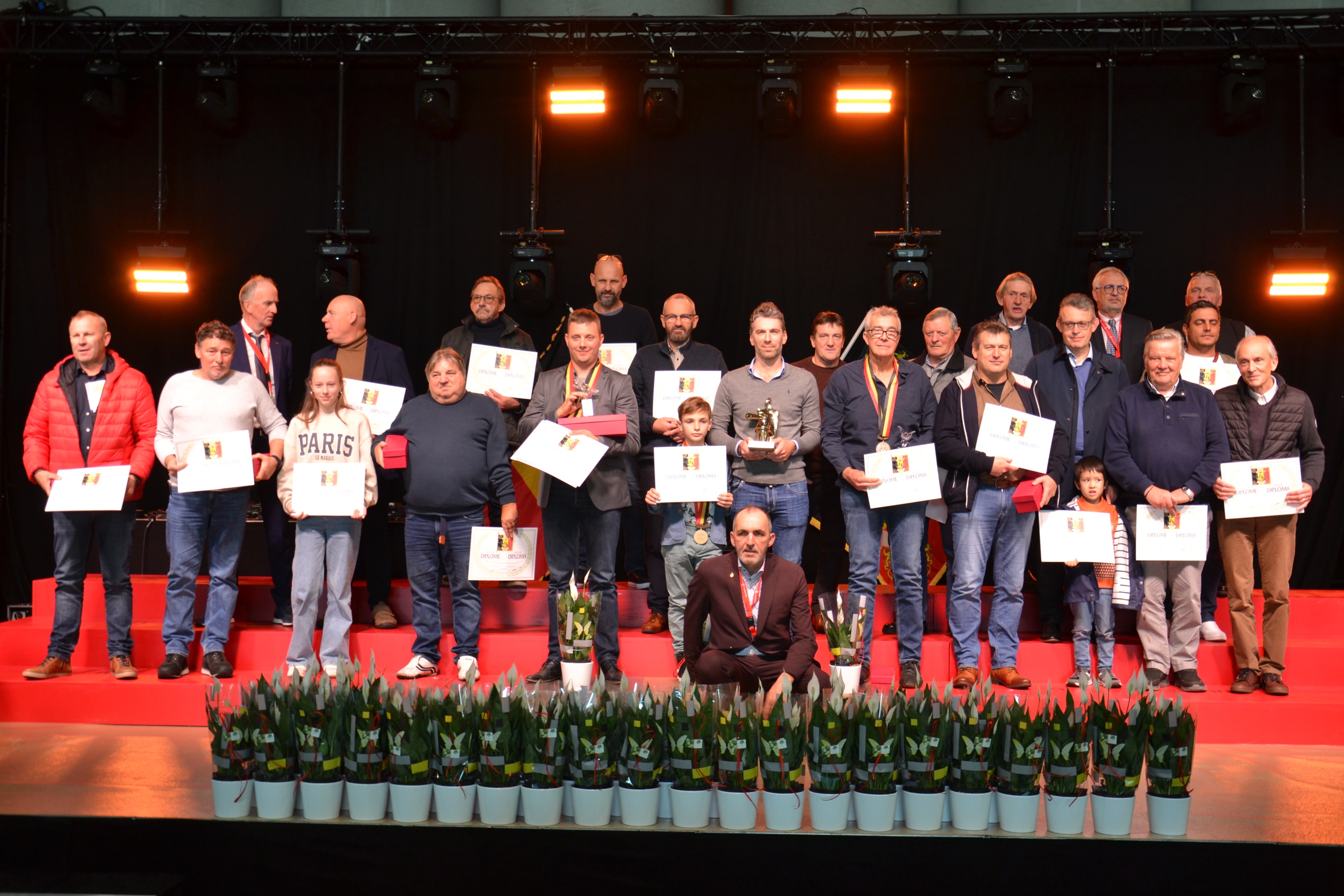 AS-DUIF SNELHEID JAARLINGEN 2023AS-PIGEON VITESSE YEARLINGS 2023
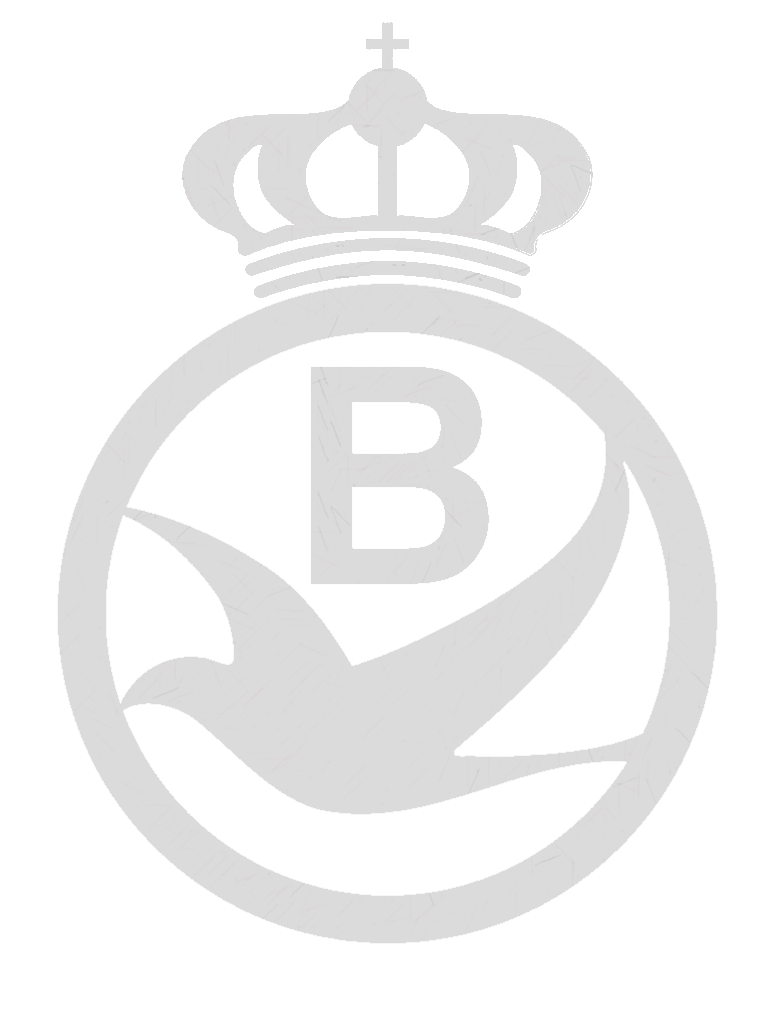 Adami Jos				Meerhout
Team Schroeven-Steveninck	Molenstede
Cirier - Ruelle			Sirault
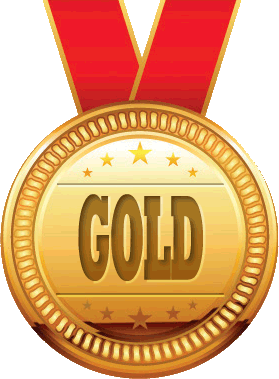 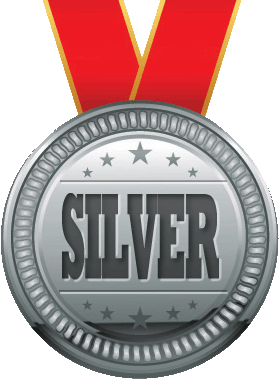 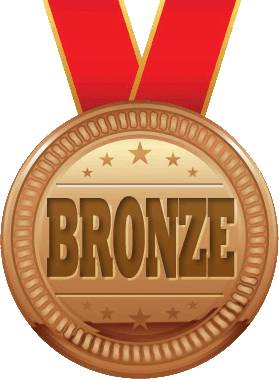 18. Stakenborg Peter		Neeroeteren
19. Motton Frederik		Neerheylissem
20. Vermeerbergen-Wilms	Mol
21. Schepmans Erwin		Grazen
22. Hensen - Mentior		Aubel
23. Nechelput - Cornet	Kester
24. De Keyser Thierry		Vosselare
25. Team Schroeven-Steveninck	Molenstede
26. Delbaere - Sampers	Menen
27. Claeskens Jo		Wolvertem
28. Van Houcke Aland - Roland J.Stambruges
29. Bernaerts André		Bunsbeek
30. Terryn Nico		Keerbergen
Platteau Ante & Tom	Sint-Katherina-Lombeek
Dehon - Demonseau	Thulin
Van Helleputte Guy	Strijpen
Grammet Luc		Kortrijk-Dutsel
Dehon - Demonseau	Thulin
Stakenborg Peter		Neeroeteren
Agten Robert		Hechtel
Huygens Henri		Ham
Mariën Dirk		Kapellen 
Hendrix Albert		Meeuwen
Dehon - Demonseau	Thulin
Panis Johny		Herentals
Platteau Niel & Mats	Wambeek
Marsille Hadrien		Ophain-Bois-Seigneur-Isaa
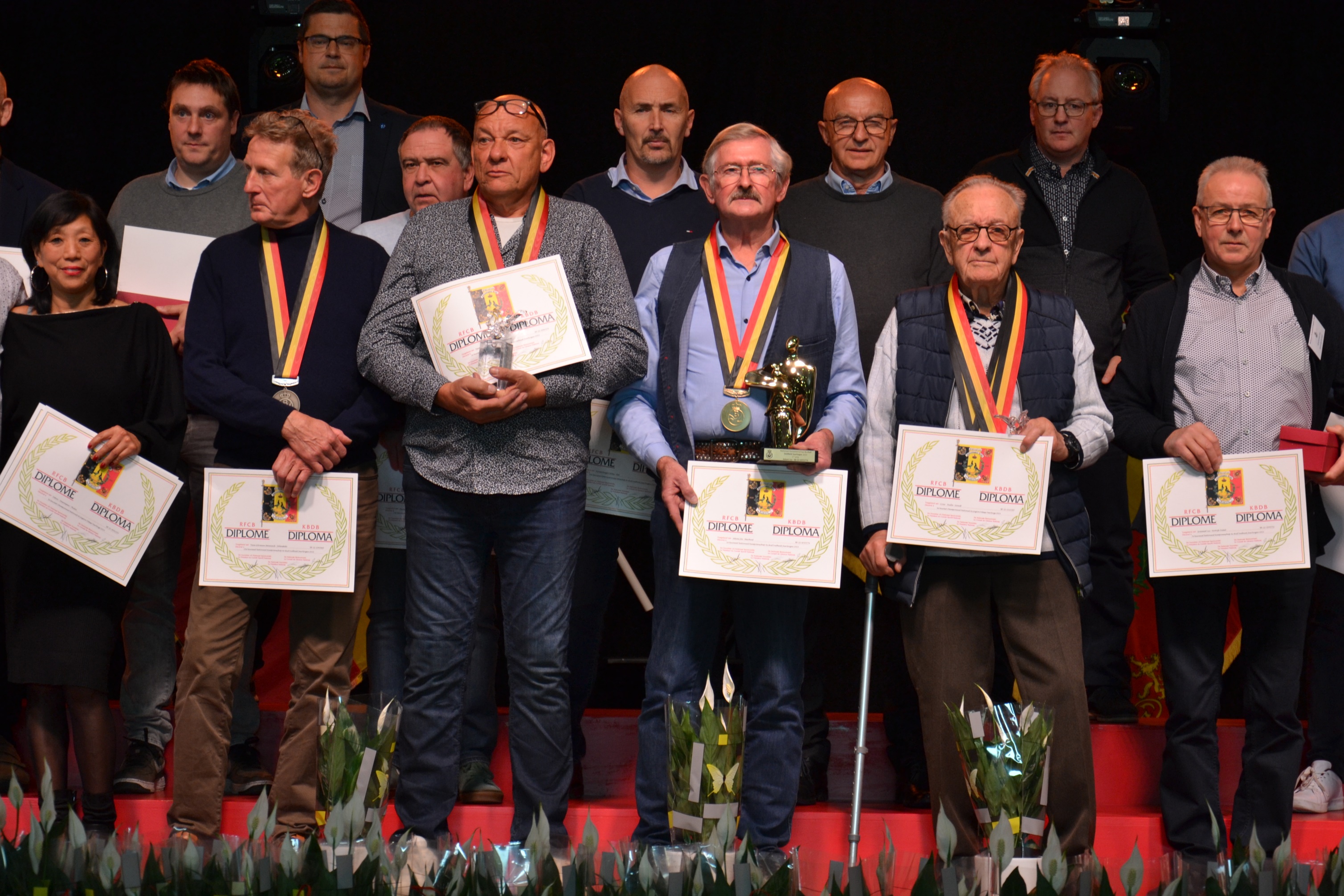 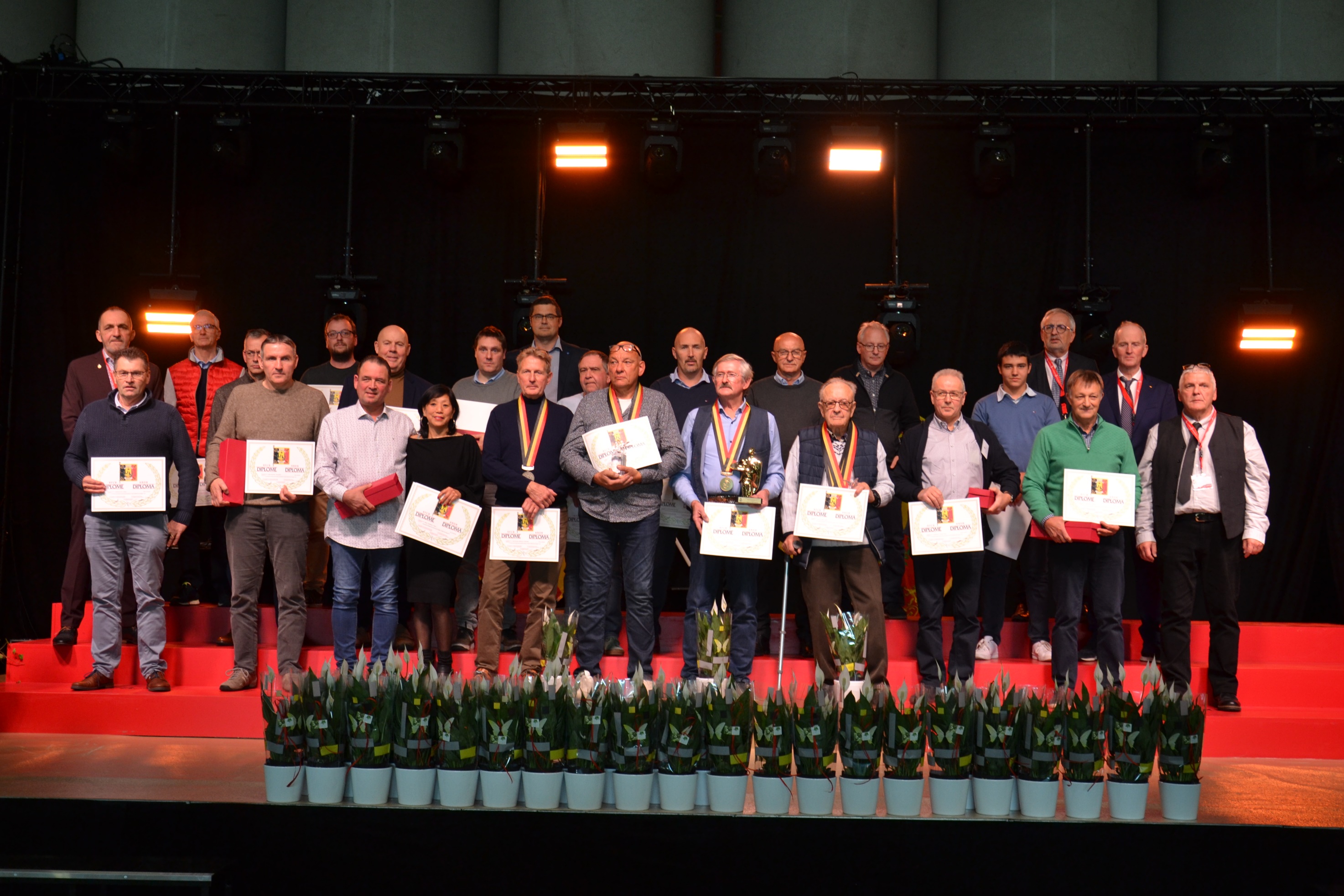 AS-DUIF SNELHEID OUDE 2023AS-PIGEON VITESSE VIEUX 2023
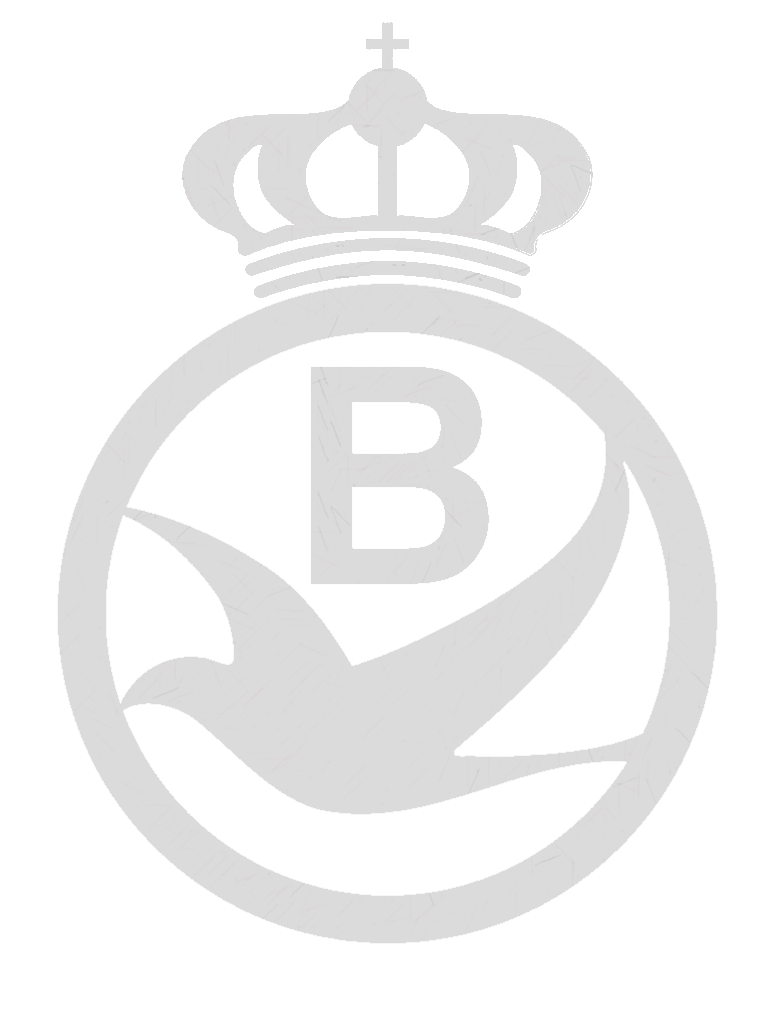 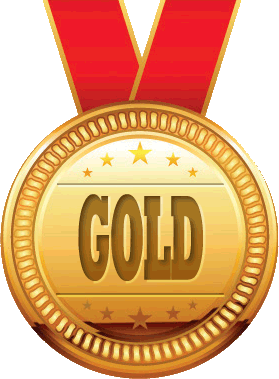 Goemaere Jose & Gustave		Havinnes
Van Houcke Aland - Roland Johanna	Stambruges
Uytterhoeven Mirthe & Maithé		Opglabbeek
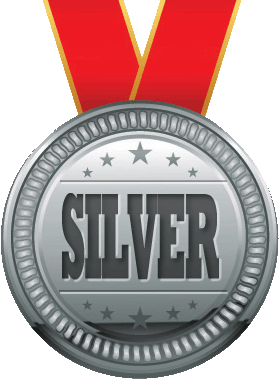 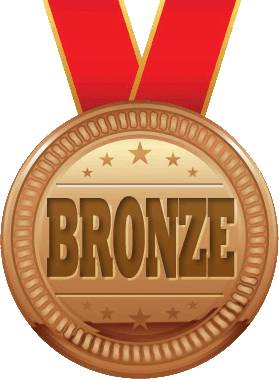 Chiacchietta Paolo	Quaregnon
Chiacchietta Paolo	Quaregnon
Grammet Luc		Kortrijk-Dutsel
Nechelput - Cornet	Kester
Deroux Christian		Mesvin
Oostens Arthur		Wanfercée-Baulet
Verelst Gustaaf		Ravels
Mees Jan		Heverlee
Marit Christophe		Corroy-le-Grand
Chiacchietta Paolo	Quaregnon
Van Vooren Philippe	Sombreffe
Nechelput - Cornet	Kester
Van Helleputte Guy	Strijpen
Oostens Arthur		Wanfercée-Baulet
18. Deroux Christian		Mesvin
19. Letellier Olivier		Tourinnes-la-Grosse
20. Huygens Henri		Ham
21. Vanderschelden Dirk	Mater
22. Dehon - Demonseau	Thulin
23. Antoine Jean-Claude	Saint-Martin
24. Van Roy Michel		Leopoldsburg
25. Hensen - Mentior		Aubel
26. Adami Jos		Meerhout
27. Dehon - Demonseau	Thulin
28. Seghers Paul & Bart	Sint-Goriks-Oudenhove
29. Dehon - Demonseau	Thulin
30. Petermans Olivier		Lens-Saint-Remy
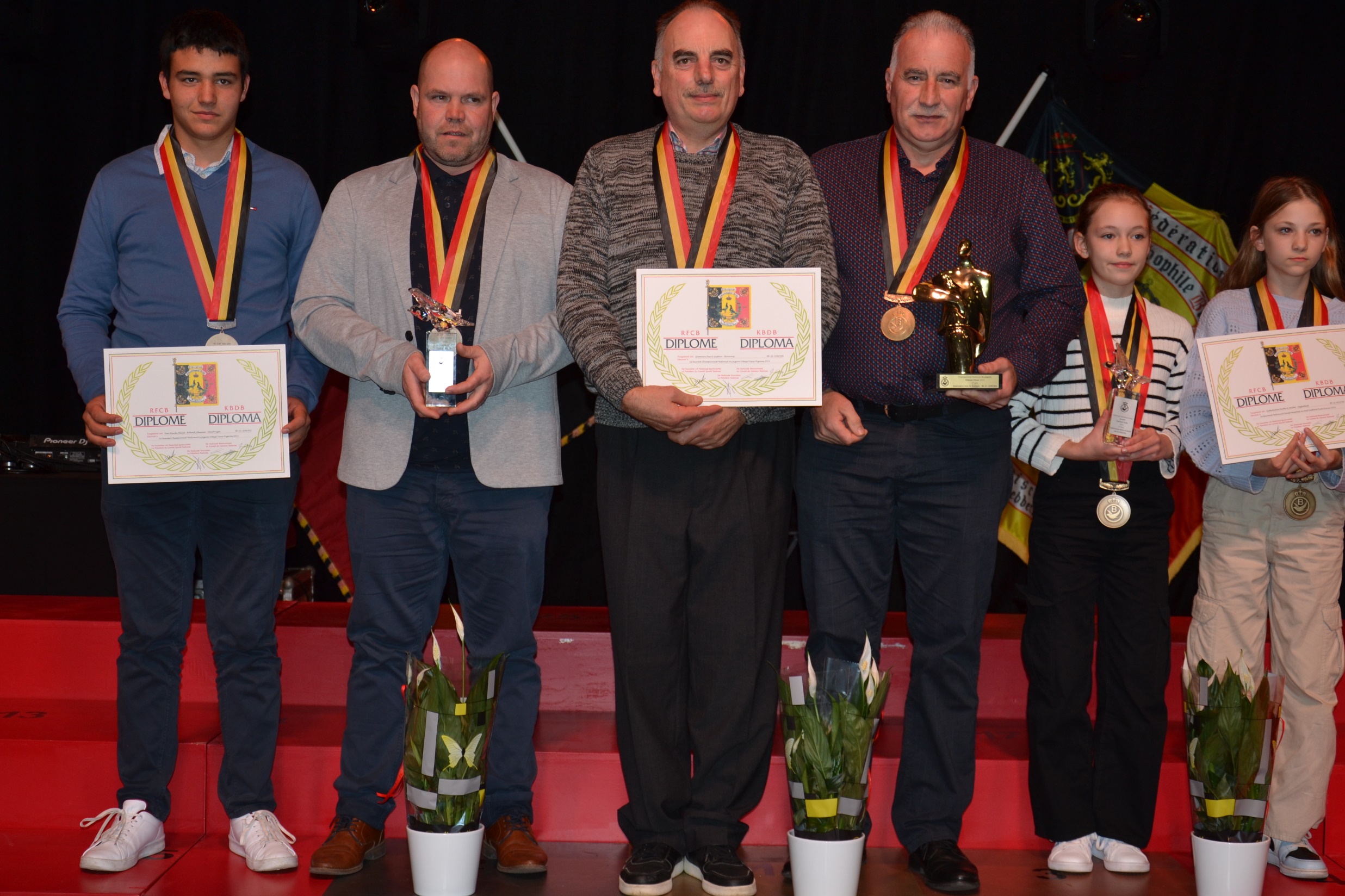 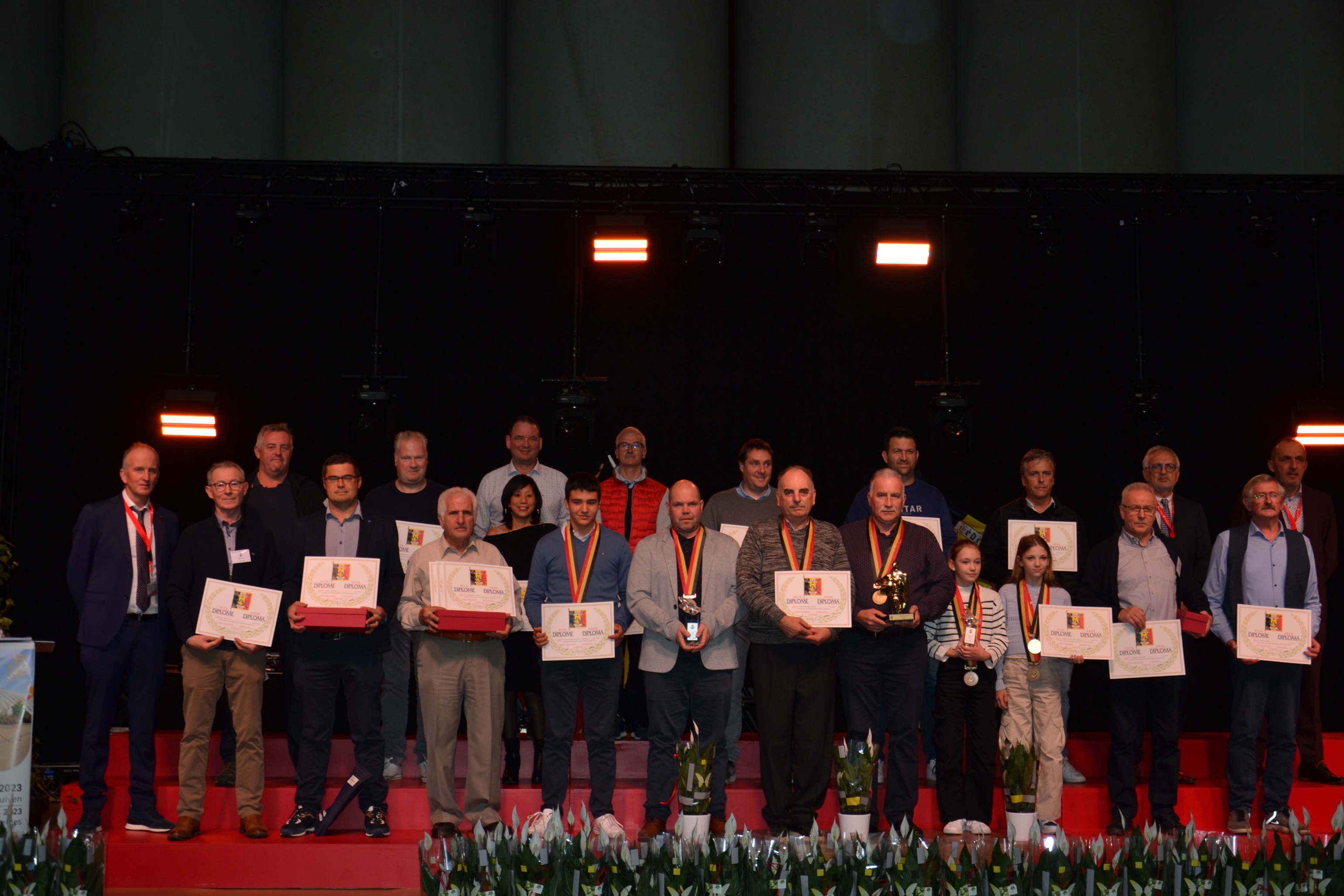 AS-DUIF KLEINE ½ FOND JONGE DUIVEN 2023AS-PIGEON PETIT ½ FOND PIGEONNEAUX 2023
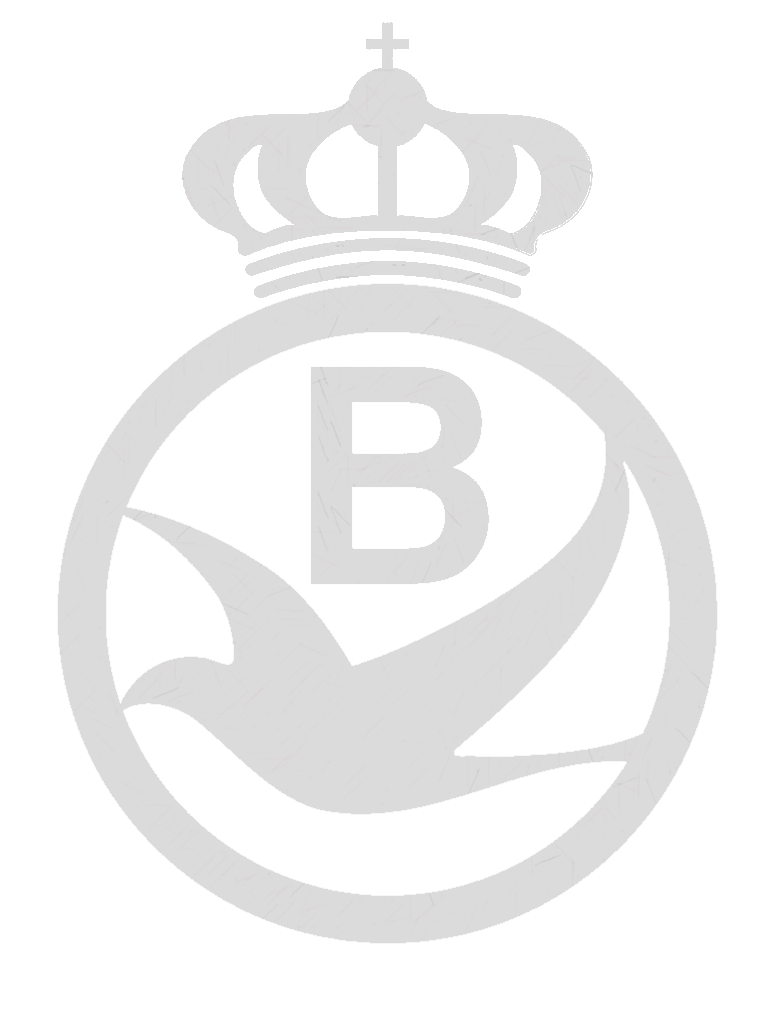 Quix Jos				Neeroeteren
Dobbelaere Philippe		Olsene
Brugmans Sabrina		Halen
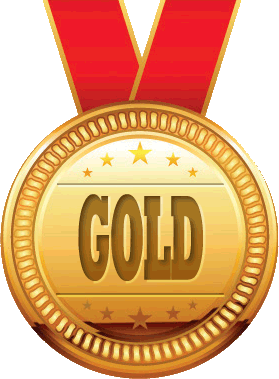 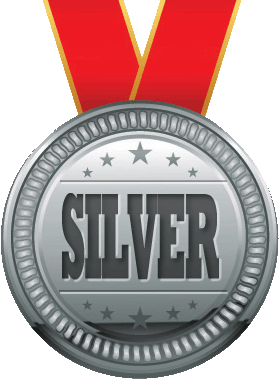 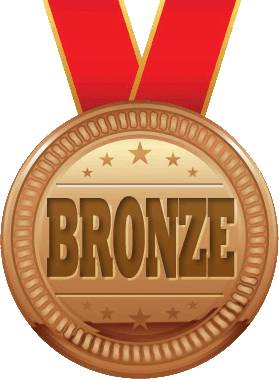 Calus Rony		Heist-aan-Zee
Debacker Chris		Beveren(Leie)
Dobbelaere Philippe	Olsene
Hok Bastiaenssens	Zerkegem
Laenen Raymond & Gratia	Hemiksem
Lambrechts Brent	Berlaar
Van Oeckel Bart & Nance	Oud-Turnhout
Lismont Patrick		Bekkevoort
Hens Jos		Zoersel
Van Ostaeyen Francois	Westmalle
Anthonis Willy		Bouwel
Debacker Chris		Beveren(Leie)
Calus Rony		Heist-aan-Zee
Team Debo		Anzegem
18. Anthonis Willy		  Bouwel
19. N. De Weerd - Berckmoes	  Lille
20. Bouckaert - Deneir	  Olsene
21. Debacker Chris		  Beveren(Leie)
22. N. De Weerd - Berckmoes	  Lille
23. Van den Branden Emiel	  Zandhoven
24. Jordens Louis		  Kwaadmechelen
25. Lesage Paul		  Nieuwpoort
26. Dockx Jobbe		  Retie
27. De Bisschop Kris & Lieselotte Essene
28. Dorgham Ekramy		  Westmalle
29. Pillet Paul		  Meerbeke
30. Rens Luc		  Tongerlo (Antw.)
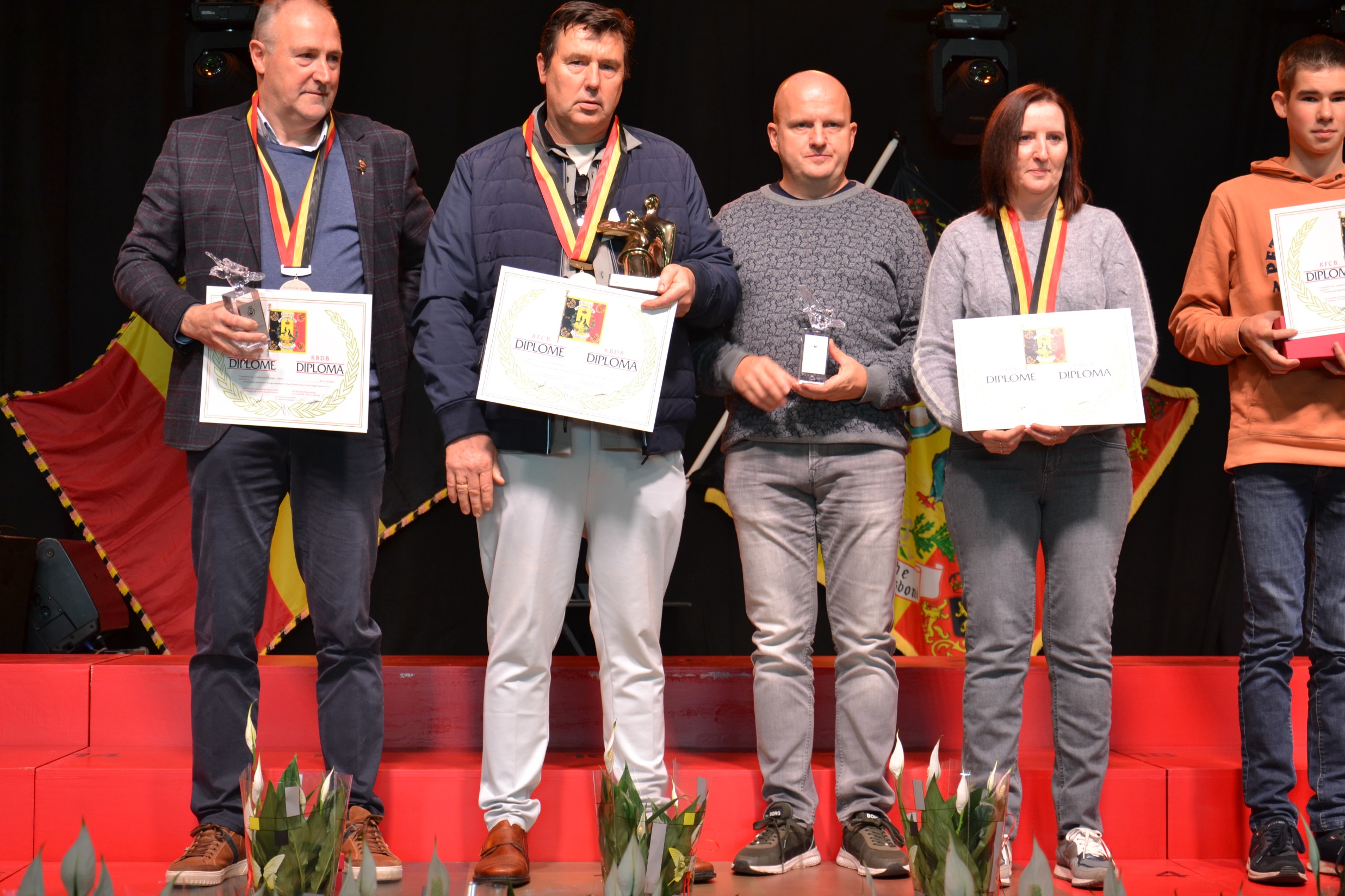 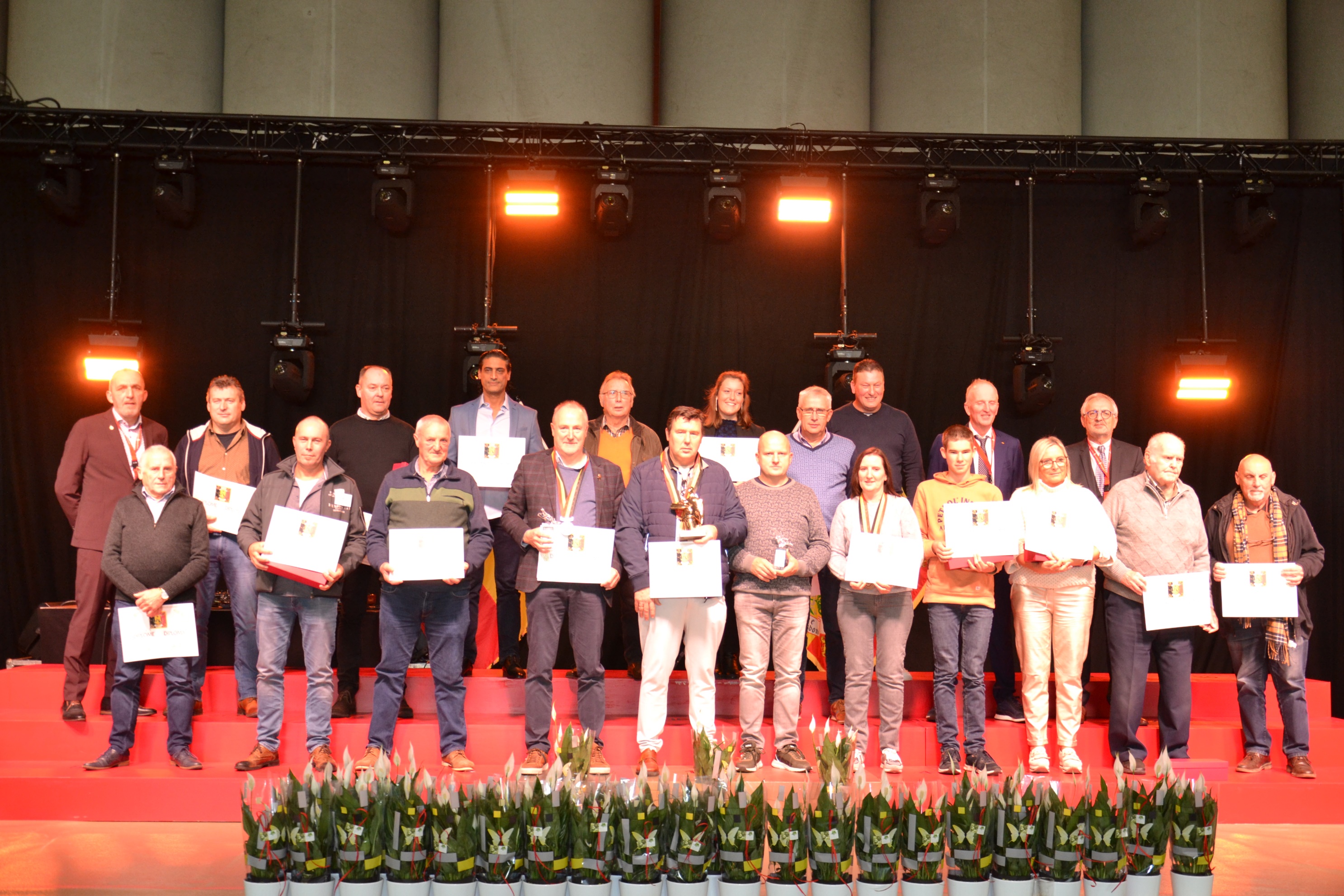 AS-DUIF KLEINE ½ FOND JAARLINGEN 2023AS-PIGEON PETIT ½ FOND YEARLINGS 2023
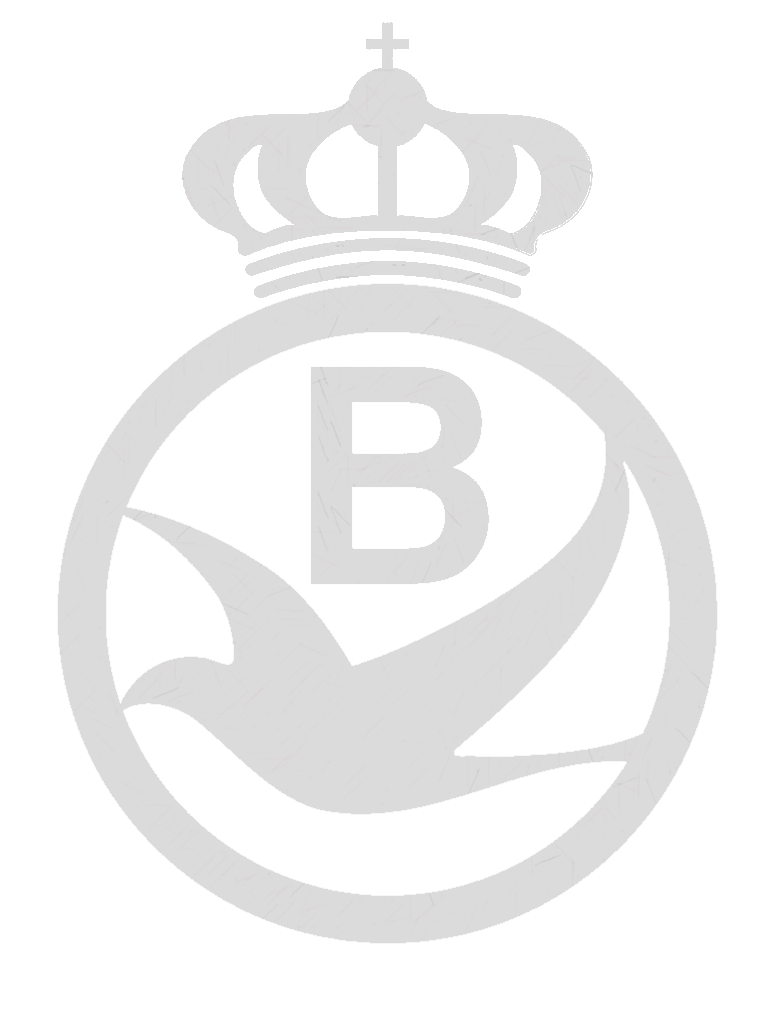 Poussart Olivier			Vaulx-lez-Chimay
Van Damme - Van Dromme	Pervijze
Claeskens Jo			Wolvertem
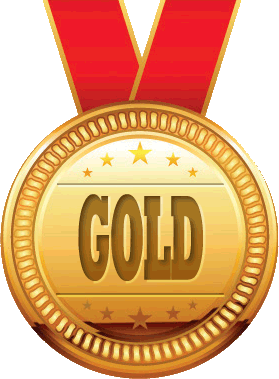 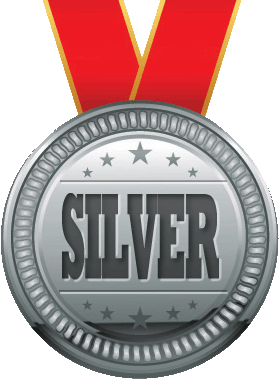 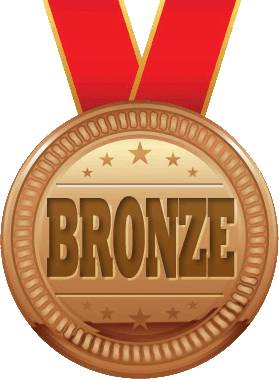 Geraerts E. & Vanlanden M.	   Wijer
Brugmans Sabrina	   Halen
Lossignol Michel		   Budingen
Delhez Didier		   Soumagne
Vancoillie Johan & Marc	   Hulste
Quirijnen Leo		   Merksplas
Donckers Johan		   Grobbendonk
Schepmans Erwin	   Grazen
De Bisschop Kris & Lieselotte Essene
Deschacht & Denduyver	   Westkerke
Van Oeckel Bart & Nance	   Oud-Turnhout
Humblet Mireille	                     Hermée
Buyst Rudi	                     Lokeren
Van Oeckel Bart & Nance	   Oud-Turnhout
18. Stas Rudi		Munsterbilzen
19. Volkaerts Roger		Duffel
20. Crabbé Eddy		Tremelo
21. Clabots père et fils	Grâce-Hollogne
22. Geraerts Erwin & Vanlanden Martine	Wijer
23. Clabots père et fils	Grâce-Hollogne
24. Rens Gerard		Herselt
25. Steenbergen Stefan	Herk-de-Stad
26. Schepmans Erwin		Grazen
27. Jespers - Vanderwegen	Holsbeek
28. Van Mechelen Luc	Oud-Turnhout
29. Weemaels Dirk & Kurt	Huizingen
30. Lossignol Michel		Budingen
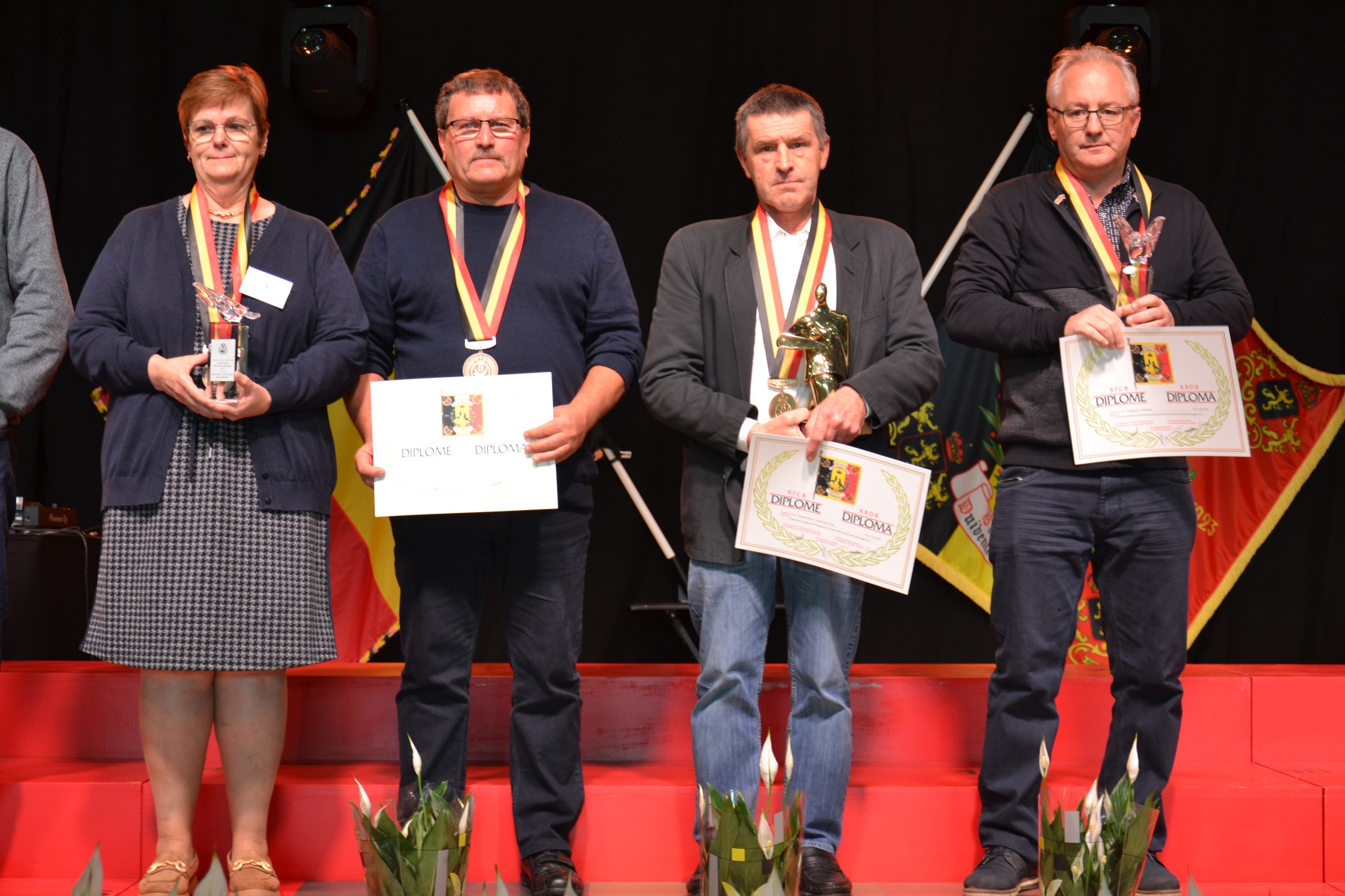 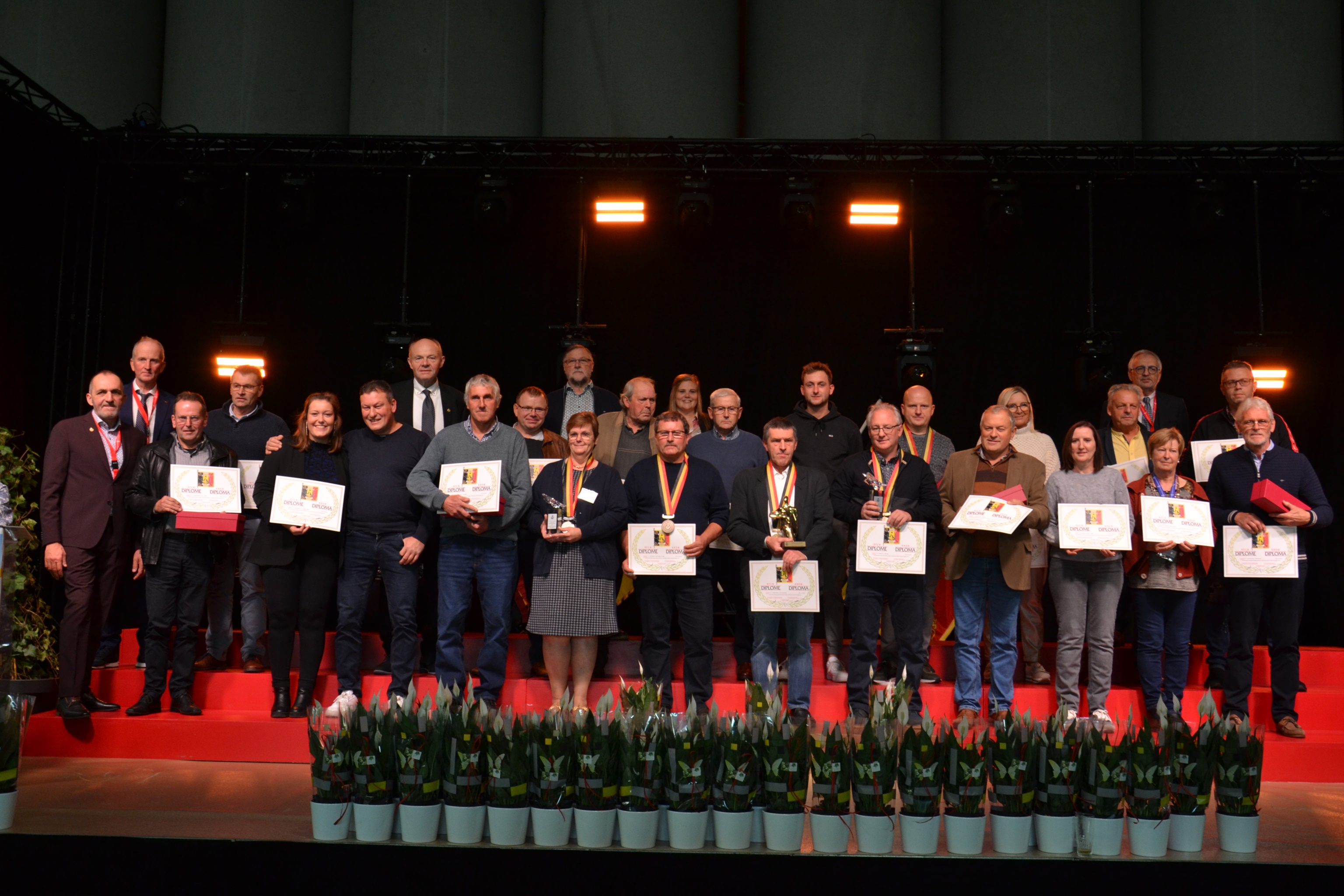 AS-DUIF KLEINE ½ FOND OUDE 2023AS-PIGEON PETIT ½ FOND VIEUX 2023
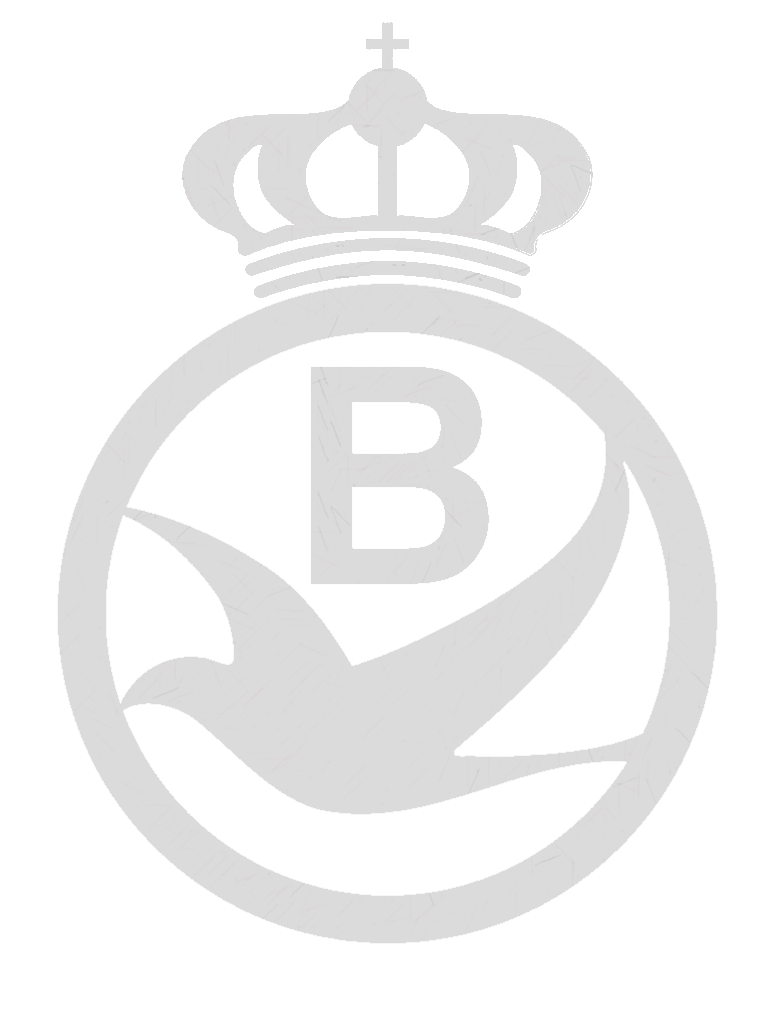 Van Gaver Tom & Marnik	Moortsele
Vanmeert Roger & Koen	Zelem
Cools Rik				Ruiselede
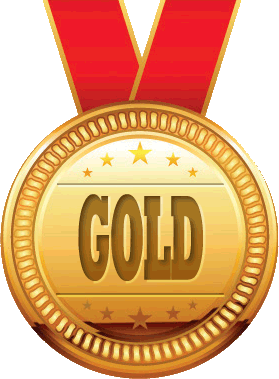 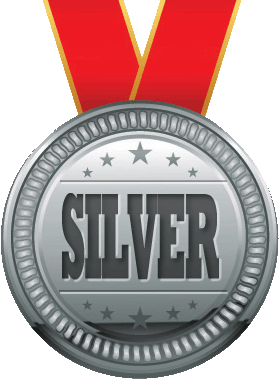 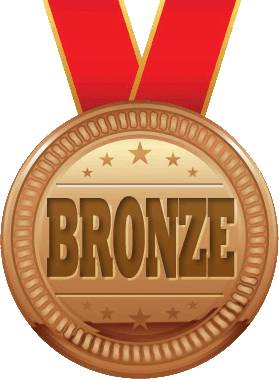 Bodson Jean & Franck	Heure-le-Romain
De Keyser Thierry	Vosselare
Lismont Patrick		Bekkevoort
Heyndrickx Erick		Nieuwkerken-Waas
Bodson Jean & Franck	Heure-le-Romain
Clabots père et fils	Grâce-Hollogne
Murez - Marichal Albert	Wadelincourt
Remans Marcel		Diepenbeek
Petré - Tang Lei		Borgloon
Lenaerts Patrick		Rummen
Meers H. & Beringhs A.	Brustem
Rucquoy Jean		Marbais (Bt.)
Delhez Aurore		Lessines
De Meerleer Hugo	Burst
18. Vanluyten Michel		Villers-La-Ville
19. Vermeulen Willy		Bambrugge
20. Stockx Luc		Binkom
21. Mertens Stefan		Onkerzele (Geraardsbergen)
22. Lesage Marc		Rumbeke
23. Vermeiren Gustaaf	Loenhout
24. Lenaerts Jozef		Gorsem
25. Comb. Maegh - A.S.	Rijkevorsel
26. Van Looveren Constant	Wuustwezel
27. T'Joens Vivien		Otegem
28. Bodson Jean & Franck	Heure-le-Romain
29. Clabots père et fils	Grâce-Hollogne
30. Deschacht & Denduyver	Westkerke
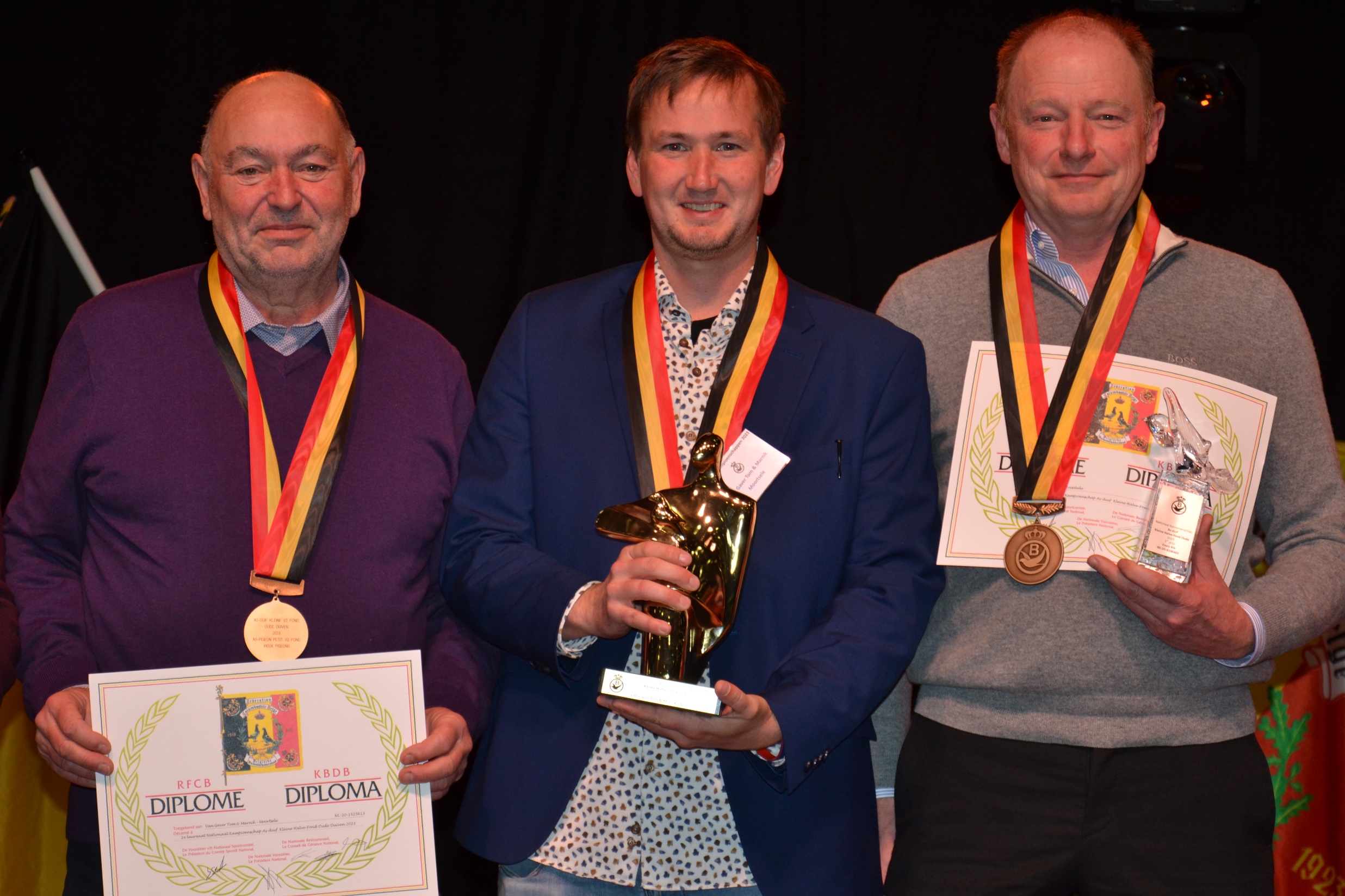 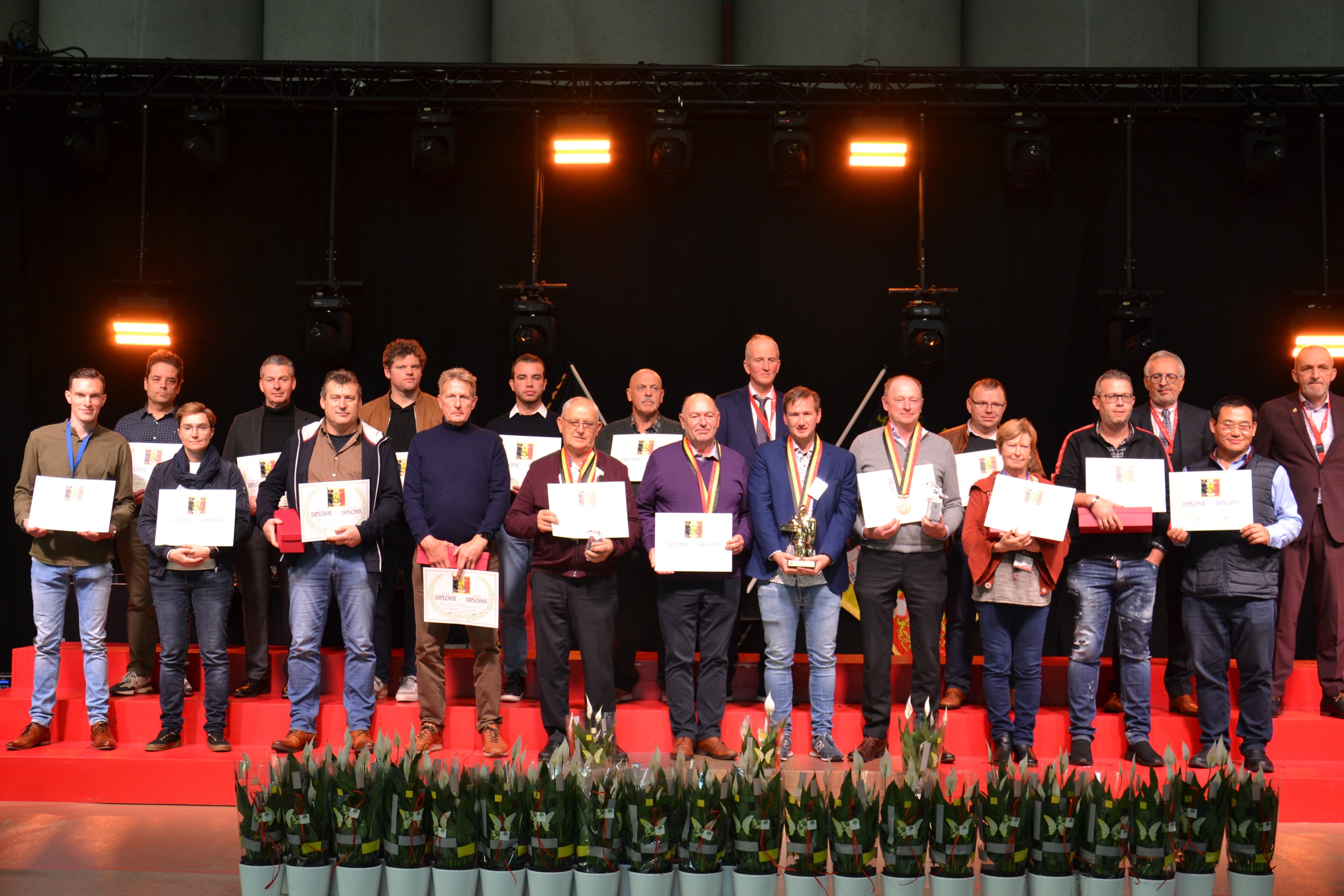 AS-DUIF GROTE ½ FOND JONGE DUIVEN 2023AS-PIGEON GRAND ½ FOND PIGEONNEAUX 2023
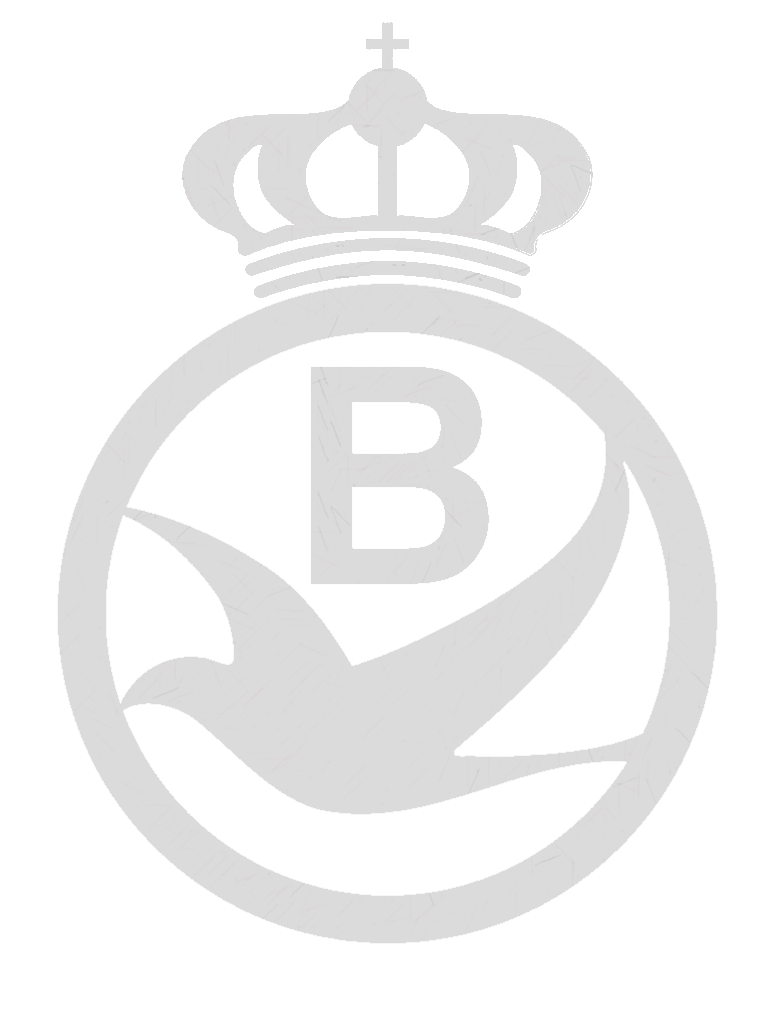 Bormans G. - Thijs L.		Boorsem
Leutenez Eddy en Maarten	Ruien
Van Den Abbeel – Peleman	Buggenhout
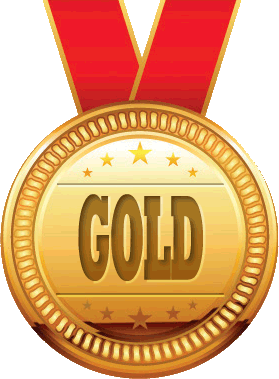 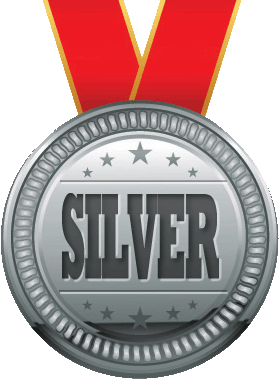 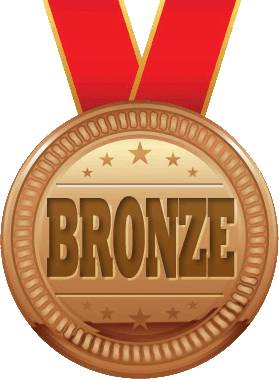 Debacker Chris		Beveren(Leie)
Cleirbaut Kris		Putte
Roziers Walter		Berlaar
Nonckelynck - Verriest	Herseaux
Schroyen - Stockmans	Heusden (Limb.)
Van Horenbeeck- Stegen	Schaffen
Weytjens Theo		Zutendaal
Toelen Luc		Halle-Booienhoven
De Jaerme B. - Casteur P.	Vichte
Brugmans Sabrina	Halen
Van Muylder Joyce	Buggenhout
Wuyts Tom & Eline	Itegem
Weytjens Theo		Zutendaal
Volkaerts Erik		Itegem
18. Lambrechts Brent		Berlaar
19. Brugmans Sabrina	Halen
20. Anthonis Willy		Bouwel
21. Brugmans Sabrina	Halen
22. Verbeeck Wim		Herselt
23. Verspreet -Muntoni	Thirimont
24. Roziers-Xiang		Itegem
25. Thys Nick & Roger	Hallaar
26. Van Oeckel Bart & Nance	Oud-Turnhout
27. Hermans - Bonné		Loksbergen
28. Luyckx Jasper		Pulle
29. Heggermont Laurens	Ingelmunster
30. Storms Wim		Berlaar
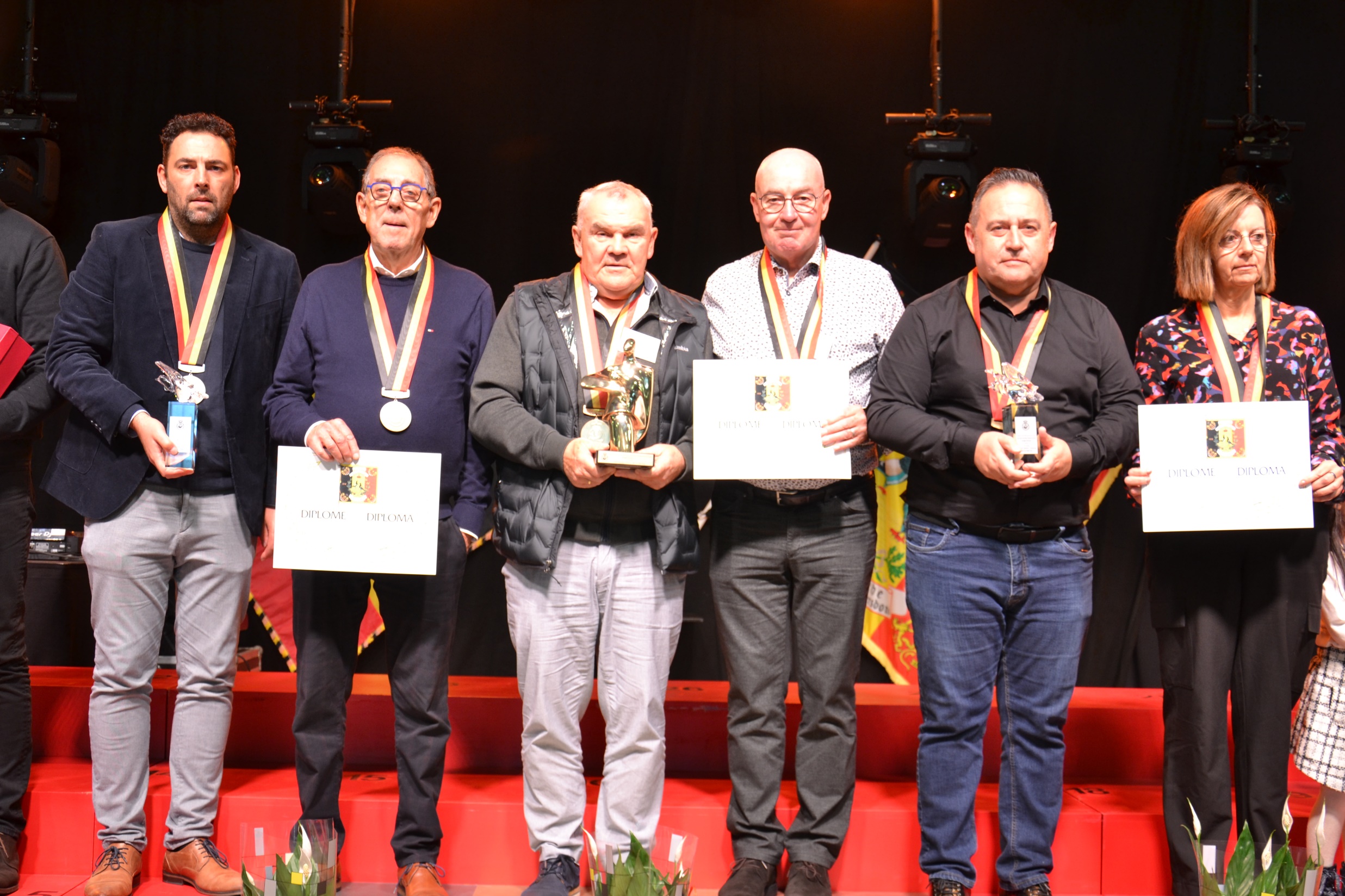 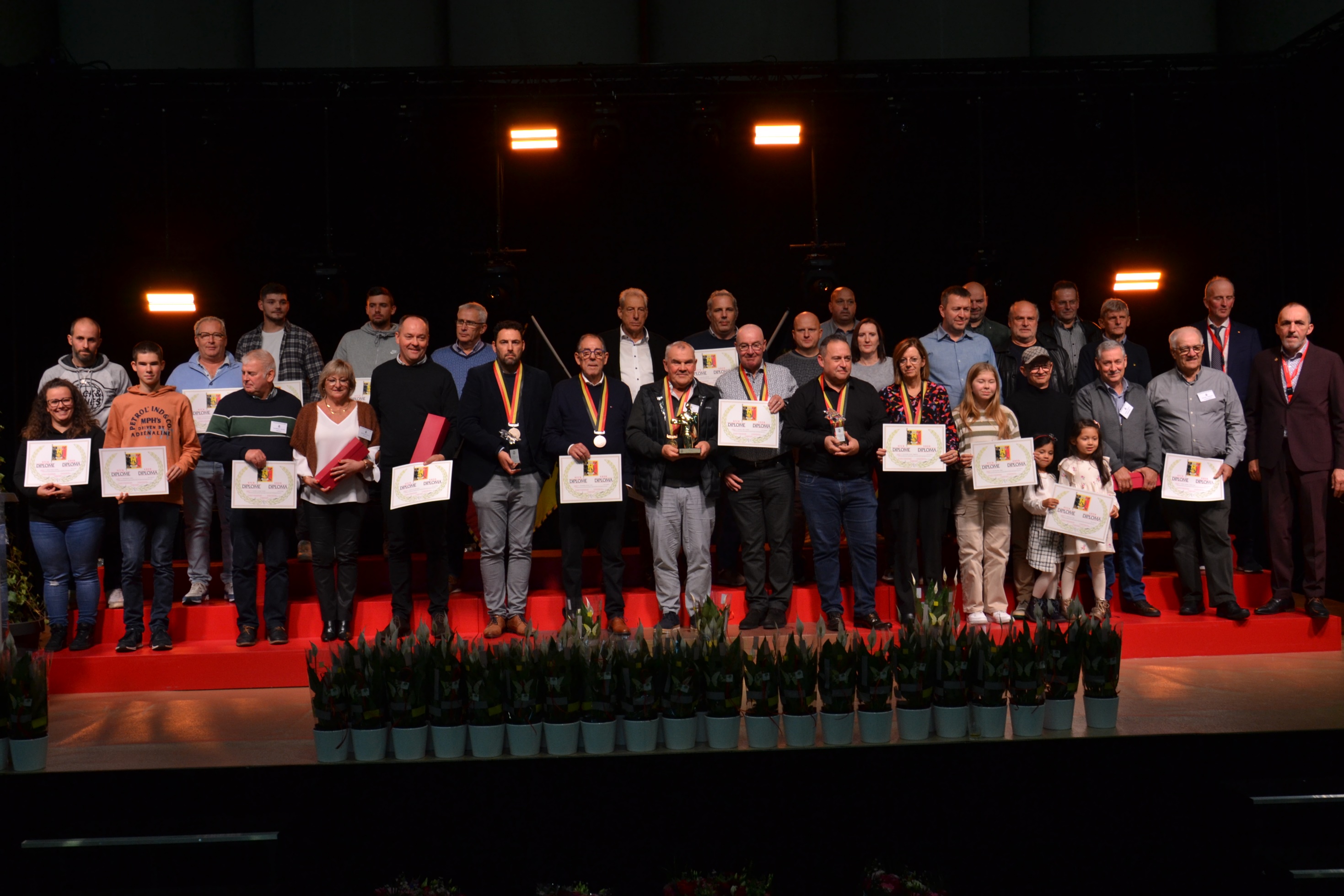 AS-DUIF GROTE ½ FOND JAARLINGEN 2023AS-PIGEON GRAND ½ FOND YEARLINGS 2023
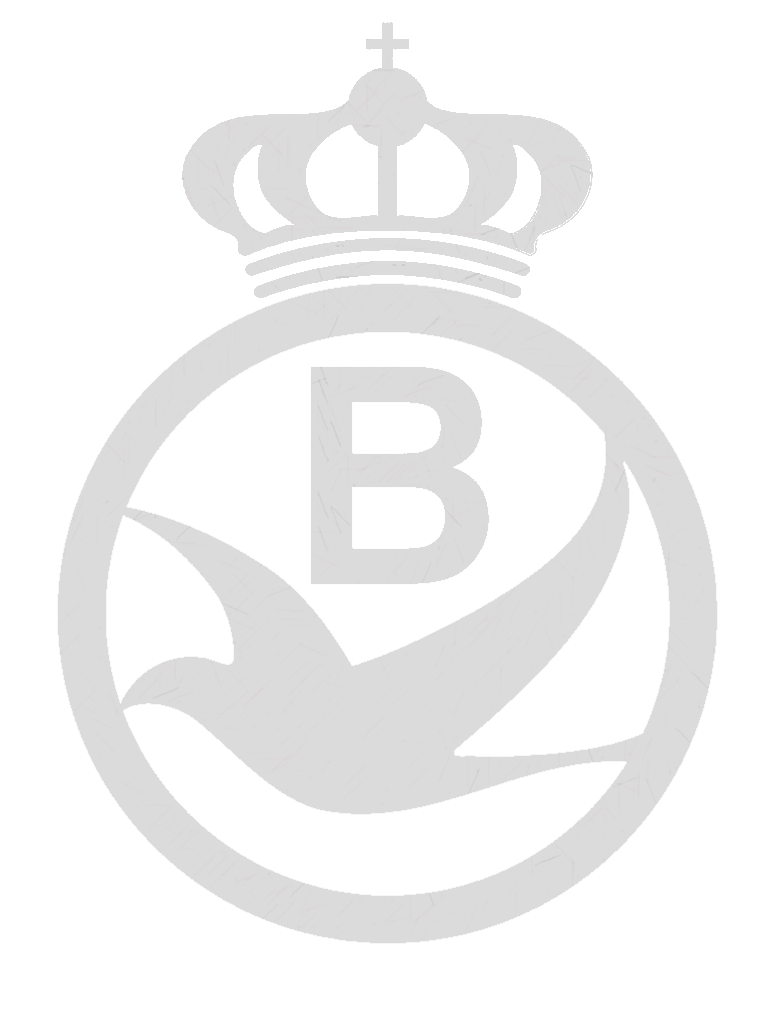 Thys Nick & Roger		Hallaar
Roziers-Xiang			Itegem
Casaert-Senechal		Russeignies
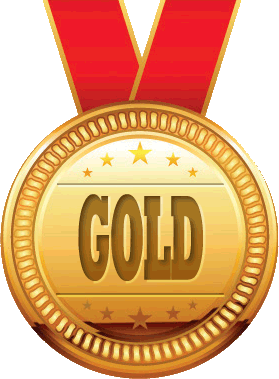 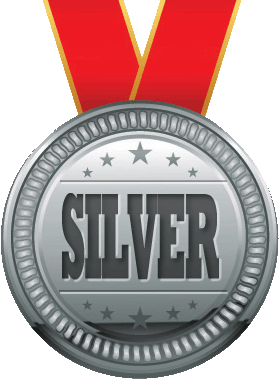 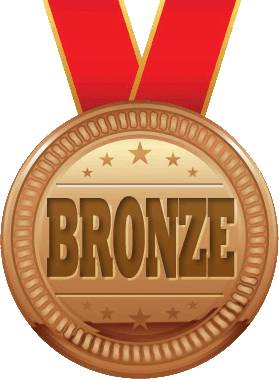 Vandenheede F. & J.	Zingem
Heggermont Laurens	Ingelmunster
Debacker Chris		Beveren(Leie)
Op De Beeck - Baetens	Putte
Thys Nick & Roger	Hallaar
Persoons Yvan & Willy	Melden
Roelans Lucien		Bevel
Daniels Willy		Kessel
Thys Nick & Roger	Hallaar
Vervloesem Patrick	Rijmenam
Daniels Willy		Kessel
Harchies Christian & Cyril	Warchin
De Troy Wim		Berlaar
Team Baetens		Sint-Niklaas
18. Deschacht & Denduyver	Westkerke
19. Team Baetens		Sint-Niklaas
20. Oudermans François	Westmalle
21. Dockx Leo & Gerry	Koningshooikt
22. Verbruggen Bart & Zion	Tessenderlo
23. Hermans Henri		Pulle
24. Vanonckelen Marc	Halen
25. Iwens Jan & Tom		Sint-Katelijne-Waver
26. Vandenheede F. & J.	Zingem
27. Cleirbaut Kris		Putte
28. Schoors C.& A.- De Waele M.	Adegem
29. Van Avondt Danny & Nick	Wespelaar
30. Thibaut Stéphane		Ingooigem
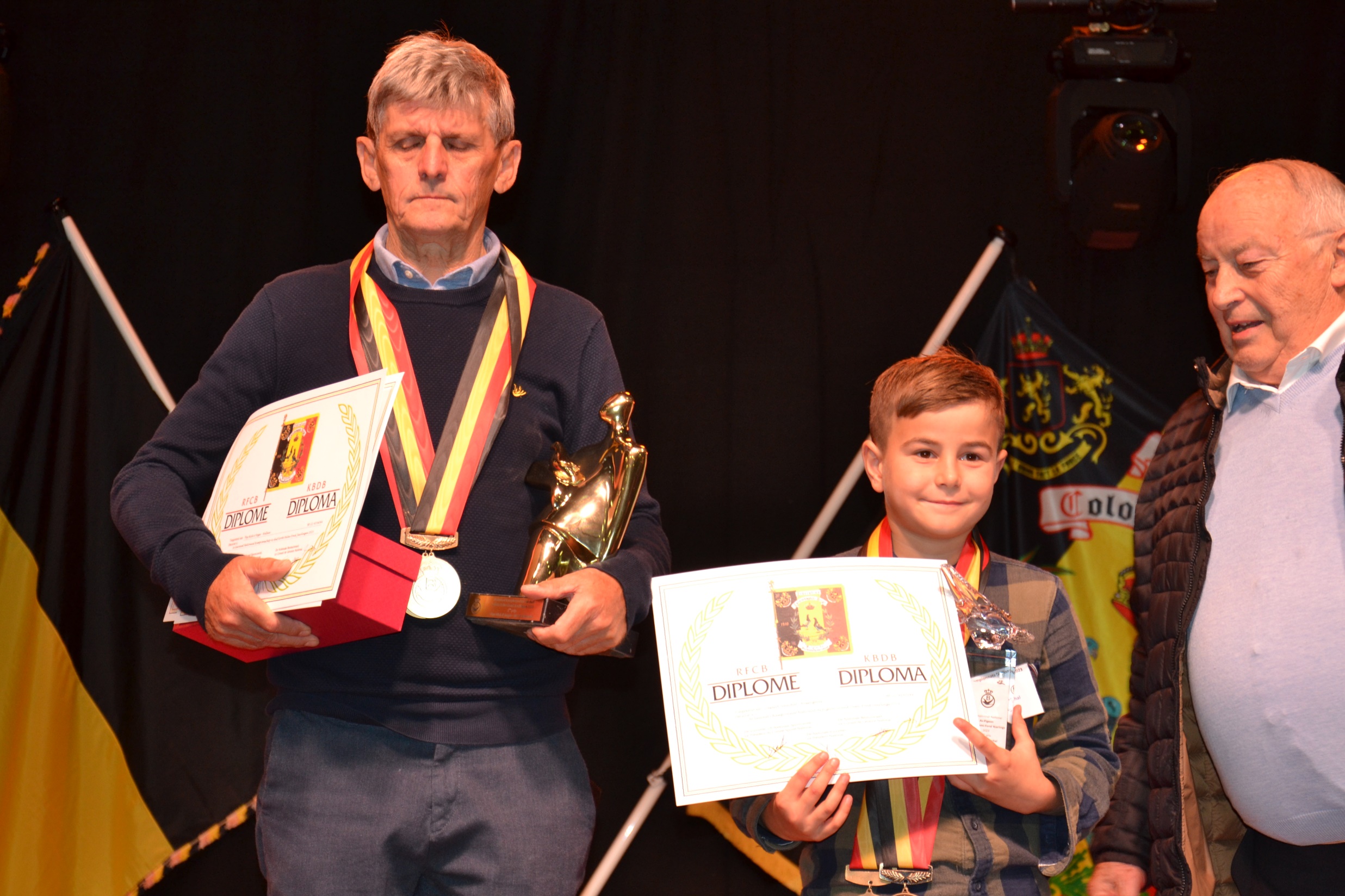 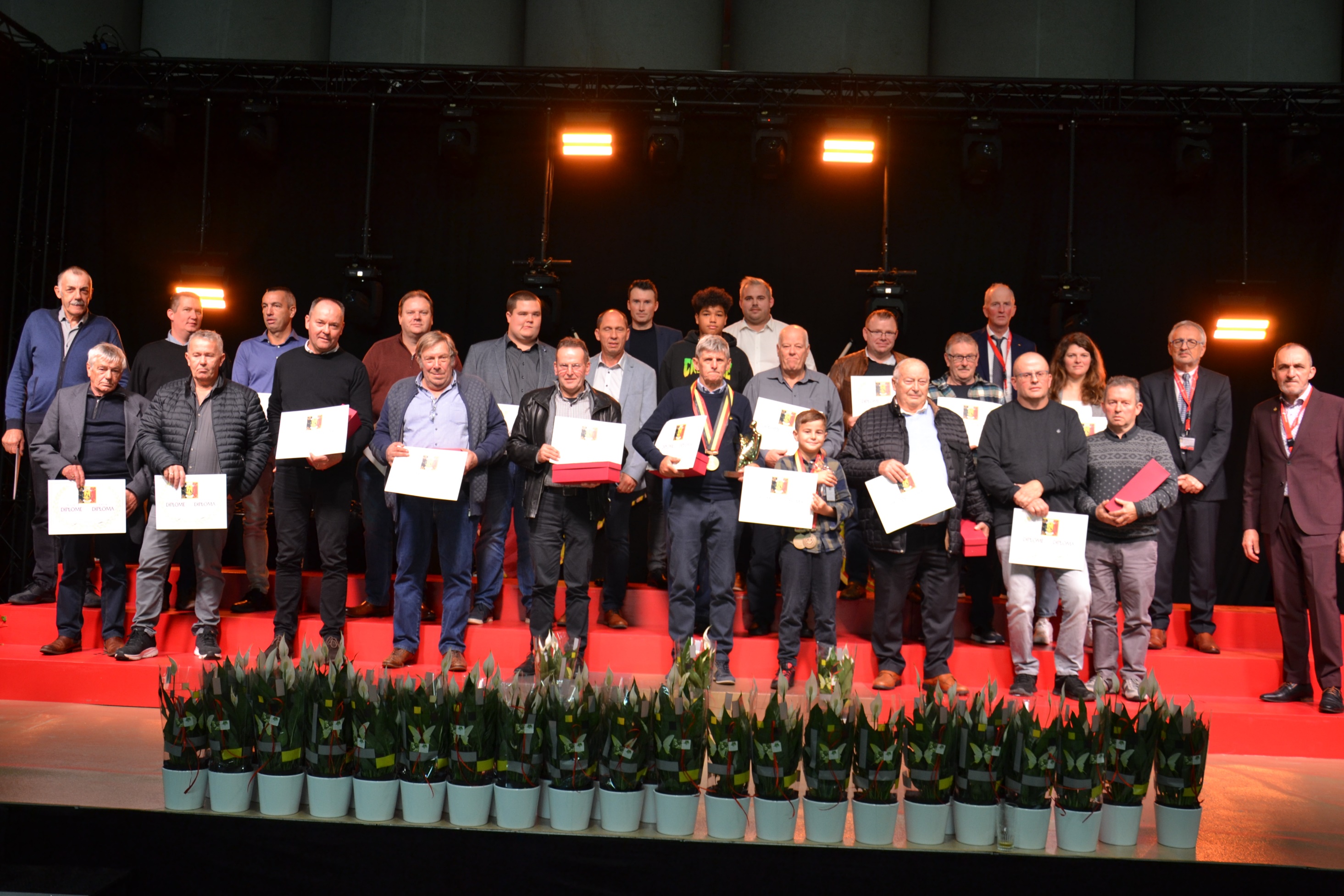 AS-DUIF GROTE ½ FOND OUDE 2023AS-PIGEON GRAND ½ FOND VIEUX 2023
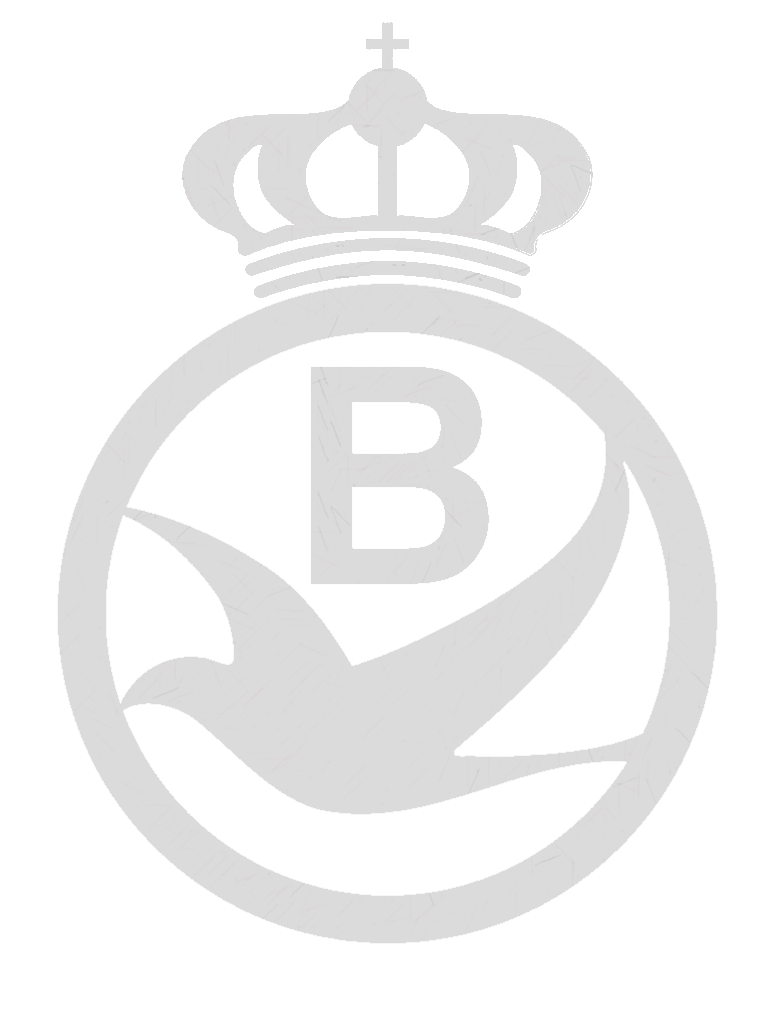 Brugmans Sabrina		Halen
Debacker Chris			Beveren(Leie)
Henry J.F. - Blanc B.		Wasmes
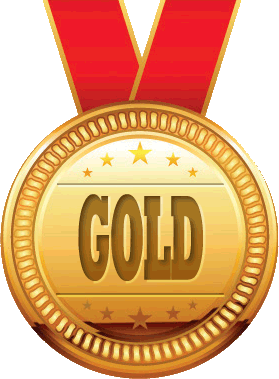 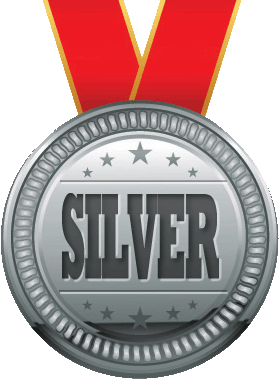 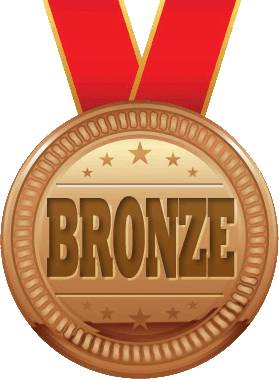 Vercruysse Thierry	Anzegem
Bommerez Michel		Heverlee
Cools Rik		Ruiselede
De Troy Wim		Berlaar
Casaert-Senechal		Russeignies
Van Herreweghe - Mannes	Meerbeke
Murez - Marichal Albert	Wadelincourt
Harchies Christian & Cyril	Warchin
Pappens Jan		Hundelgem
De Keyser Kurt		Staden
D'Hondt Martin		Vurste
Thys Nick & Roger	Hallaar
De Keyser Kurt		Staden
Loockx Guido		Tessenderlo
18. Delaere-De Wispelaere-Druart Ghlin
19. Vervloesem Patrick	  Rijmenam
20. Dekeyser Willy-Jo-Hans	  Koekelare
21. Desmons - Wibaut - Lemoine	  Rumes
22. Op De Beeck - Baetens	  Putte
23. Verplancken Sébastien	  Huissignies
24. Schreel Dieter		  Gits
25. Vermeir Jozef		  Grembergen
26. De Troy Wim		  Berlaar
27. Brootcoorens E. - De Leye M.	  Geraardsbergen
28. Vanonckelen Marc	  Halen
29. Hermans Henri		  Pulle
30.Thienpont - Van Laecke	  Semmerzake
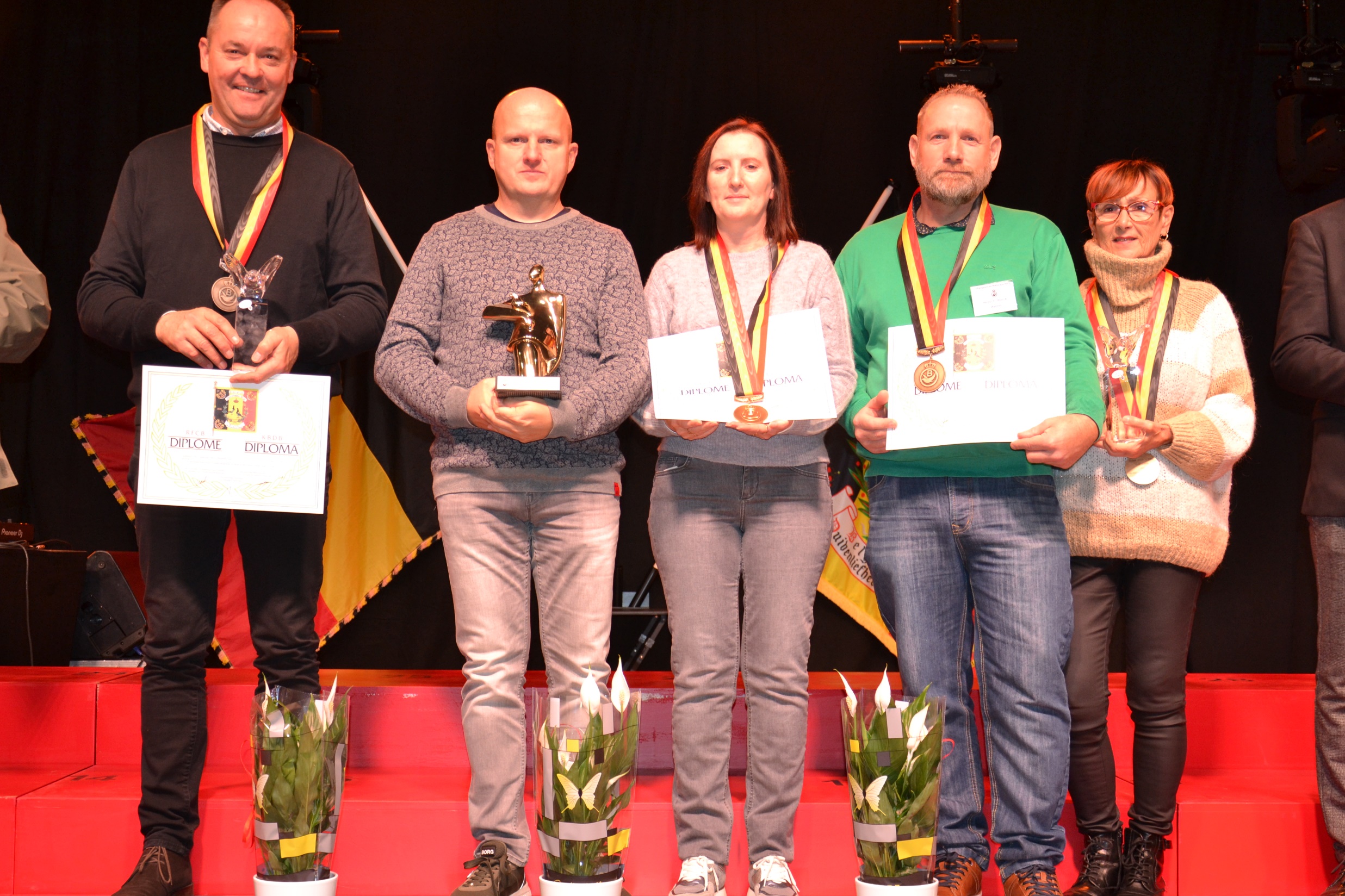 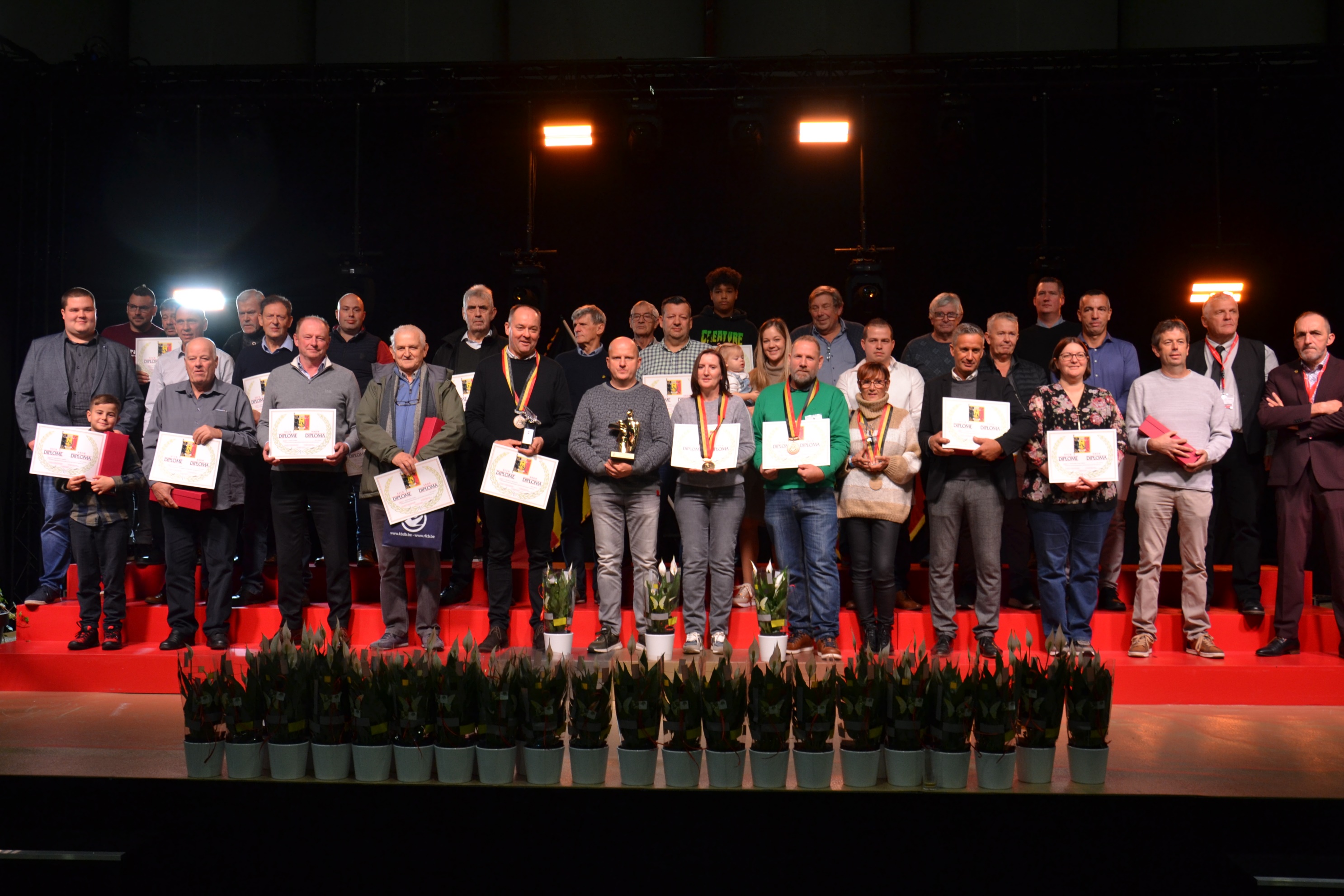 AS-DUIF FOND JAARLINGEN 2023AS-PIGEON FOND YEARLINGS 2023
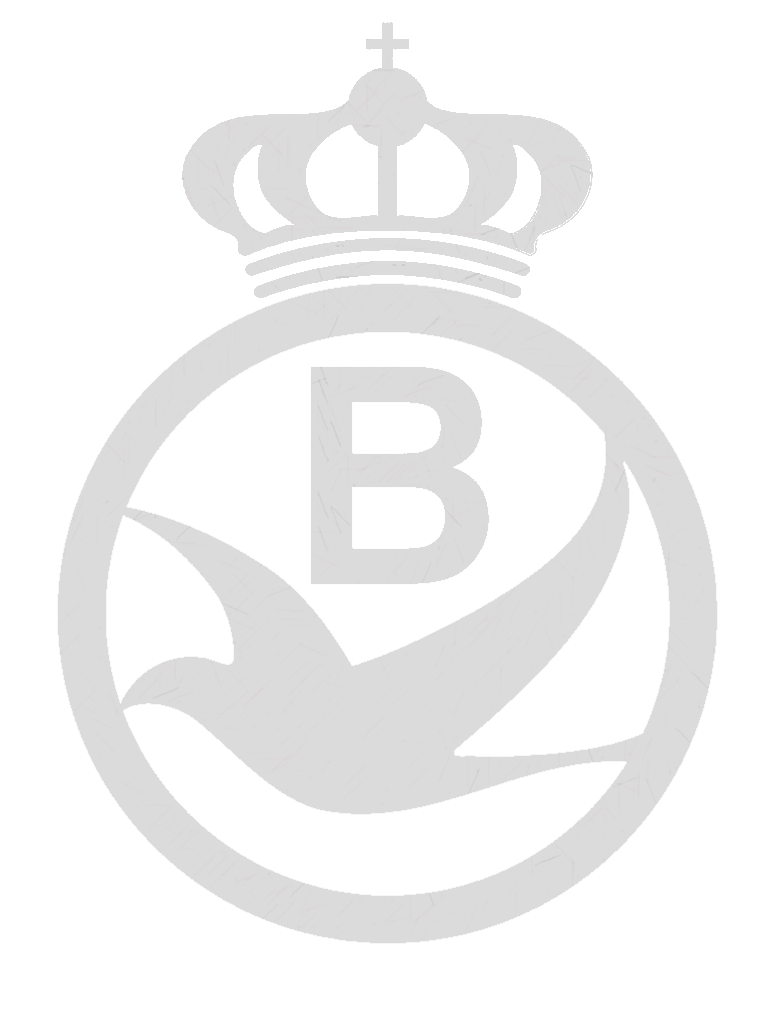 Bostoen Sam			Adegem
Van Rompaey Karlo		Sint-Truiden
Cleirbaut Kris			Putte
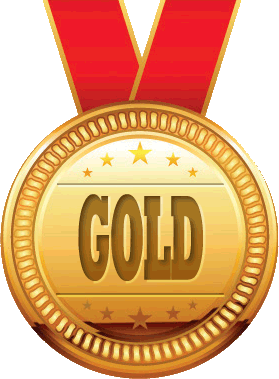 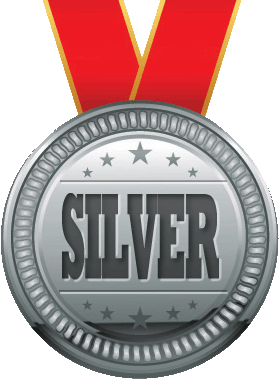 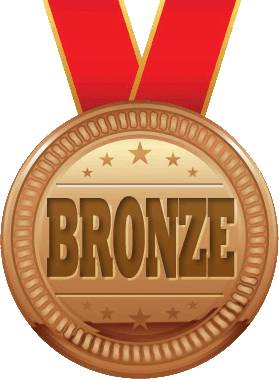 18. Team Hooymans.be	Mol
19. Herbots Jo & Raf (Gebr)	Halle-Booienhoven
20. Kaier			Schaffen
21. Vandenheede F. & J.	Zingem
22. Team Noel - Willockx	Baasrode
23. Van Rompaey Karlo	Sint-Truiden
24. Reynaerts Stephen	Velm
25. Tournelle Davy		Rummen
26. Tournelle Davy		Rummen
27. Lemmens Jozef		Balen
28. Schreel Dieter		Gits
29. Steveninck Benny		Hamme 
30. Ally Norbert		Aarsele
Van Gaver Tom & Marnik	Moortsele
Cleirbaut Kris		Putte
Van Rompaey Karlo	Sint-Truiden
Vandenheede F. & J.	Zingem
Vandenheede F. & J.	Zingem
Reynaerts Stephen	Velm
Team Hooymans.be	Mol
Hensen - Mentior		Aubel
Vandenheede F. & J.	Zingem
Steenbergen Stefan	Herk-de-Stad
Ariën - De Keyser		Houwaart
De Clercq - Van Puyvelde	Smetlede
Van Oeckel Bart & Nance	Oud-Turnhout
Vandenheede F. & J.	Zingem
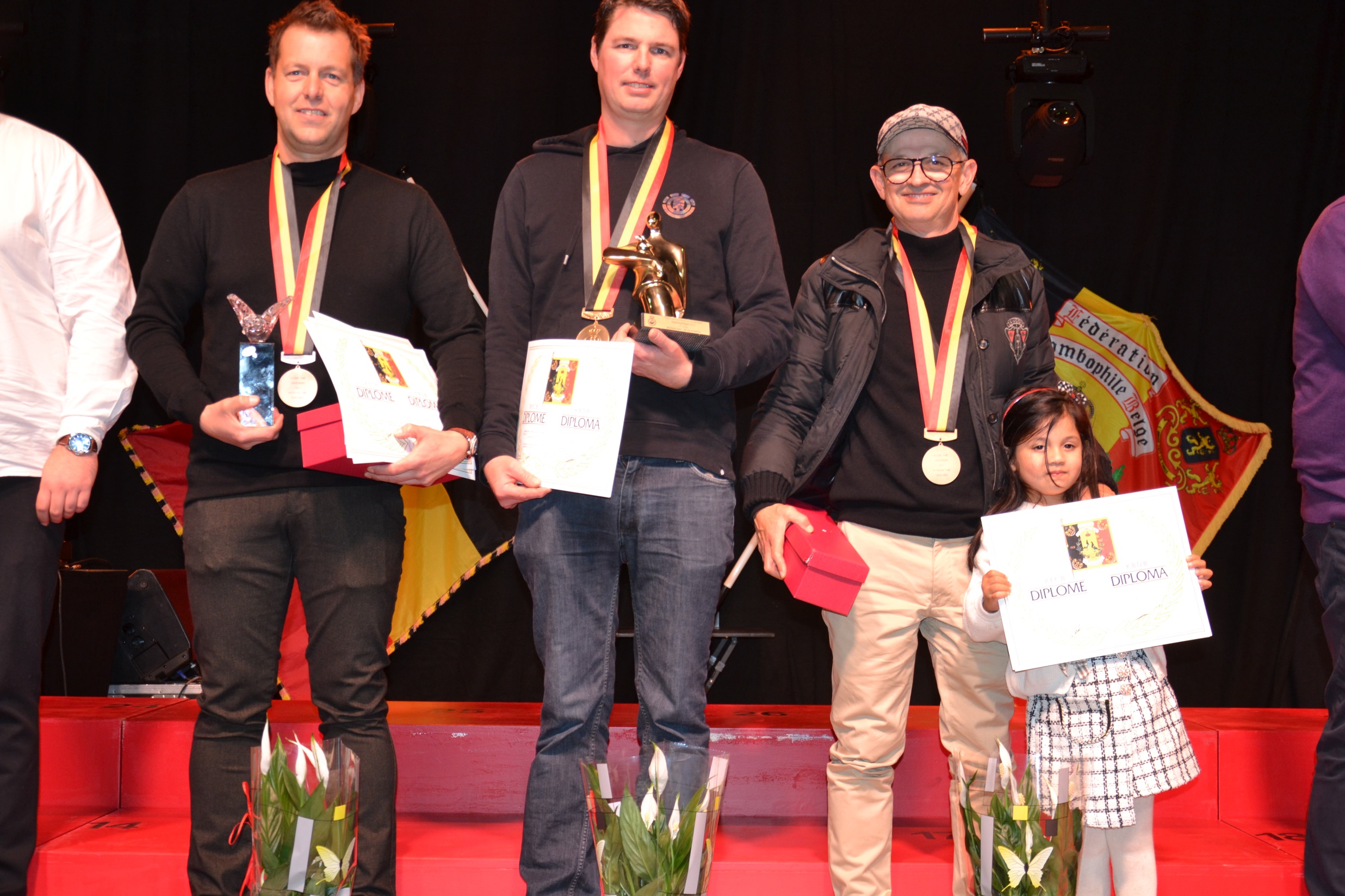 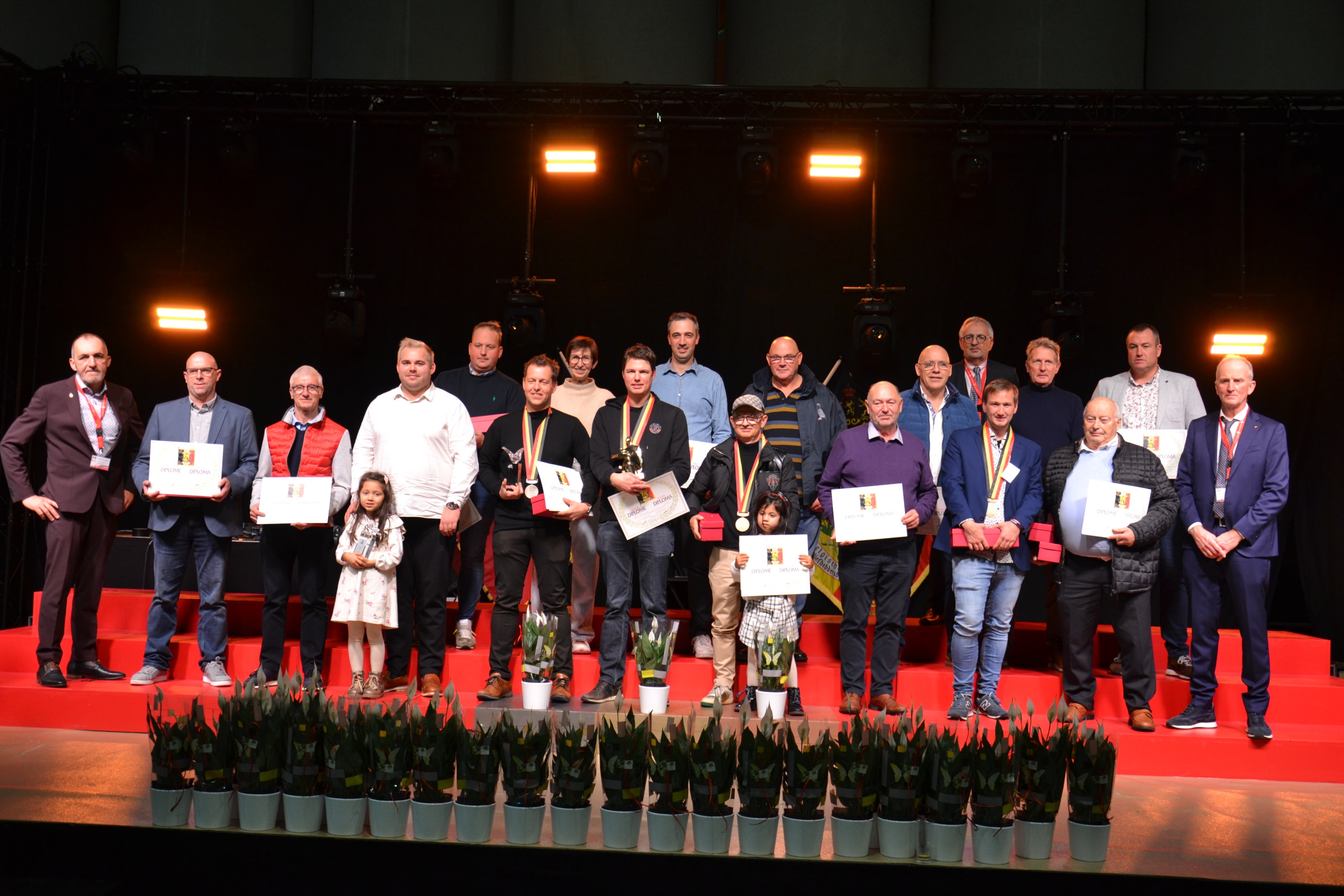 AS-DUIF FOND OUDE 2023AS-PIGEON FOND VIEUX 2023
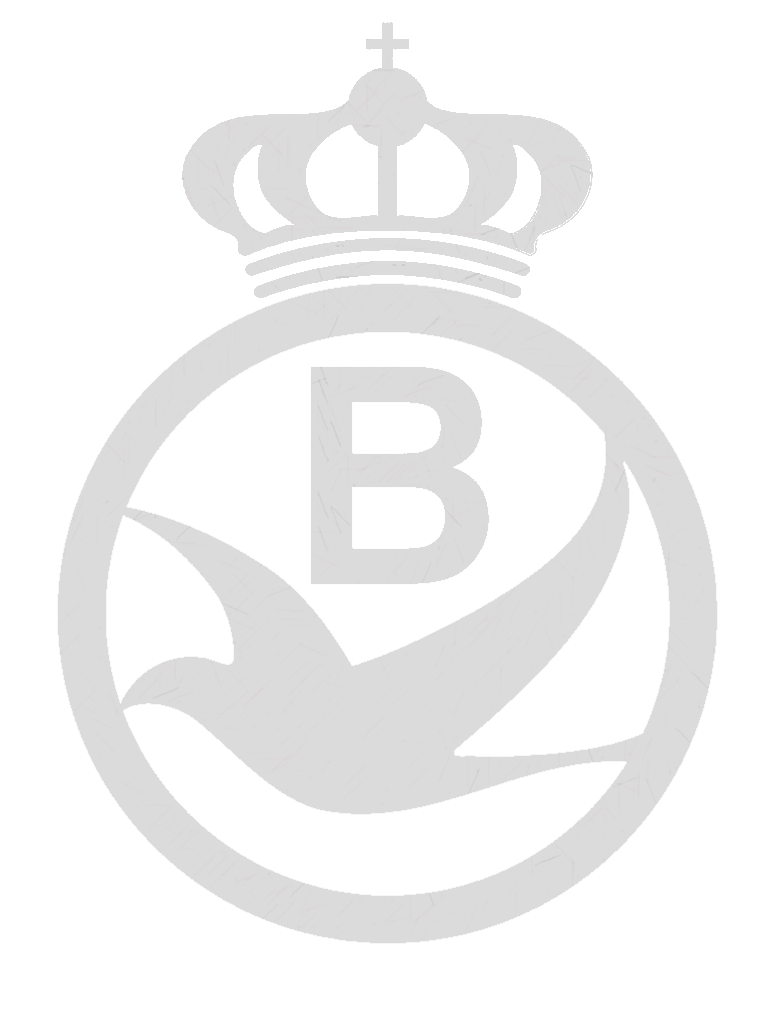 Van Gaver Tom & Marnik	Moortsele
Team Platteeuw			Rumbeke
Herbots Jo & Raf (Gebr)	Halle-Booienhoven
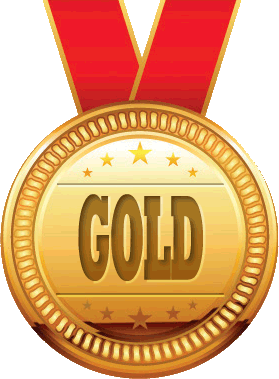 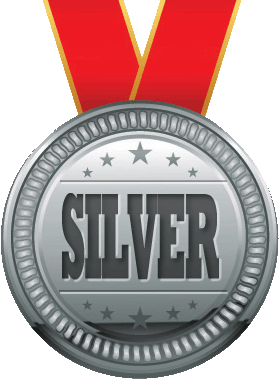 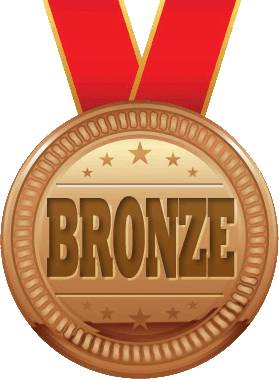 Debacker Chris		Beveren(Leie)
Van Gaver Tom & Marnik	Moortsele
Geraerts E. & Vanlanden M.	Wijer
Vandenheede F. & J.	Zingem
Team Hooymans.be	Mol
De Saer Rudi		Ruiselede
Van Den Berghe Bert	Wortegem-Petegem
Van Gaver Tom & Marnik	Moortsele
Van Rompaey Karlo	Sint-Truiden
Tollenaers Erik		Lanaken
Limbourg Erik		Brussegem
Harchies Christian & Cyril	Warchin
Van Rompaey Karlo	Sint-Truiden
Team Platteeuw		Rumbeke
18. Verhaeghe Martin		Torhout
19. Broeckx Niels		Oud-Turnhout
20. Familie Schreel		Zedelgem
21. Van Gaver Tom & Marnik	Moortsele
22. Broeckx Niels		Oud-Turnhout
23. Limbourg Erik		Brussegem
24. Neyrinck - Callens		Gullegem
25. Demely Liliane		Moorsele
26. Clicque Gino		Wevelgem
27. Luyckx Raf & Lars	Geel
28. Vincke - Dobbelaere	Beernem
29. Deblanc Youri		Ronse/Renaix
30. Smet Gunther		Lokeren
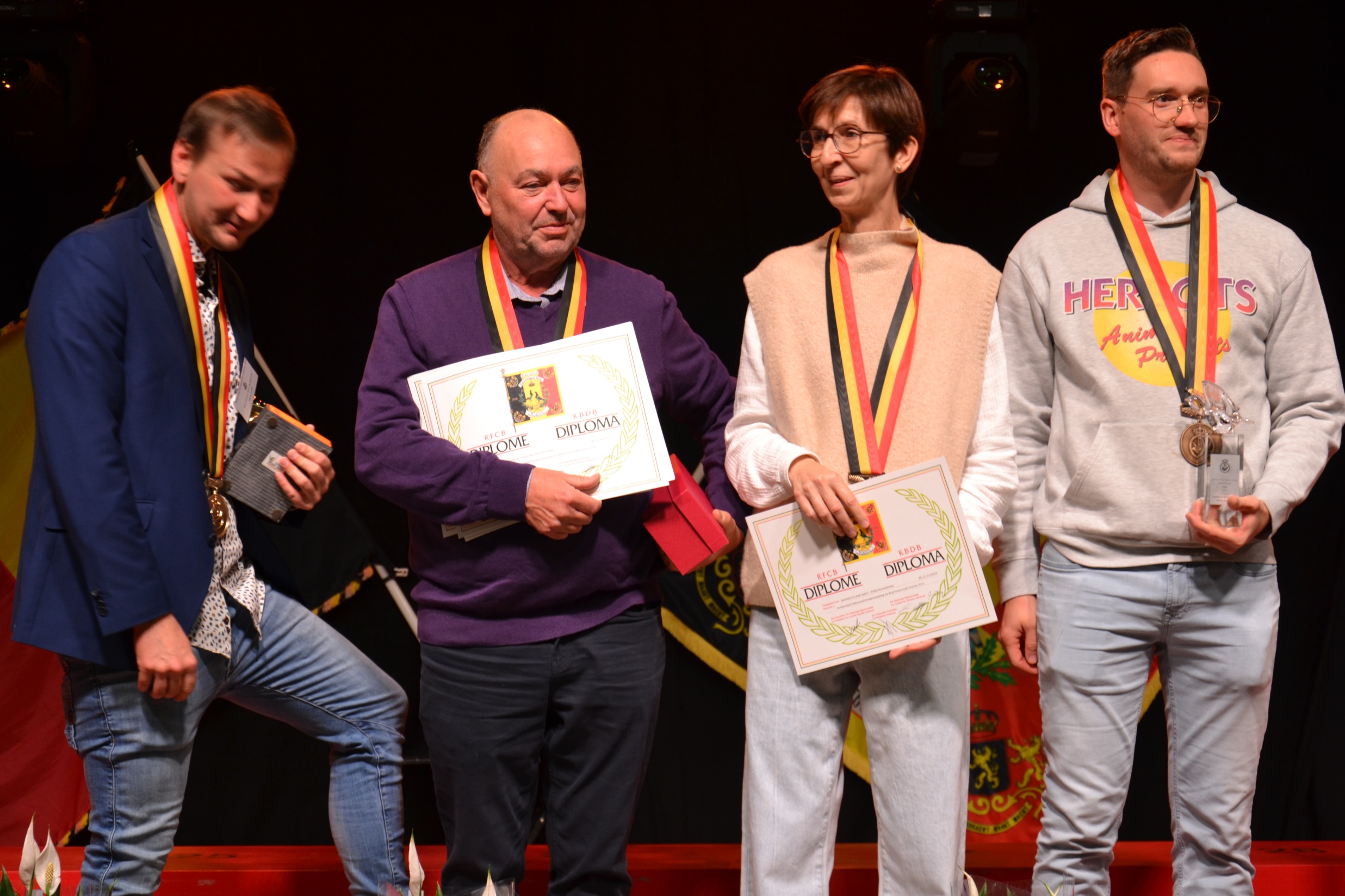 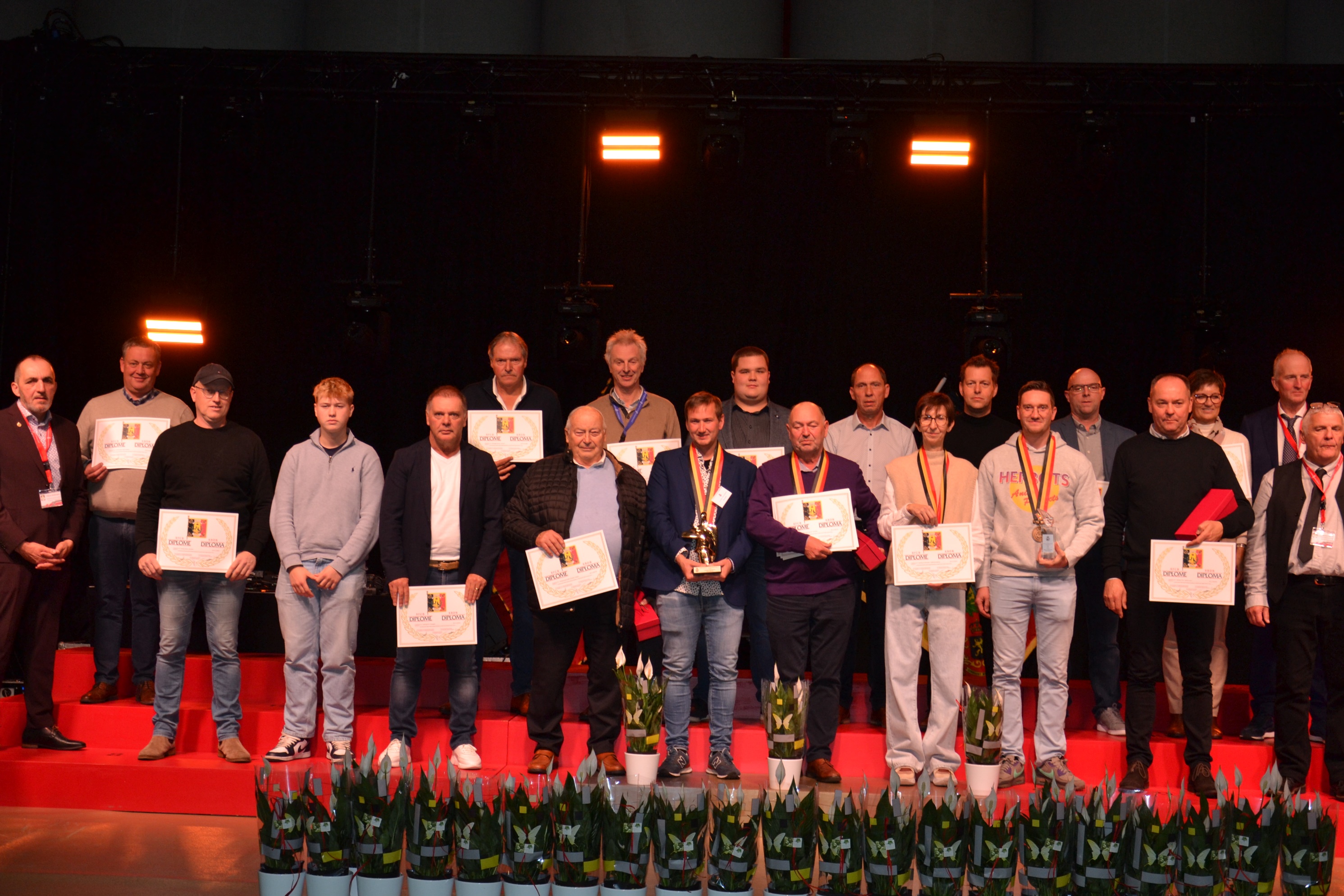 AS-DUIF GROTE FOND JAARLINGEN 2023AS-PIGEON GRAND FOND YEARLINGS 2023
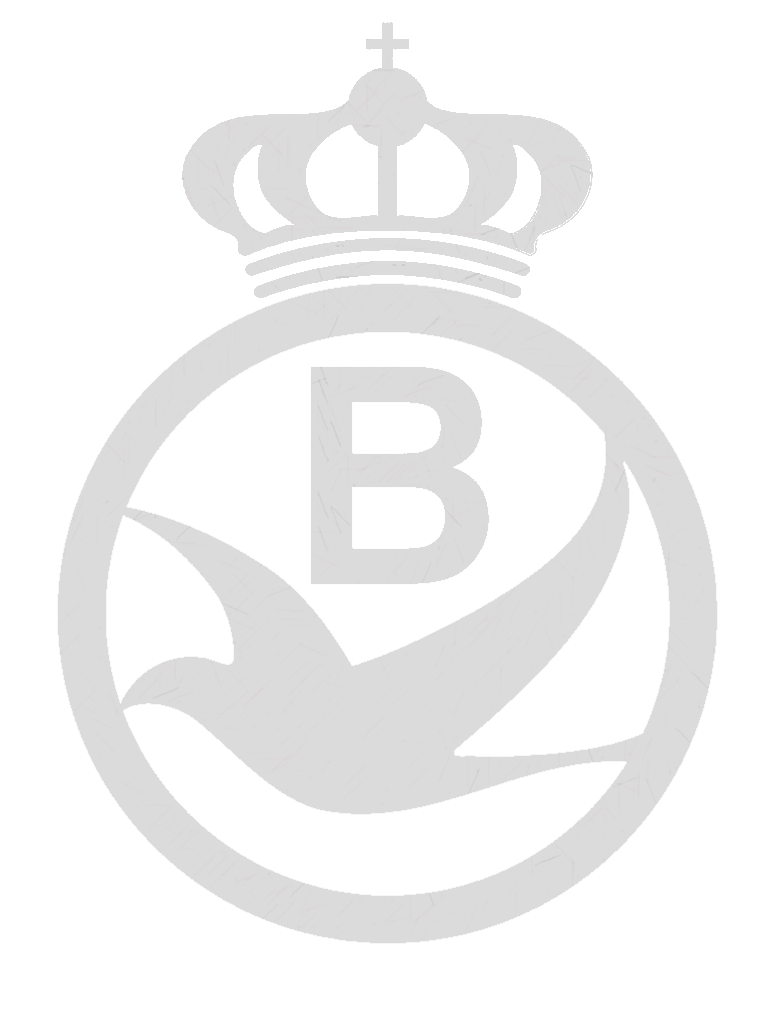 Maroy Geert			Heestert
Maroy Geert			Heestert
Logghe - Maes			Zelzate
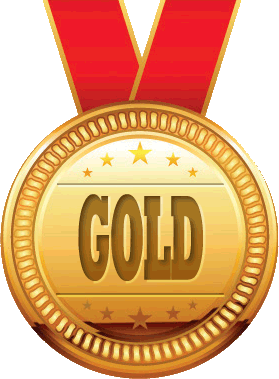 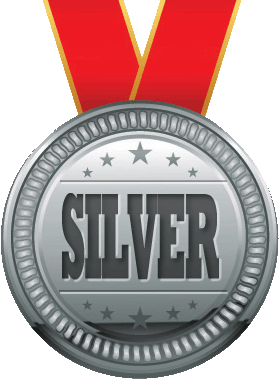 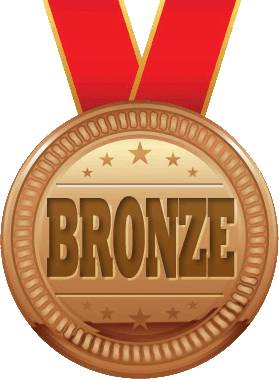 Maroy Geert		Heestert
Putman Mathias		Zwevegem
Putman Mathias		Zwevegem
Fabre Eddy		Diest
Bracke Frederik		Waregem
De Meulemeester Johan	Zulte
De Backer Koen		Hoevenen
Desbuquois F. Gebroeders	Kapelle-op-den-Bos
Gergely - Nini - Chira	Saint-Remy
Seiffert Thibault		Kapellen
Loviny Christian		Sommière
Meirlaen Etienne		Deurle
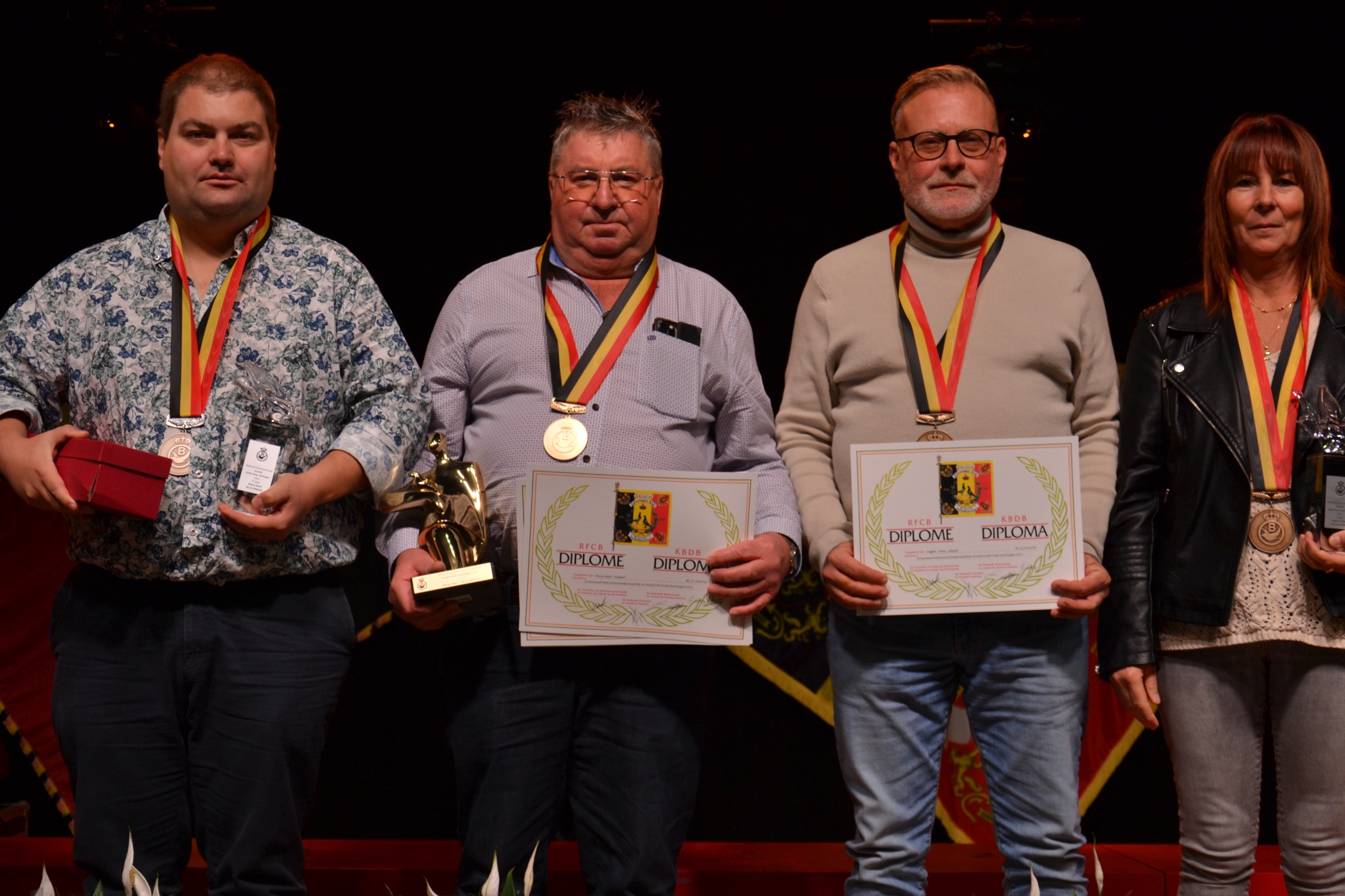 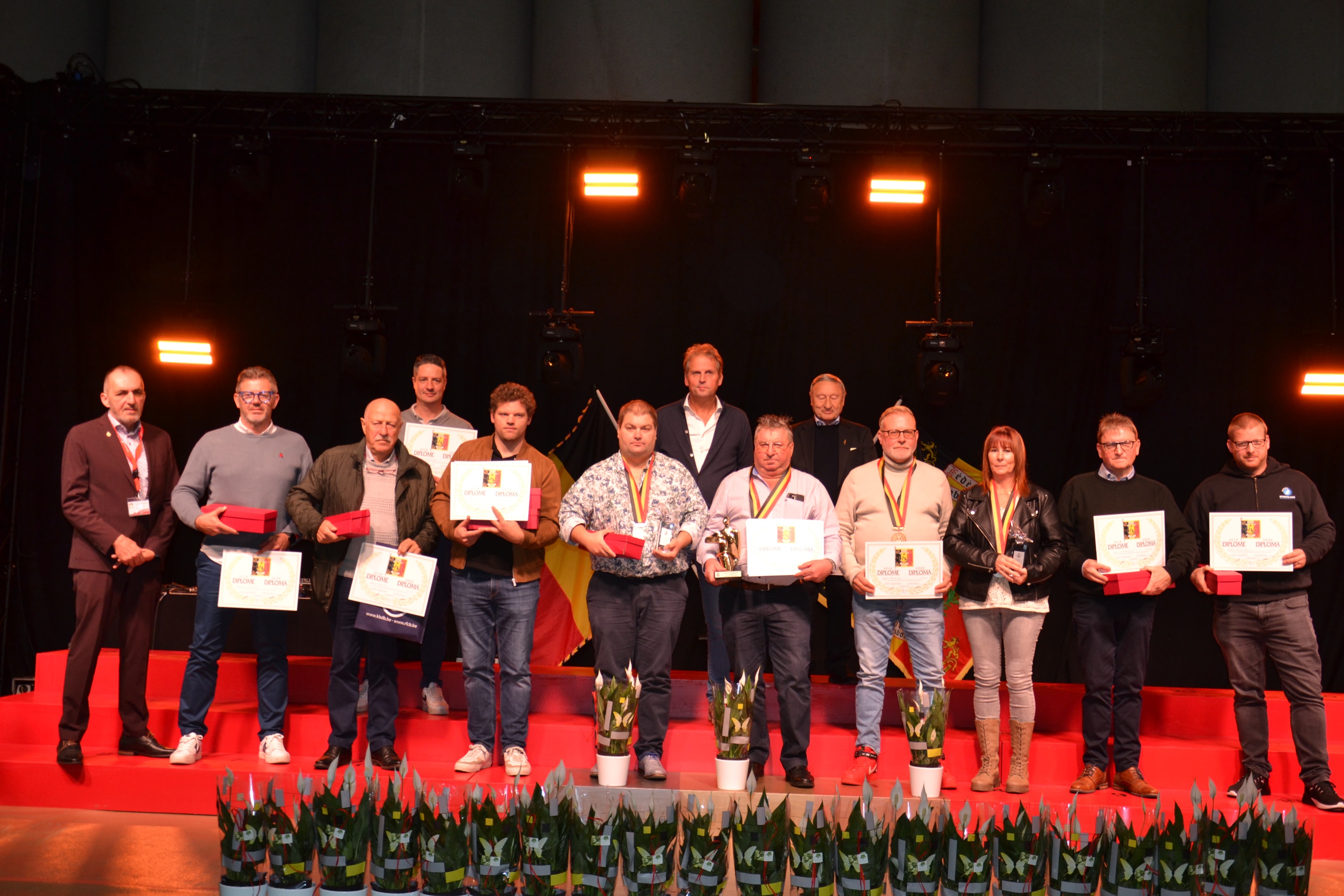 AS-DUIF GROTE FOND OUDE 2023AS-PIGEON GRAND FOND VIEUX 2023
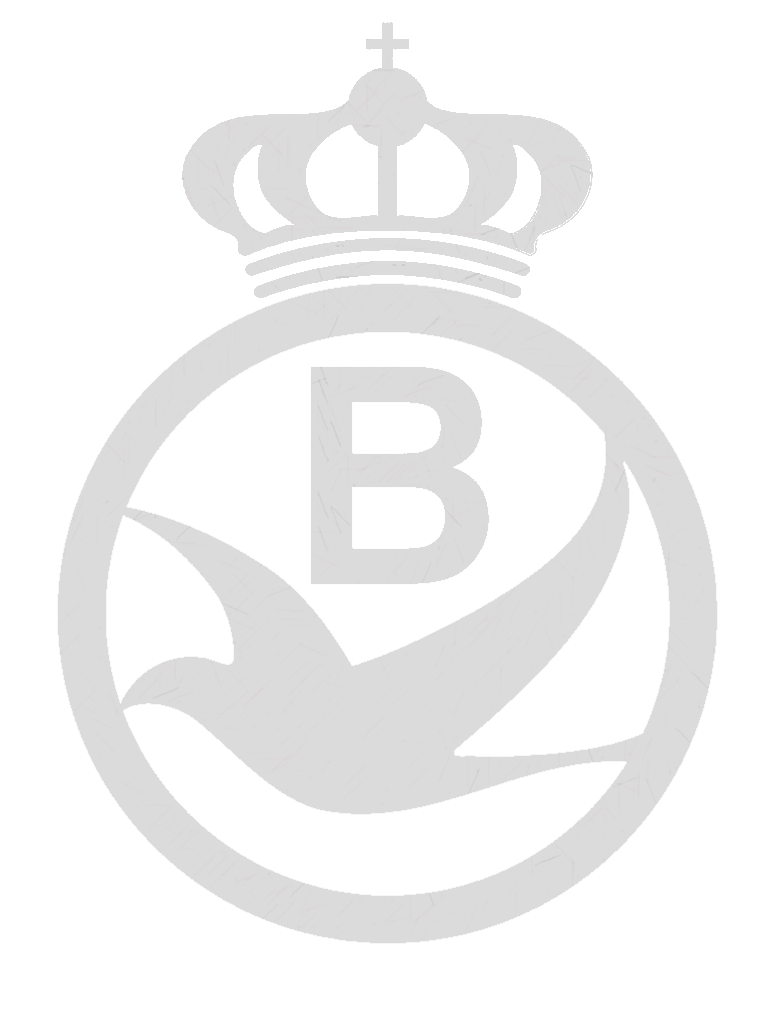 De Boe Maarten				Schendelbeke
Fernandez Pereira Helder Pilipe	Aubange
Van Ouwerkerk - Dekkers		Brasschaat
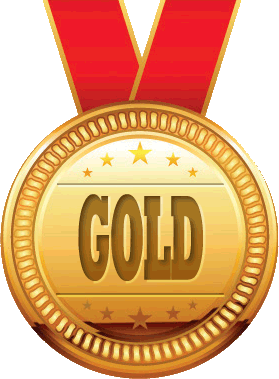 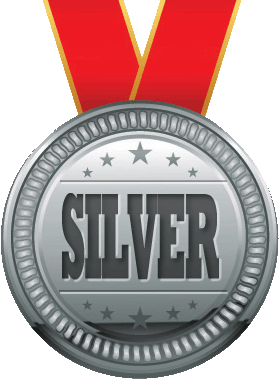 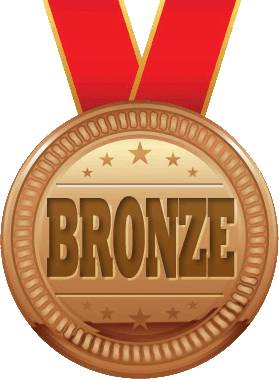 Hogge Philippe		Charneux
Schmitz Joseph		Baelen (Lg.)
Delbushaye Cédric	Petit-Rechain
Thibaut - Boons		Sombreffe
Injon - Vanrie		Beernem
Van Gaver Tom & Marnik	Moortsele
Verschoot Joel		Ingelmunster
Van Waeyenberghe Jeroen	Hemelveerdegem
Colpaert Daniel		Huise (Kruisem)
Van Waeyenberghe Jeroen	Hemelveerdegem
Christiaens - De Smedt Dirk	Pamel
Dumitrescu Catalin	Huizingen
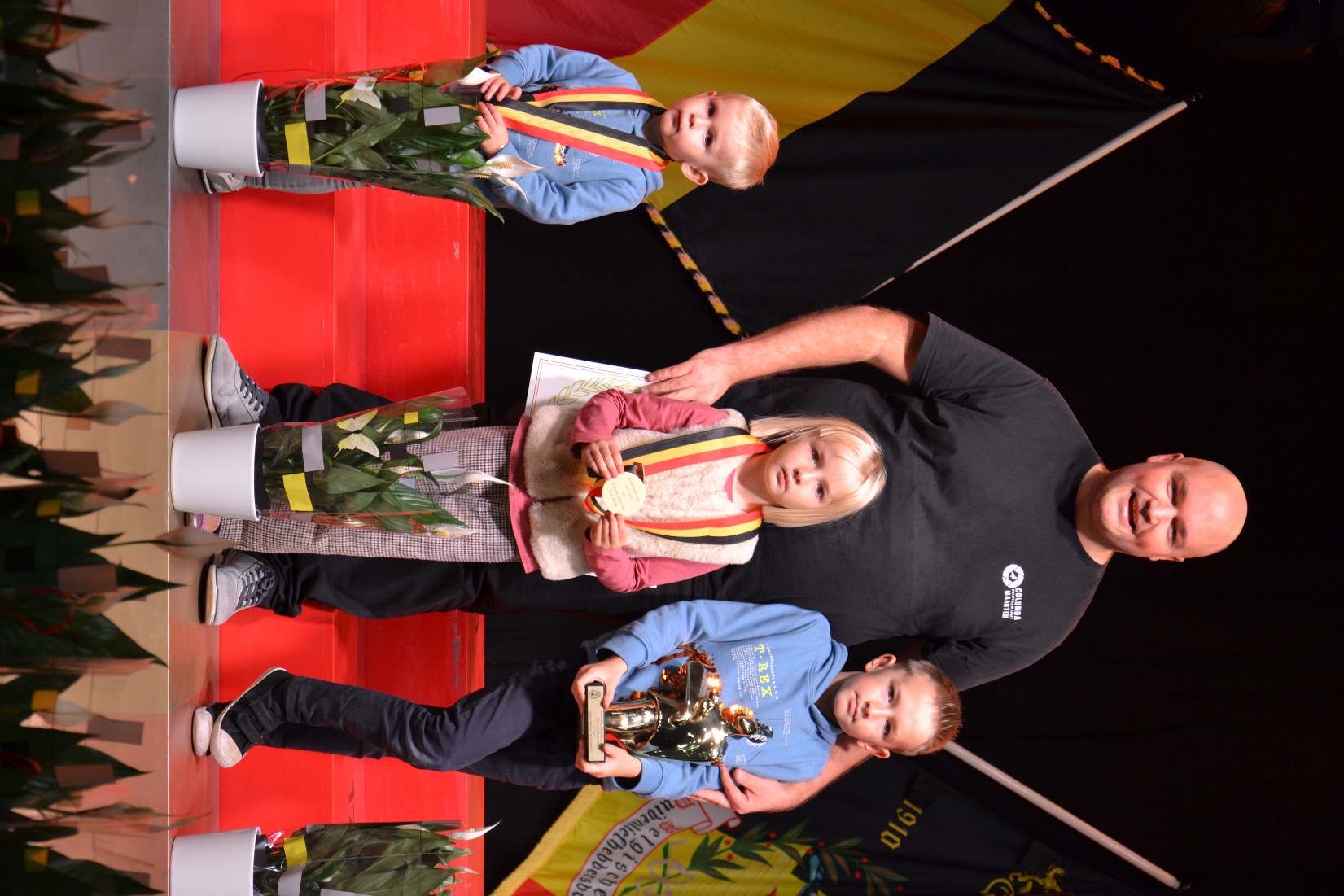 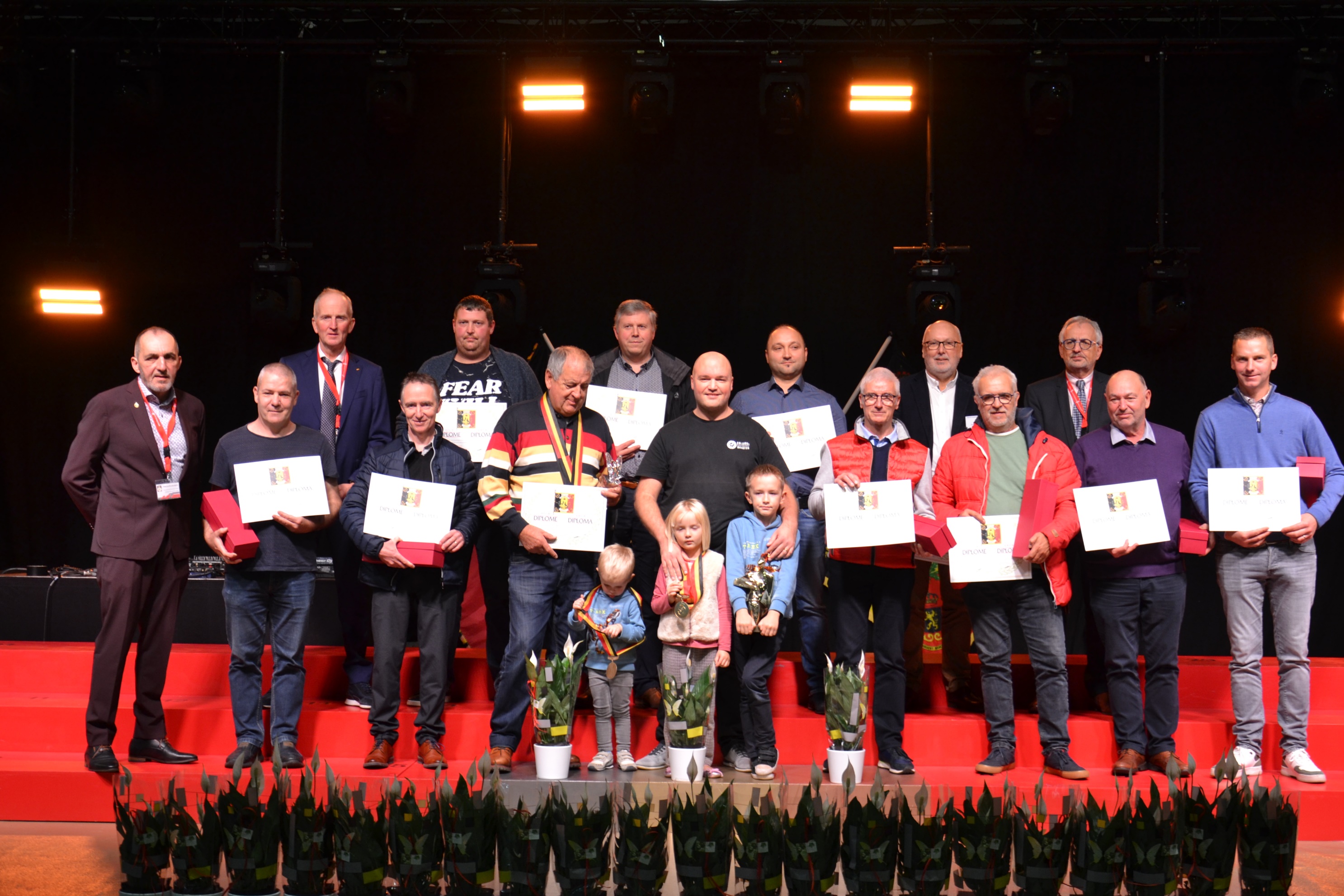 AS-DUIF ALL ROUND JONGE DUIVEN 2023AS-PIGEON ALL ROUND PIGEONNEAUX 2023
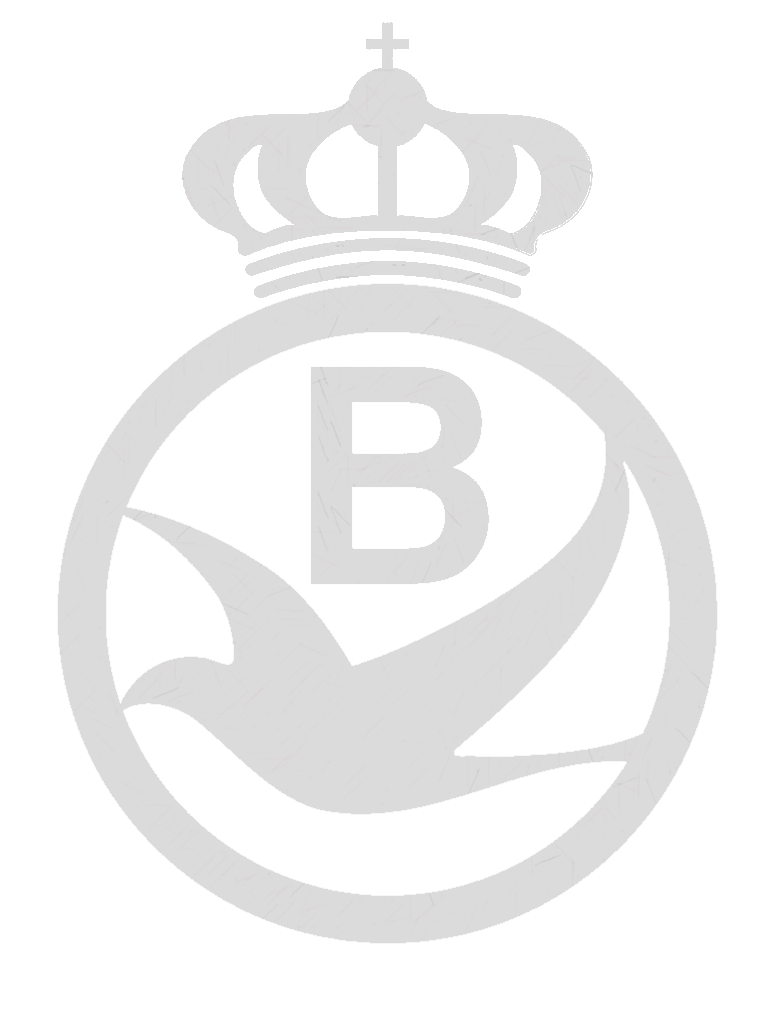 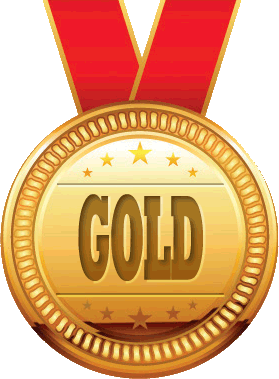 Brugmans Sabrina		Halen
Schroyen - Stockmans		Heusden (Limb.)
Brugmans Sabrina		Halen
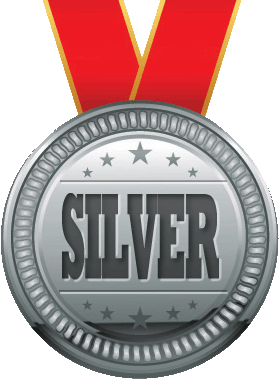 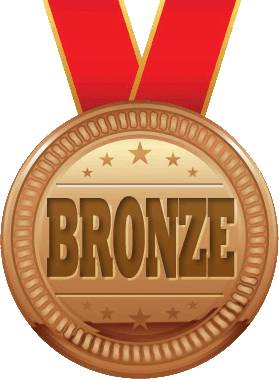 Brugmans Sabrina	Halen
Hermans - Bonné		Loksbergen
Geyskens Olivier		Veerle
Bormans G. - Thijs L.	Boorsem
Herbots Kobe en Kato	Velm
Lambrechts Brent	Berlaar
Hermans Henri		Pulle
Thys Nick & Roger	Hallaar
Lambrechts Bert		Berlaar
Hermans – Bonné		Loksbergen
Lannoo - Ballegeer	Moerkerke
Lambrechts Stefaan	Nijlen
Van den Driessche Niels	Aalst
Brugmans Sabrina	Halen
18. Team Baetens		Sint-Niklaas
19. Van Den Abbeel - Peleman	Buggenhout
20. Engels Jules & Yves	Putte
21. Van Horenbeeck- Stegen	Schaffen
22. N. De Weerd - Berckmoes	Lille
23. Thys Nick & Roger	Hallaar
24. Vanhoudt - Serre		Diest
25. Verhaest Rudi		Lichtervelde
26. Claeskens Joseph		Sint-Lambrechts-Herk
27. Hamers Dennis		Maasmechelen
28. Van Acoleyen Raf		Nieuwenrode
29. Lambrechts Brent		Berlaar
30. Lambrechts Stefaan	Nijlen
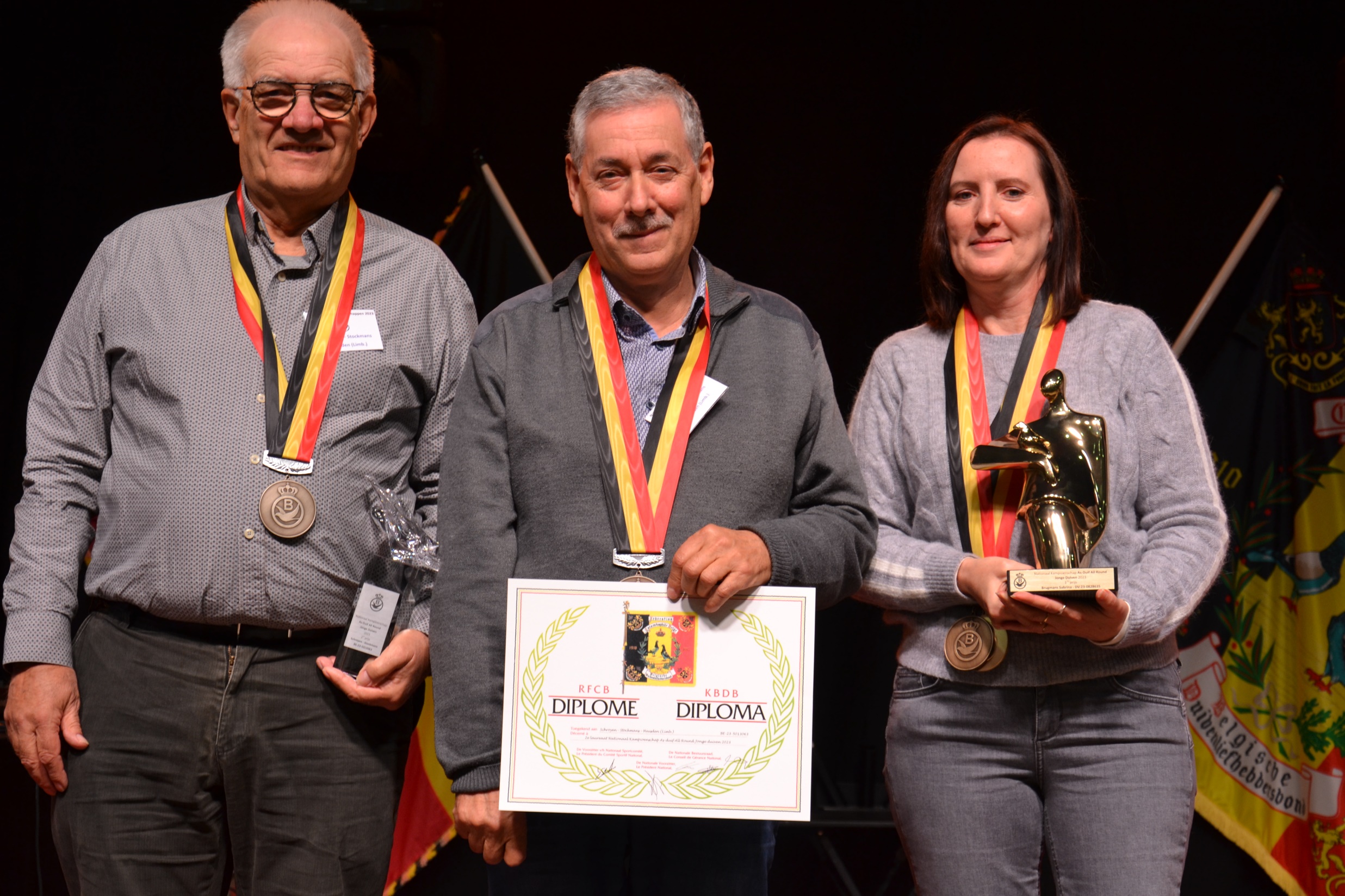 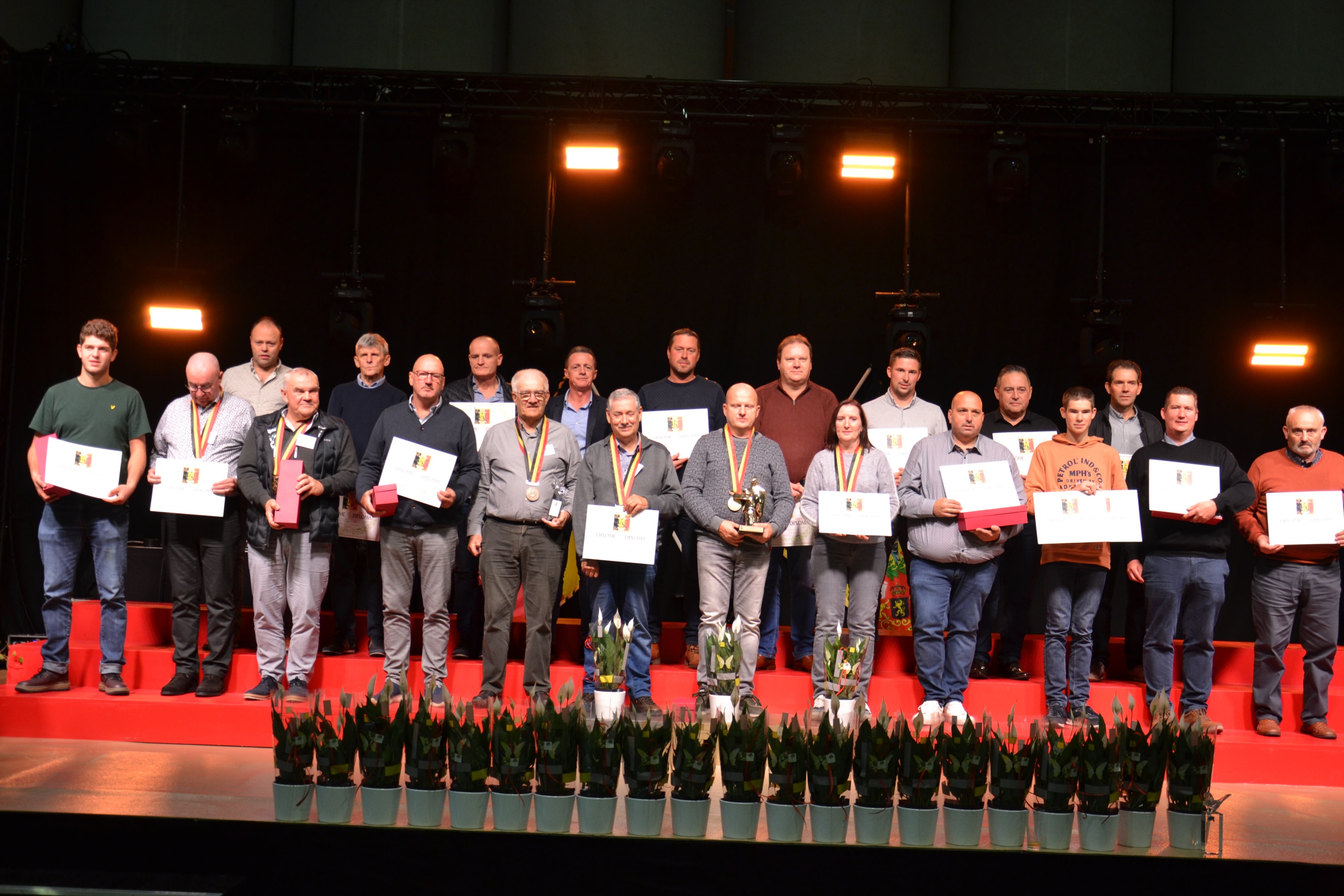 AS-DUIF ALL ROUND OUDE & JAARLINGEN 2023AS-PIGEON ALL ROUND VIEUX & YEARLINGS 2023
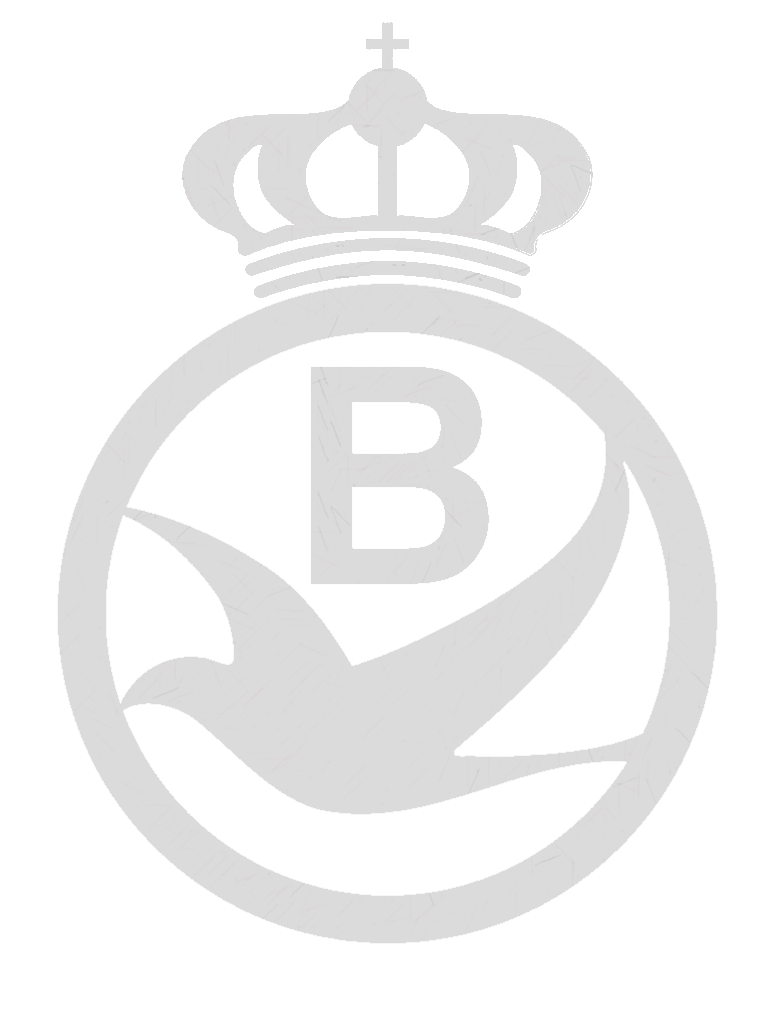 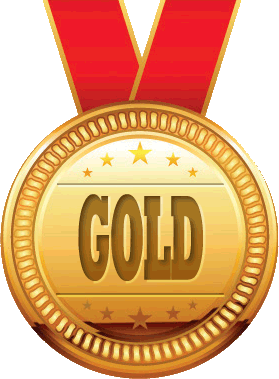 Limbourg Erik			Brussegem
Cleirbaut Kris			Putte
Van Gaver Tom & Marnik	Moortsele
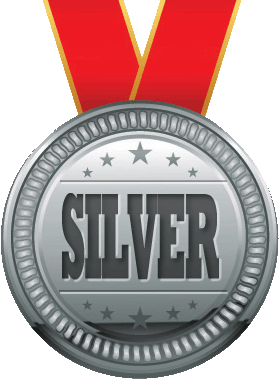 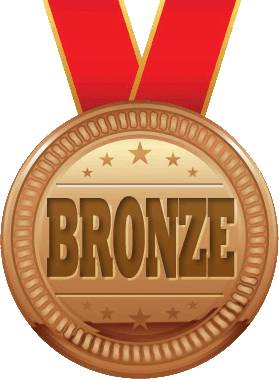 Van Gaver Tom & Marnik	Moortsele
Cleirbaut Kris		Putte
Geerinckx Bart & Jurgen	Wommelgem
Van Gaver Tom & Marnik	Moortsele
Cleirbaut Kris		Putte
Van Gaver Tom & Marnik	Moortsele
Vandenheede F. & J.	Zingem
Casaert-Senechal		Russeignies
Vandenheede F. & J.	Zingem
Maris Frans & Dirk	Itegem
Herbots Jo & Raf (Gebr)	Halle-Booienhoven
Vandenheede F. & J.	Zingem
Vandenheede F. & J.	Zingem
Vandenheede F. & J.	Zingem
18. Kaier			  Schaffen
19. Kaier			  Schaffen
20. Leutenez Eddy en Maarten	  Ruien
21. Colsoulle P & F		  Baisieux
22. Tournelle Davy		  Rummen
23. Tournelle Davy		  Rummen
24. Vandenheede F. & J.	  Zingem
25. Van Gaver Tom & Marnik	  Moortsele
26. Casaert-Senechal		  Russeignies
27. Clicque Gino		  Wevelgem
28. Team Huyzentruyt – Fourneau Moen
29. Tournelle Davy		  Rummen
30. Reynaerts Stephen	  Velm
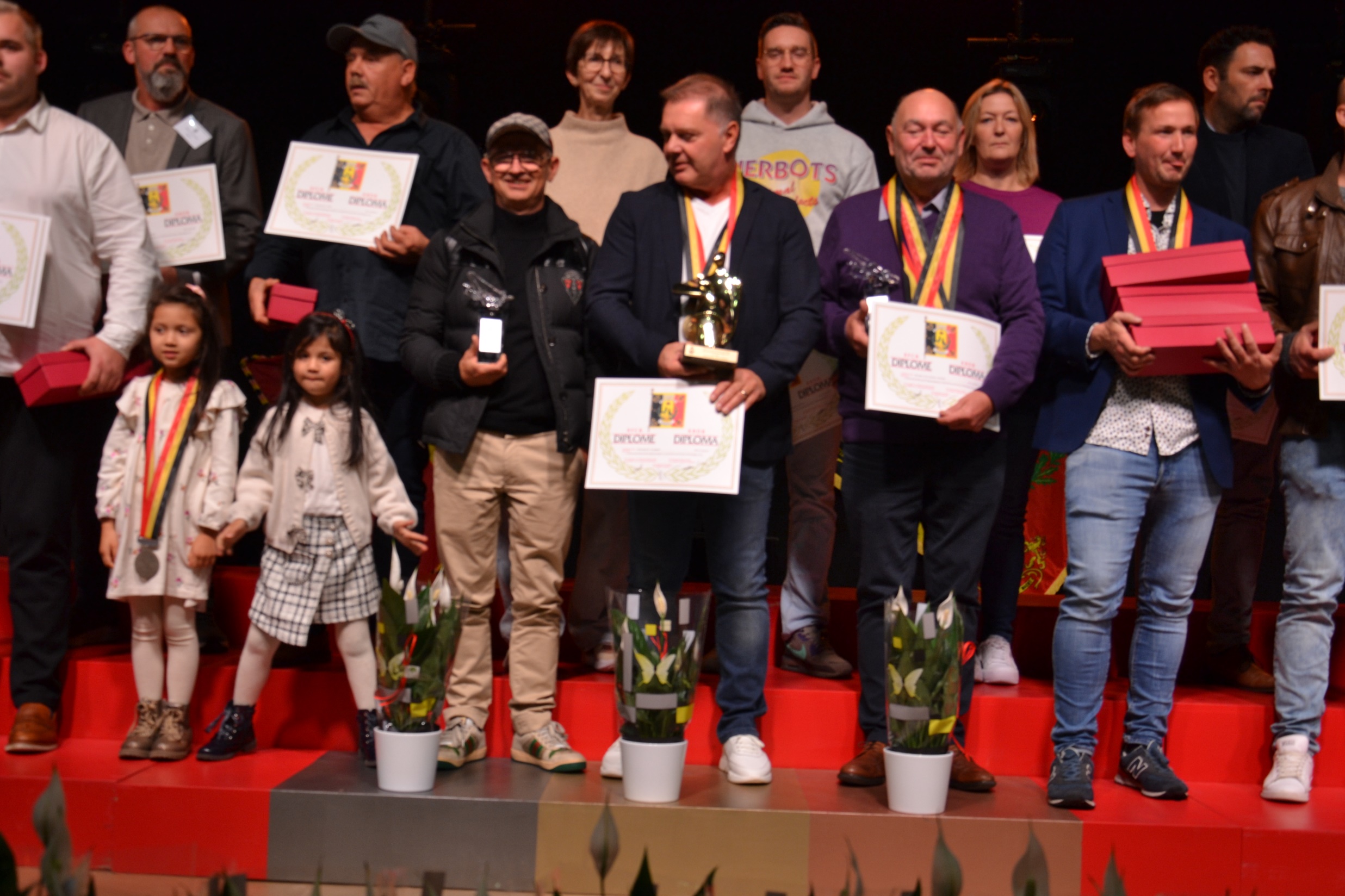 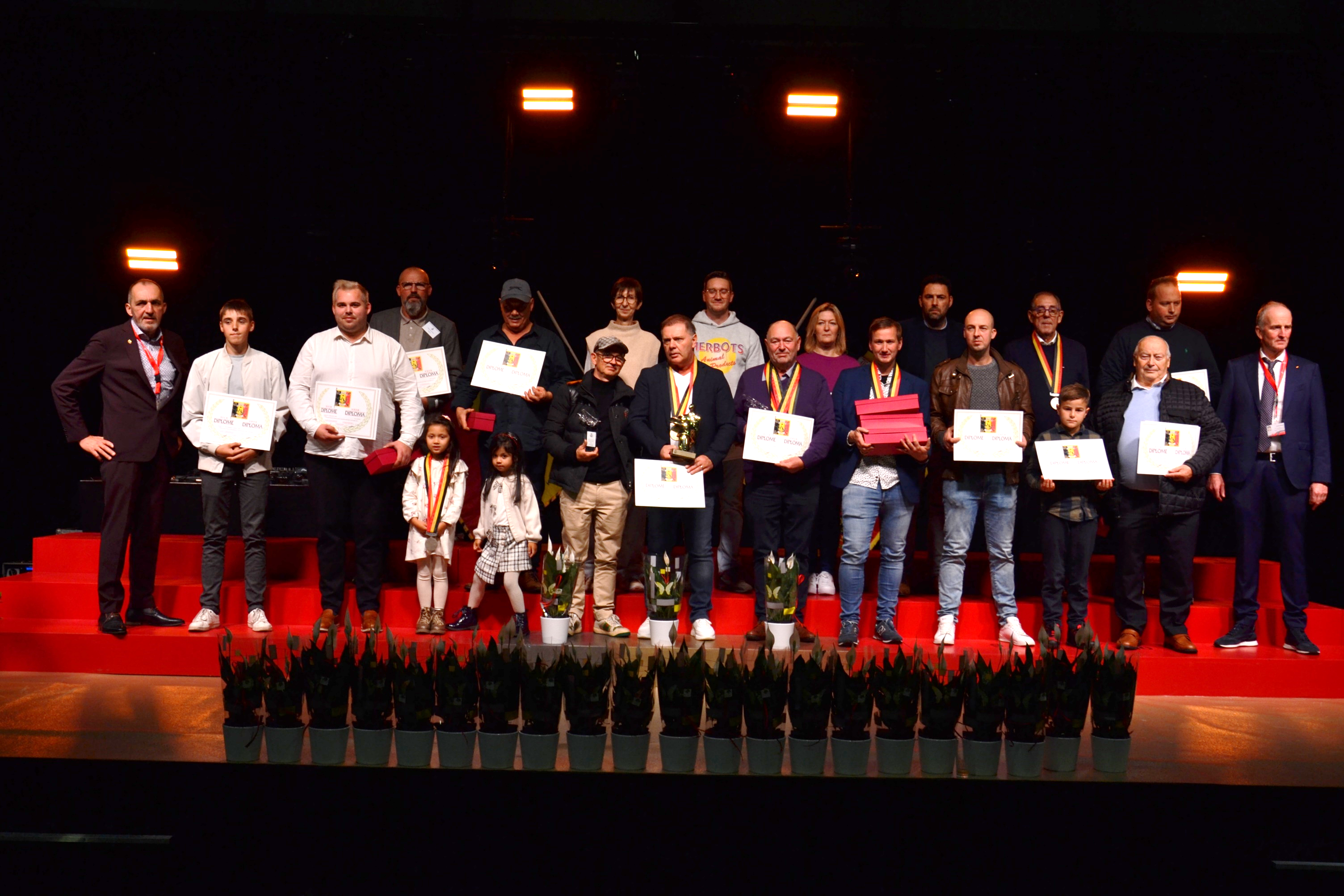 AS-DUIF RHONEVALLEI OUDE 2023AS-PIGEON LIGNE DU RHONE VIEUX 2023
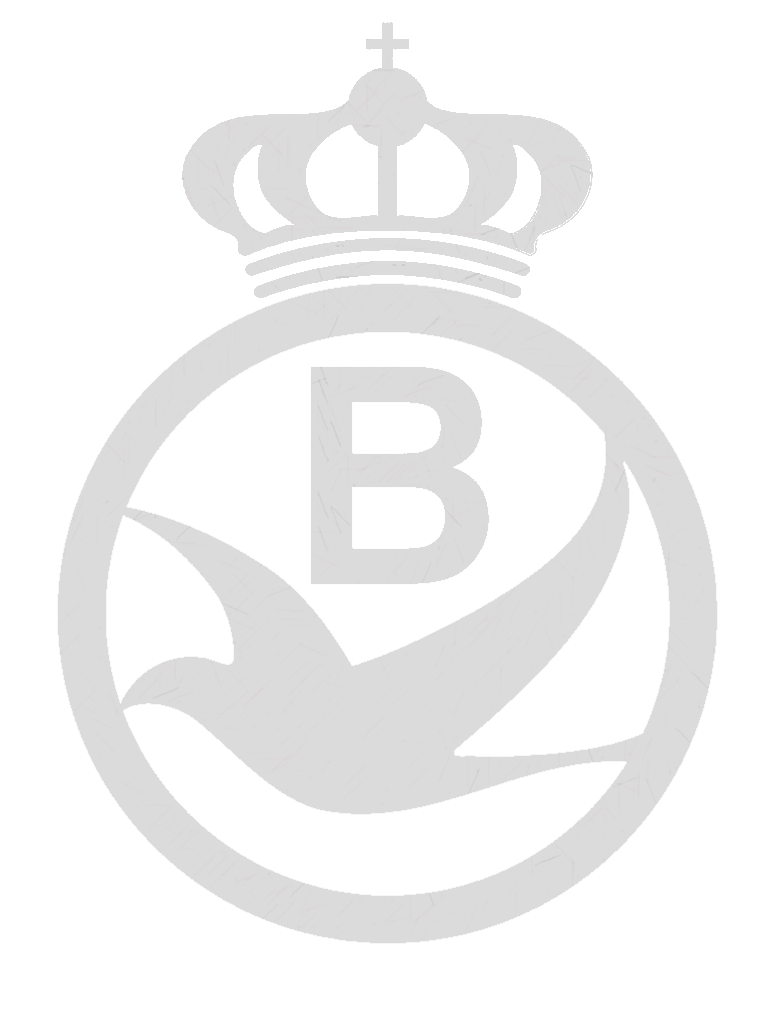 Meirlaen Etienne			Deurle
Pepermans Bart			Sint-Katelijne-Waver
Regnier G. & M.			Pesche
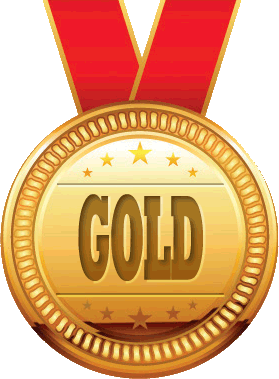 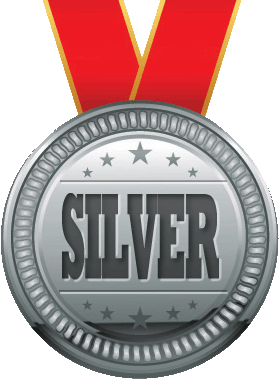 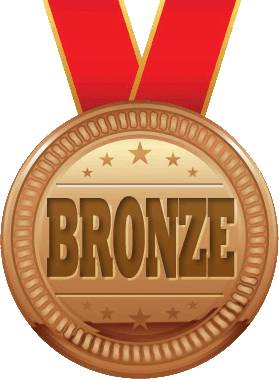 Vandenabeele Els		 Neigem
Bourlard Etienne & Rene	 Harveng
De Keyzer Norbert	 Etikhove
Sibille Thierry		 Courcelles
Sibille Thierry		 Courcelles
Bonmariage - Masson	 Ouffet
Van Hoecke Luc		 Oedelem
Dewolf Olivier		 La Louviere
Calonne Jean Robert	 Peruwelz
Rans Alex & Annie	 Herent
Hok Smets L. - De Cremer W.	 Bertem
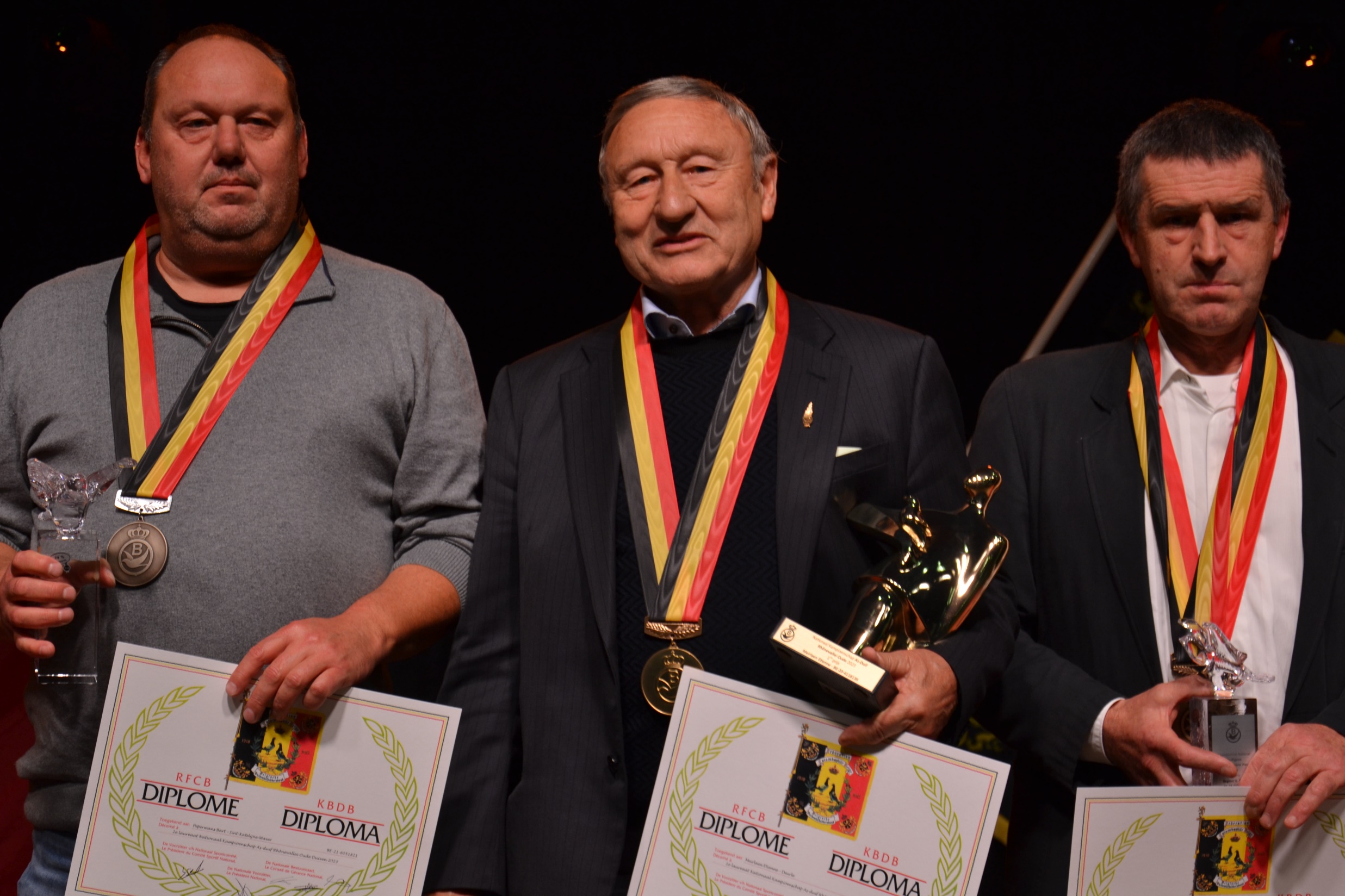 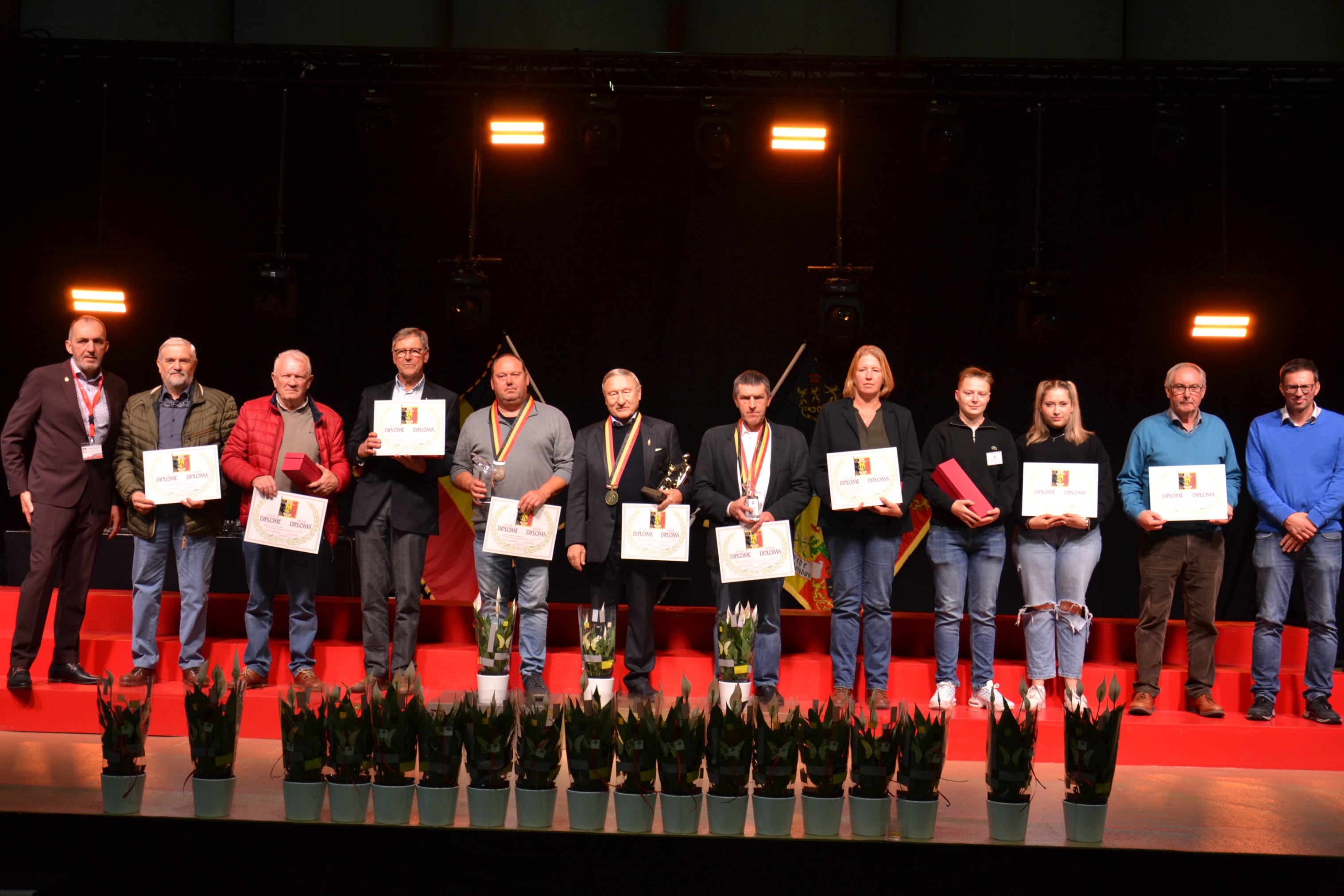 SNELHEID JONGE DUIVEN 2023VITESSE PIGEONNEAUX 2023
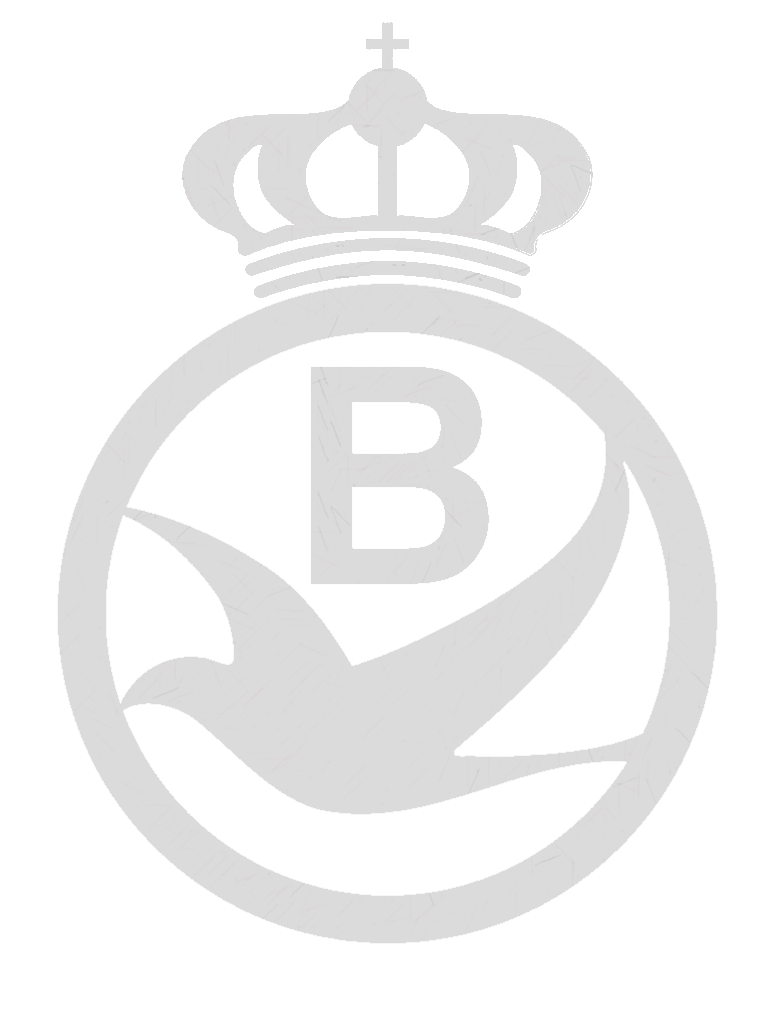 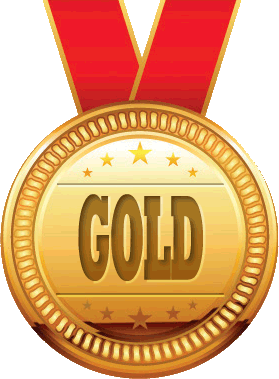 Philippens Pierre			's Gravenvoeren
Vermeerbergen-Wilms		Mol
Janssens Mark			Linkhout
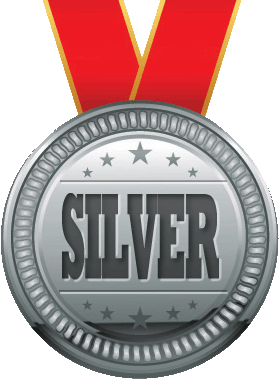 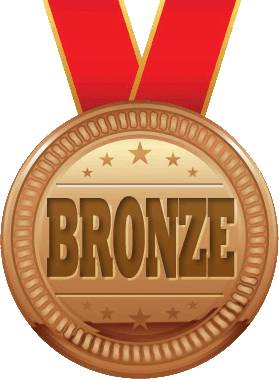 De Winter Marc		Sint-Katelijne-Waver
Schroyen - Stockmans	Heusden (Limb.)
Vrancken - Berden	Kuringen
Geysen Roger		Sint-Job-in-'t-Goor
Hendrix Albert		Meeuwen
Cuypers Gustaaf		Vosselaar
Ceulemans Raymond	Itegem
Cornelis - Keuleers	Sint-Katelijne-Waver
Lismont Patrick		Bekkevoort
Everaerts Etienne	Koersel
Degryse Francky		Ingelmunster
Kinschots Marcel		Minderhout
De Pré Eric		Dudzele
Hensen - Mentior		Aubel
18. Janssen Jos & Bleyens Marc	Rijkevorsel
19. Bruneel Jose		Bissegem
20. Boutsen – Matthijs	Dilsen
21. Laenen - Mariën		Olen
22. Van Der Auwera Joseph	Keerbergen
23. Van Laere Stijn		Huise (Kruisem)
24. Verhestraeten Sylvain	Herentals
25. Follon Michel		Borgloon
26. Libbrecht Jens		Oostrozebeke
27. Roose - Pyra		Bekegem
28. Wynant Yvan		Izegem
29. Vanlommel Willy		Ranst
30. Hermans - Bonné		Loksbergen
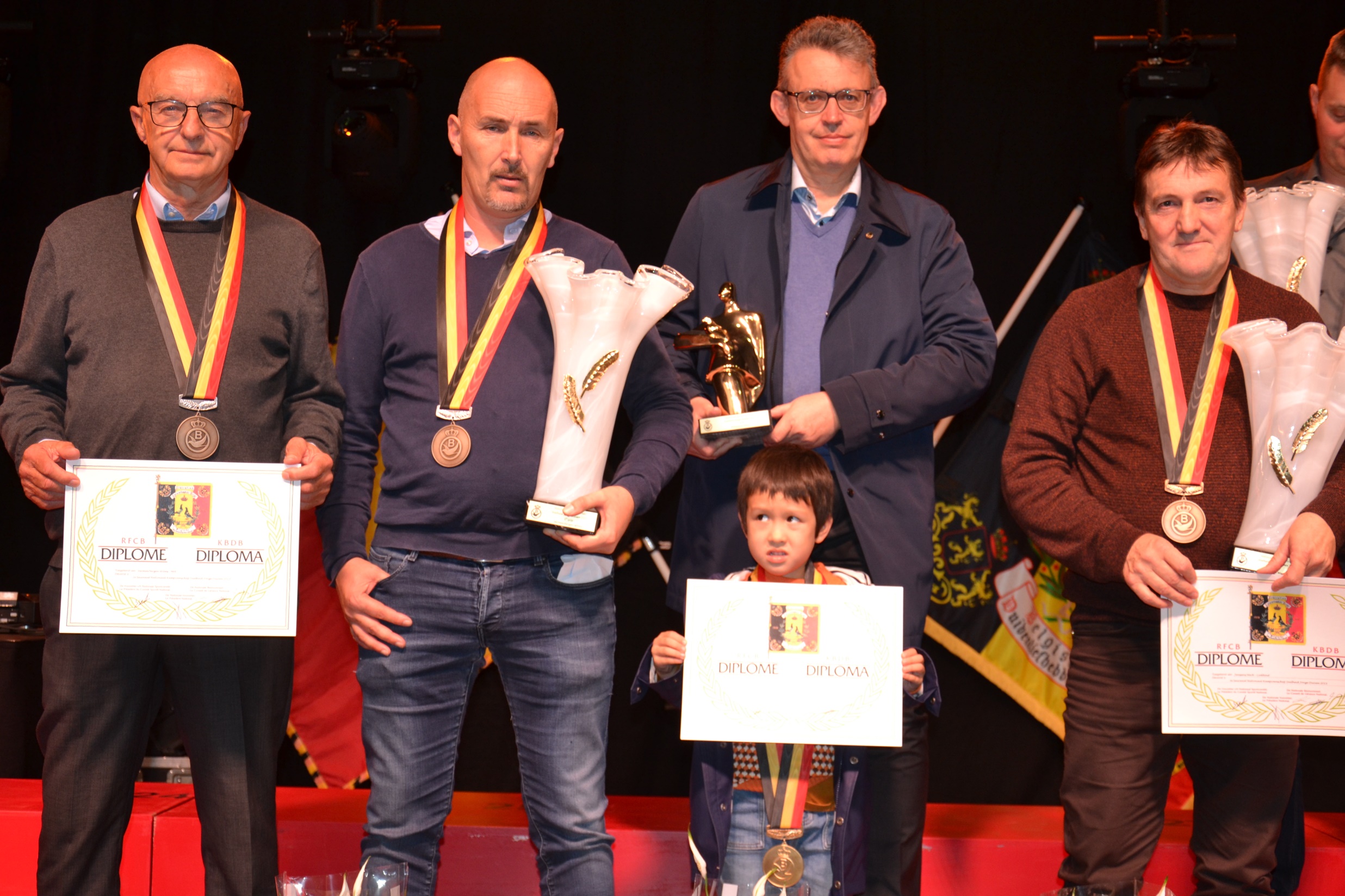 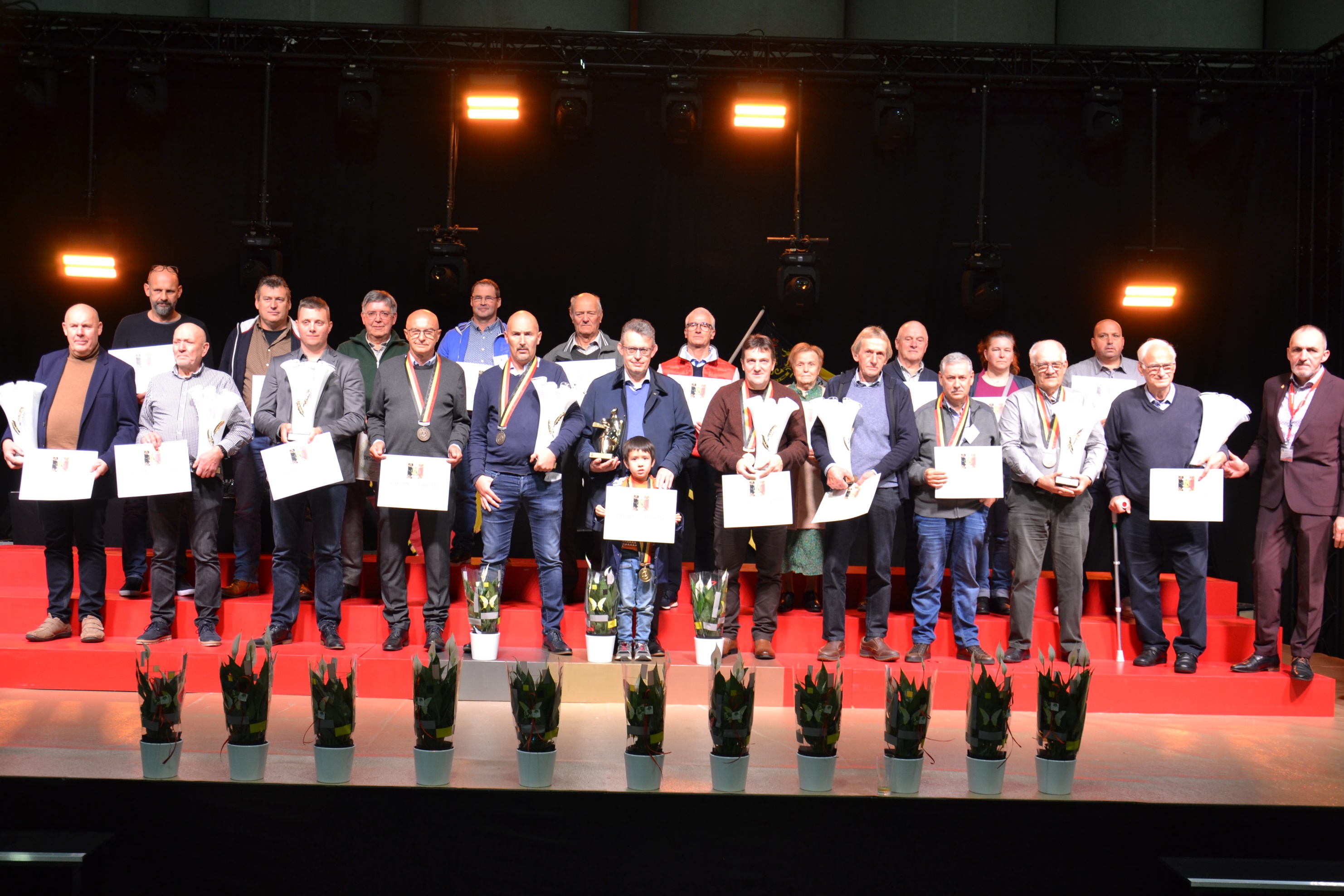 SNELHEID OUDE & JAARLINGEN 2023VITESSE VIEUX & YEARLINGS 2023
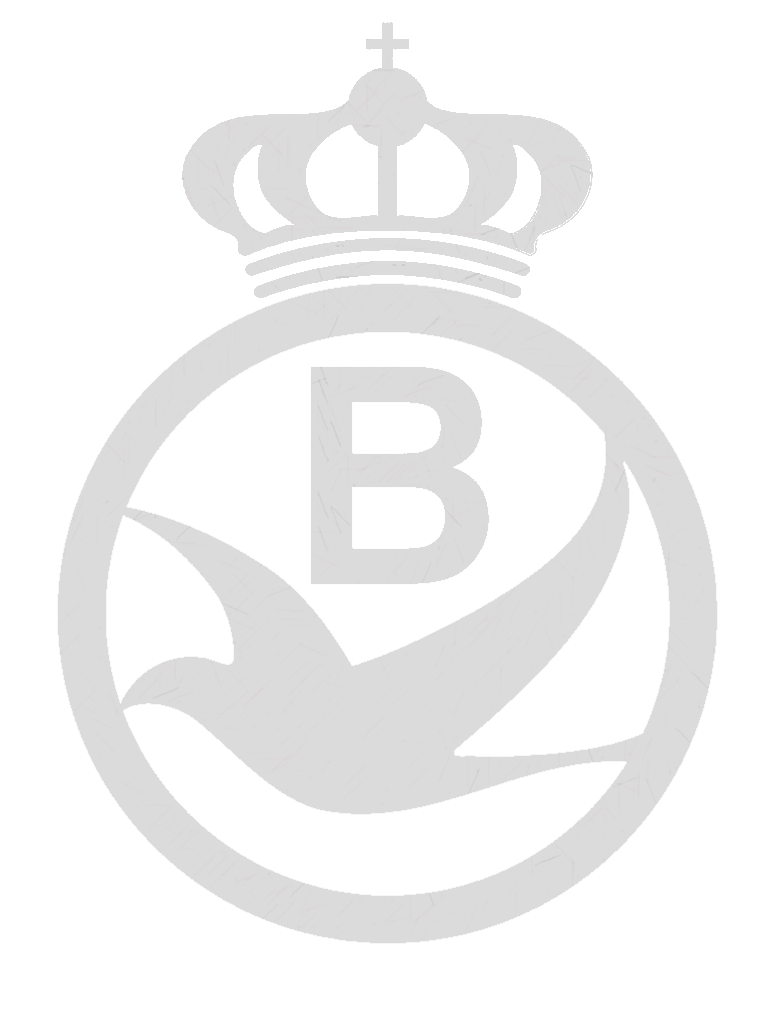 Dehon - Demonseau		Thulin
Chiacchietta Paolo		Quaregnon
Vermeerbergen-Wilms		Mol
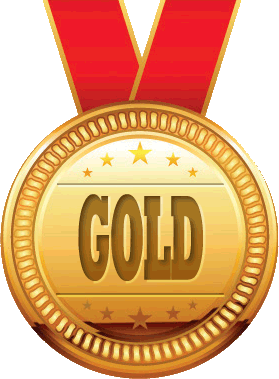 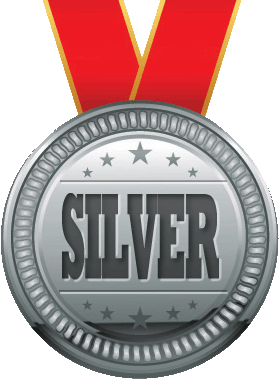 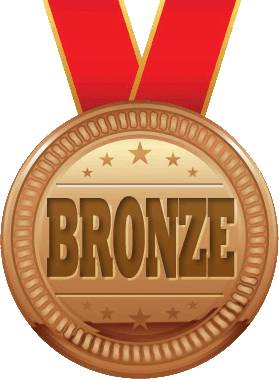 Nechelput - Cornet	Kester
Grammet Luc		Kortrijk-Dutsel
Van Loock M. - De Laet J.	Vilvoorde
Van Vooren Philippe	Sombreffe
Hensen - Mentior		Aubel
Stakenborg Peter		Neeroeteren
Van Houcke A. - Roland J.	Stambruges
Adami Jos		Meerhout
Van Renterghem Bernard	Pipaix
Kempeneers Alex		Meensel-Kiezegem
Deroux Christian		Mesvin
Mees Jan		Heverlee
Vanmeert Roger & Koen	Zelem
Cirier - Ruelle		Sirault
18. Franken Johnny		Gruitrode (Oudsbergen)
19. Seghers Paul & Bart	Sint-Goriks-Oudenhove
20. Lossignol Michel		Budingen
21. Hendrix Albert		Meeuwen
22. Van Helleputte Guy	Strijpen
23. Huygens Henri		Ham
24. Goemaere Jose & Gustave	Havinnes
25. Bernaerts André		Bunsbeek
26. Vander Elst Jean		Halle
27. Bodson Jean & Franck	Heure-le-Romain
28. Team Schroeven-Steveninck	Molenstede
29. Beyl Pierre		Wambeek
30. Corteel Bernard		Koksijde
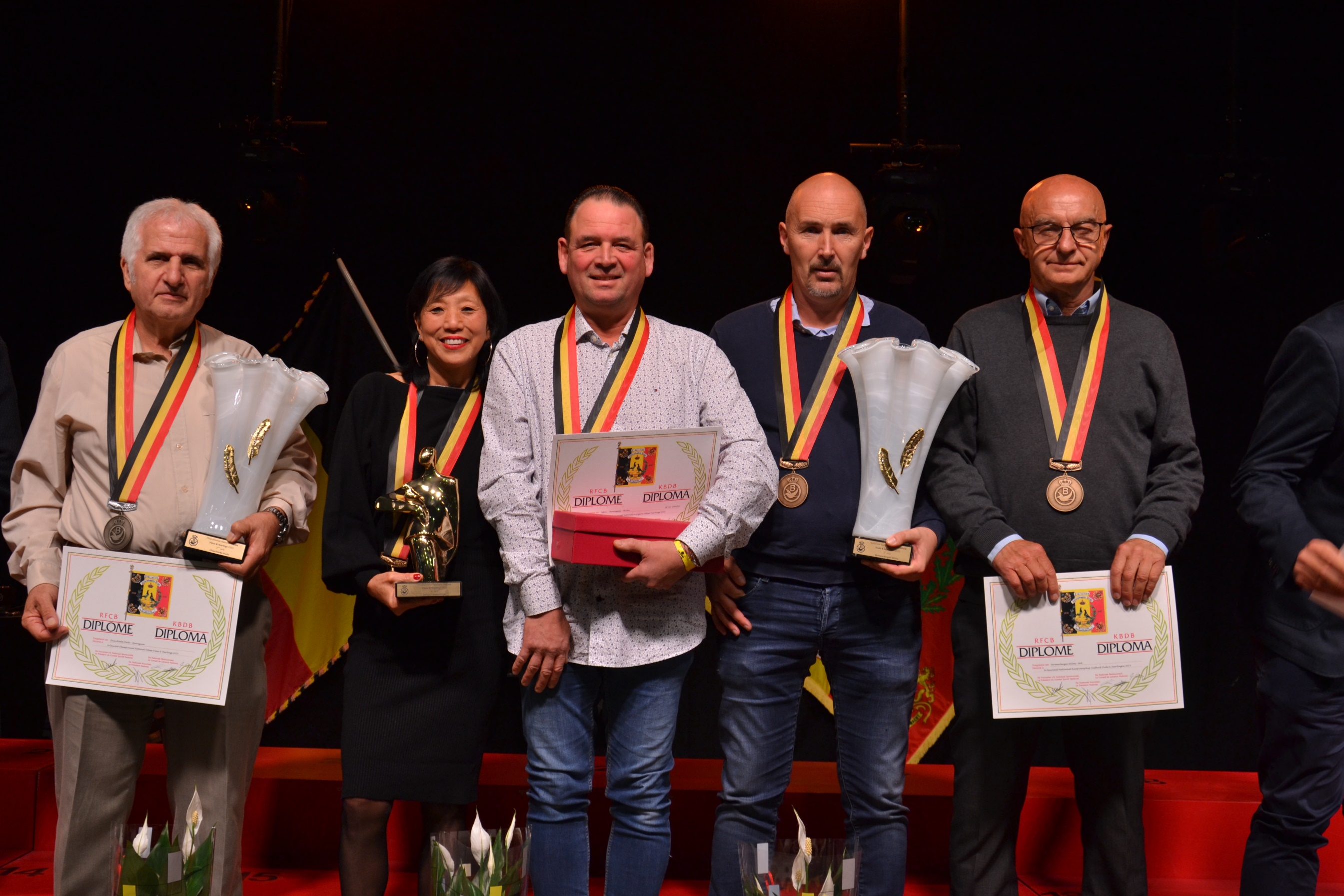 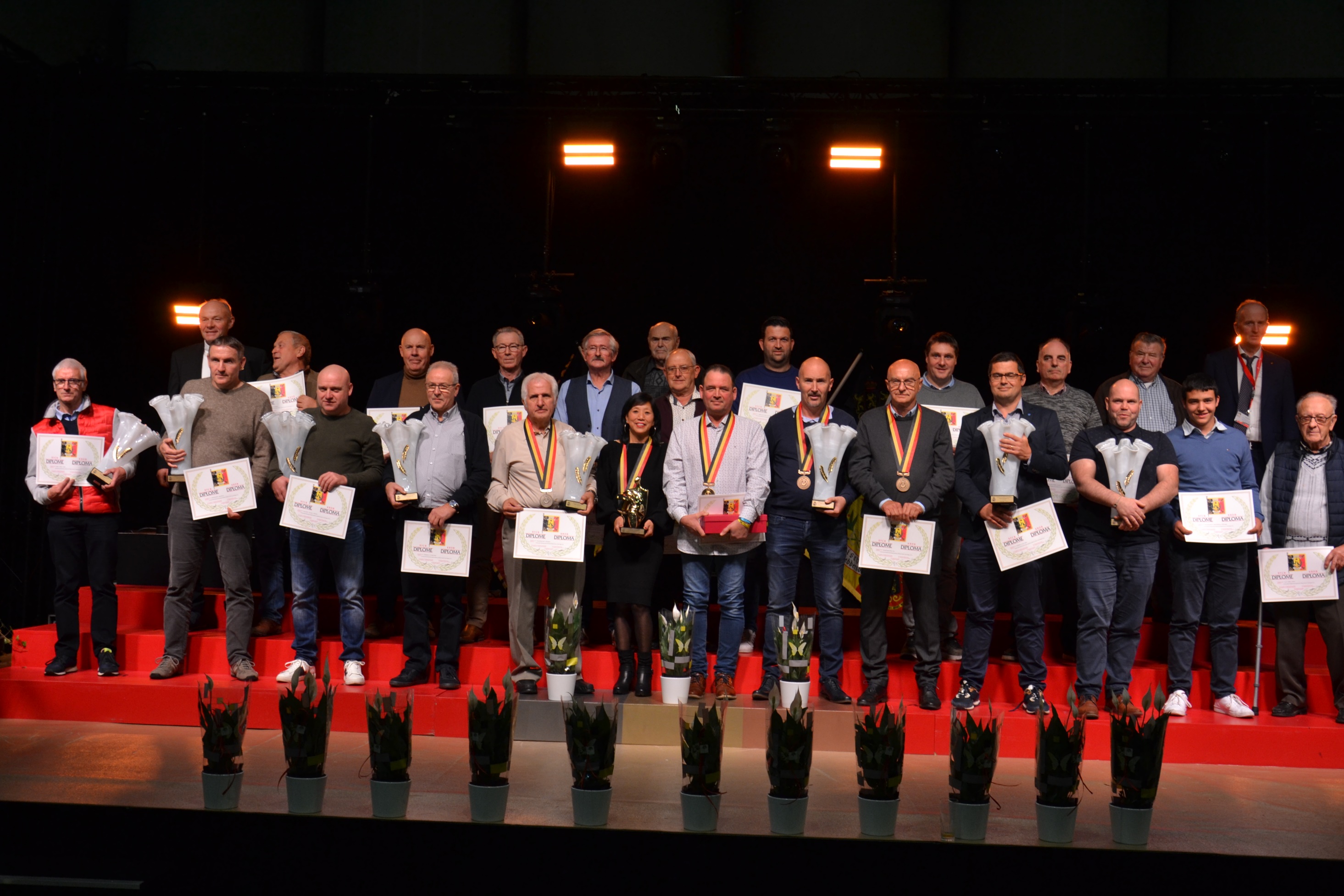